1
[Speaker Notes: https://docs.google.com/presentation/d/1a75aTMFQwMG4bN_D1lQRbiw_q4jMQXUZ50ch26ah1ro/edit?usp=sharing]
Agenda
Multimedia Console Introduction 

Multimedia Console Features

User Story - Multimedia Console x Hybrid Mount

Live Demo
[Speaker Notes: Multimedia Backend Services
Multimedia Console Introduction
The drawback without Multimedia Console
The benefit with Multimedia Console 

Content Source Management
Indexing
Thumbnail Generation
Transcoding
Multimedia App Suite
AI Engine
Overview Panel]
Multimedia Console Introduction
Multimedia Backend Services
Common functionalities used by various QNAP applications
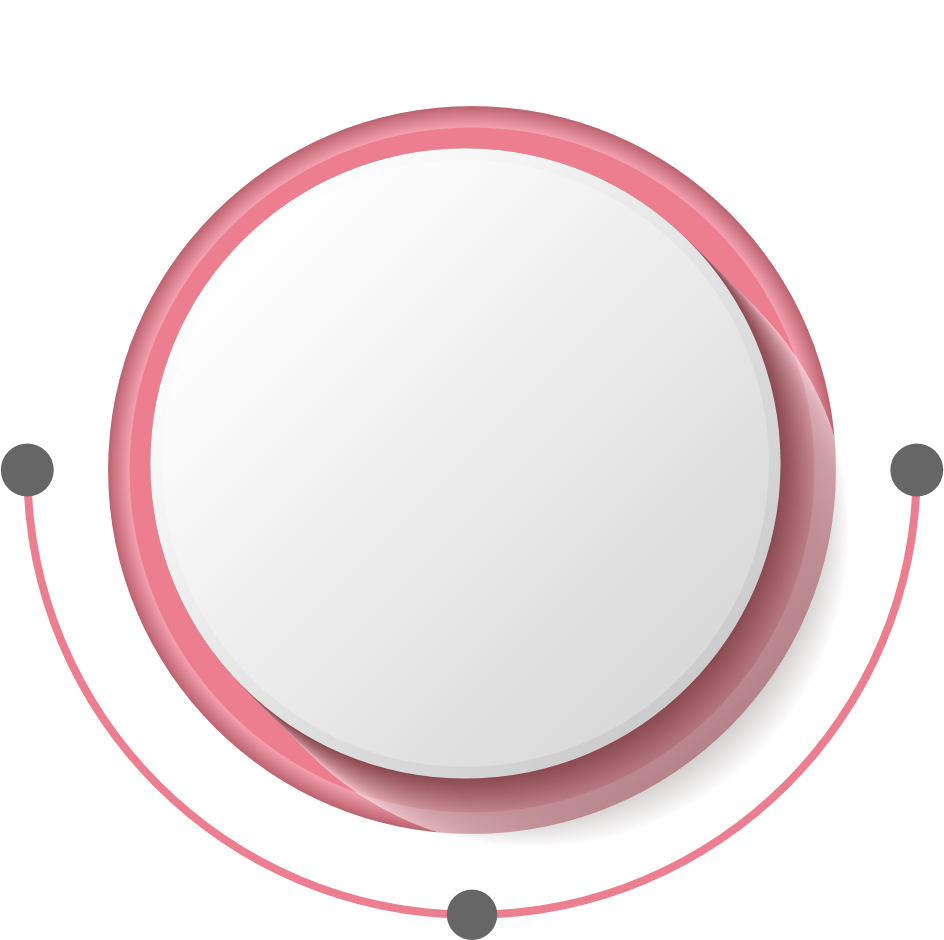 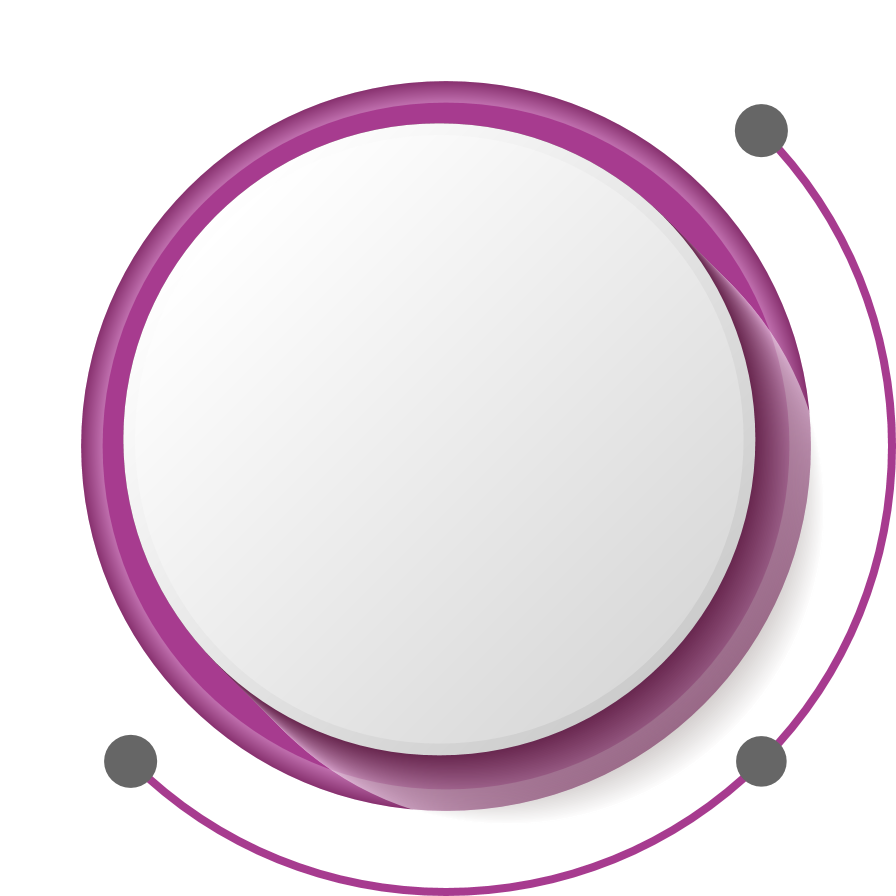 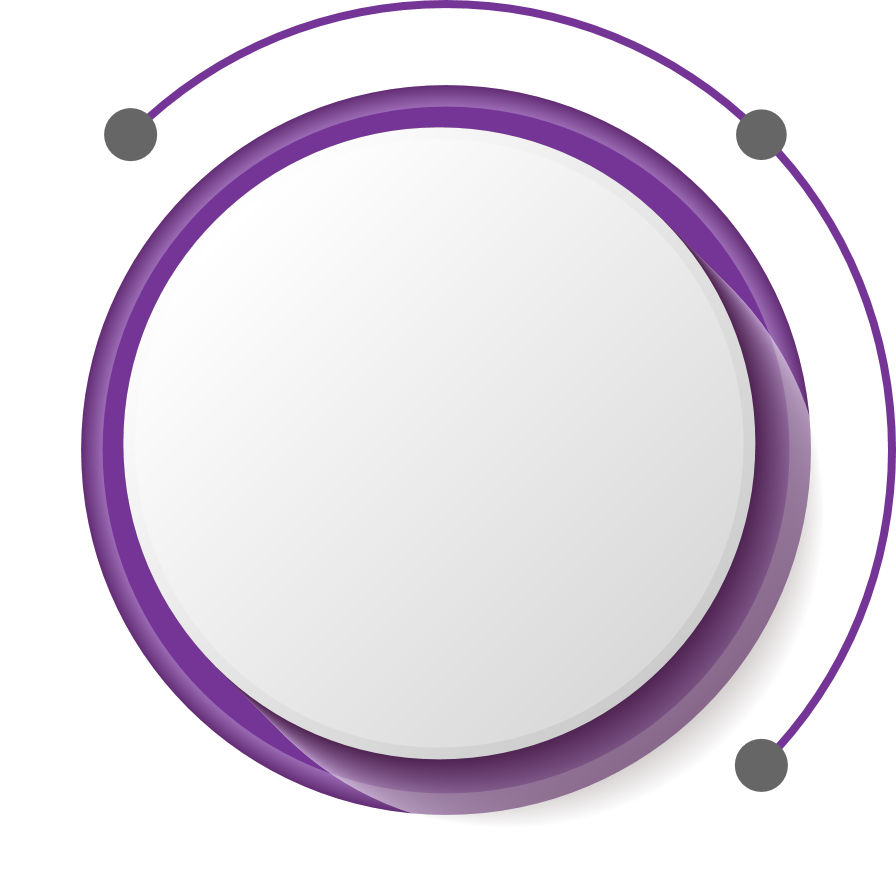 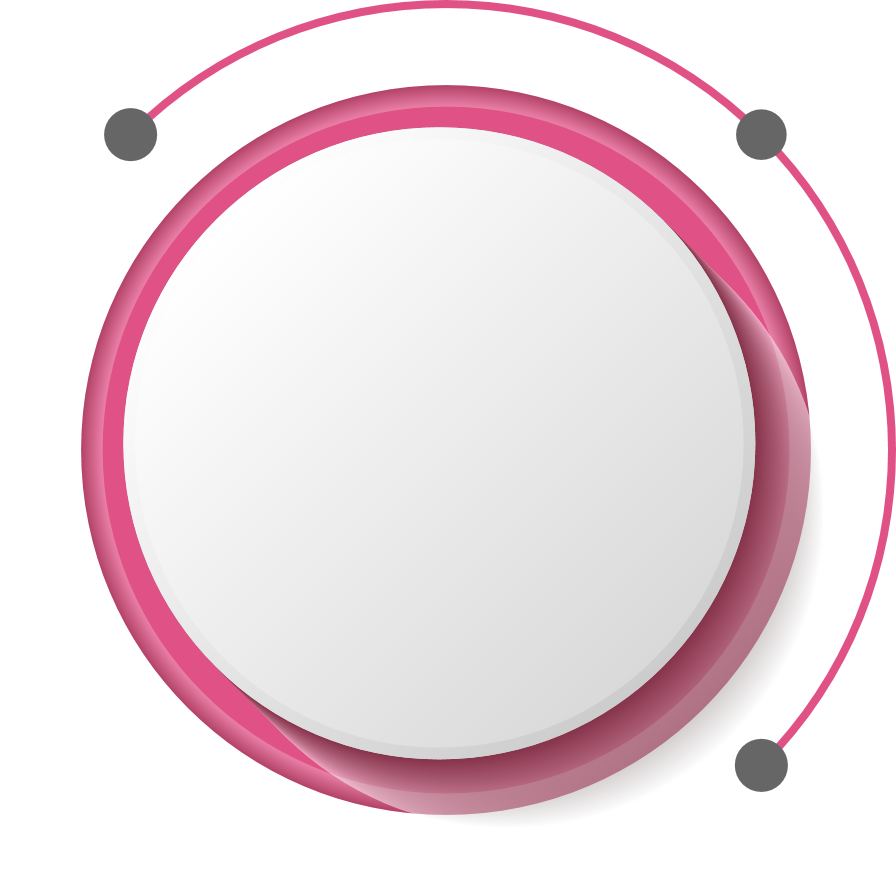 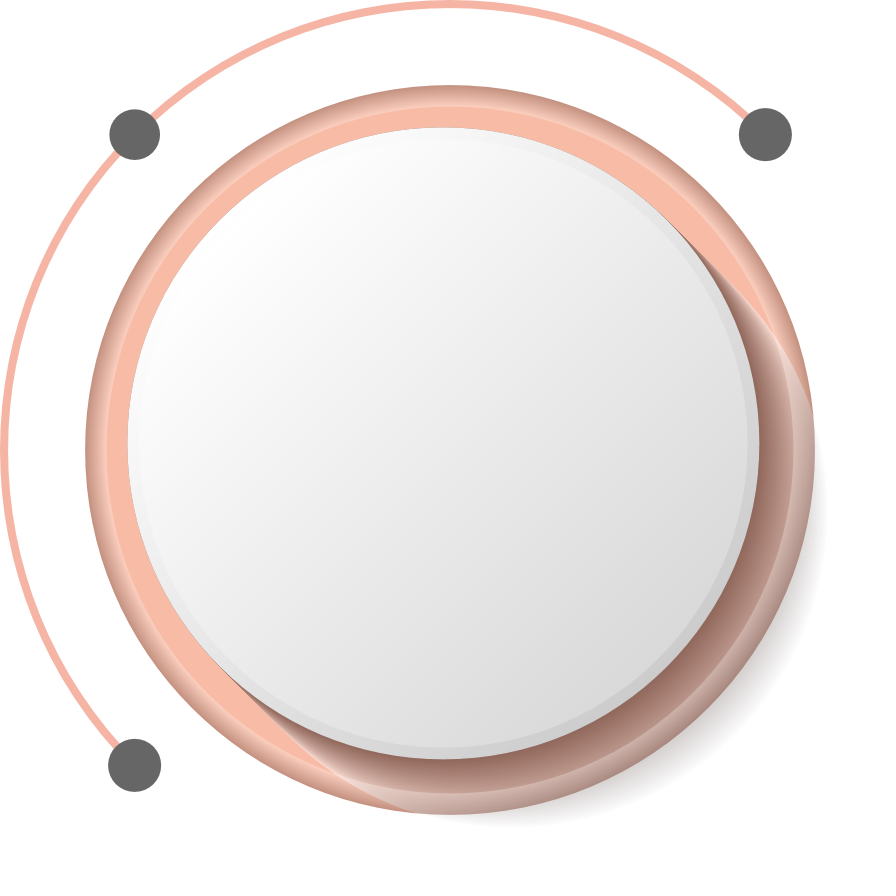 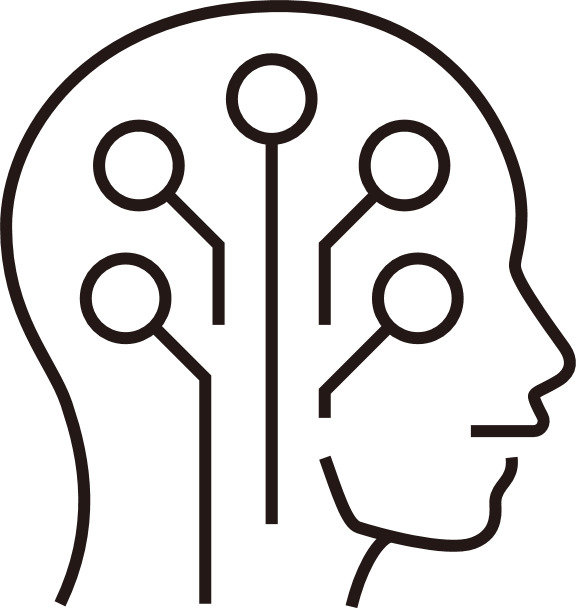 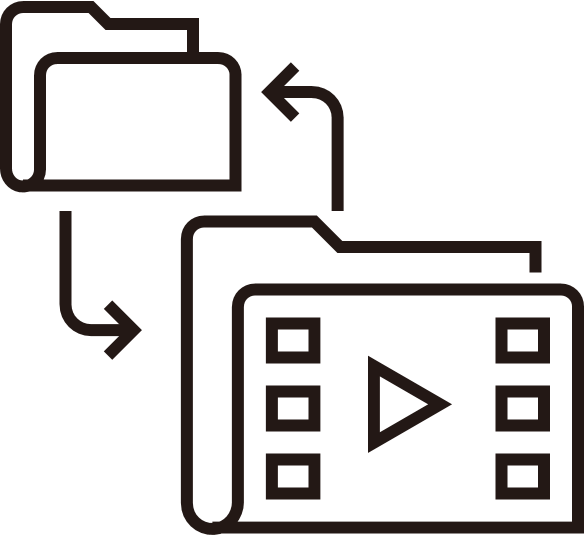 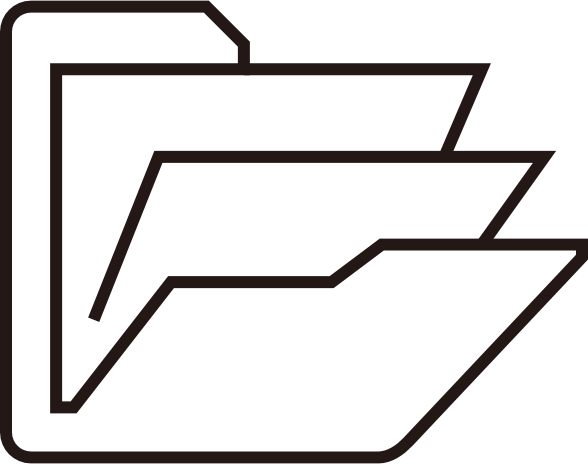 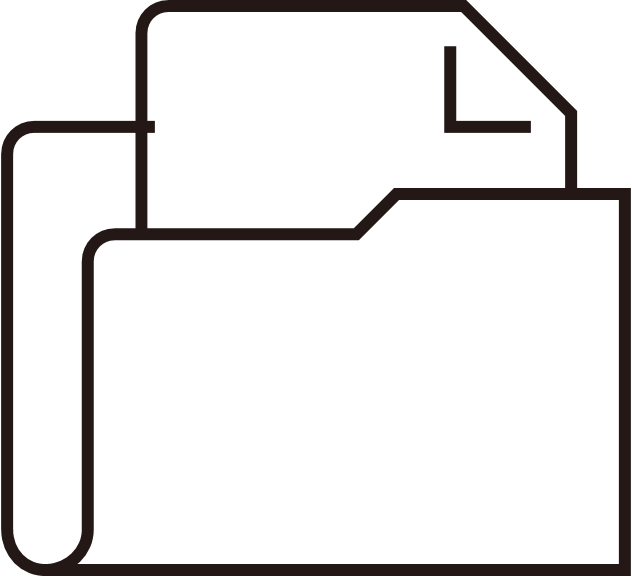 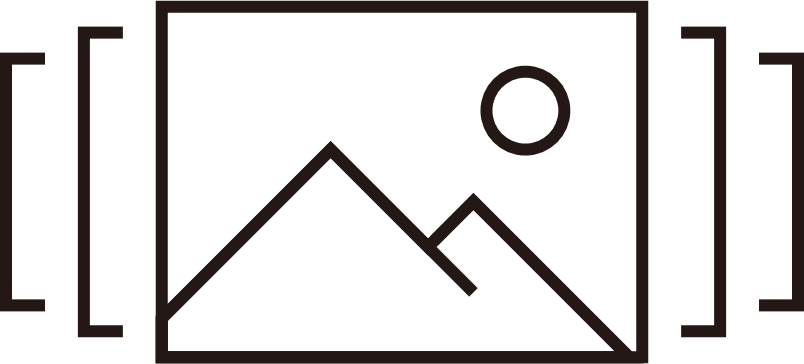 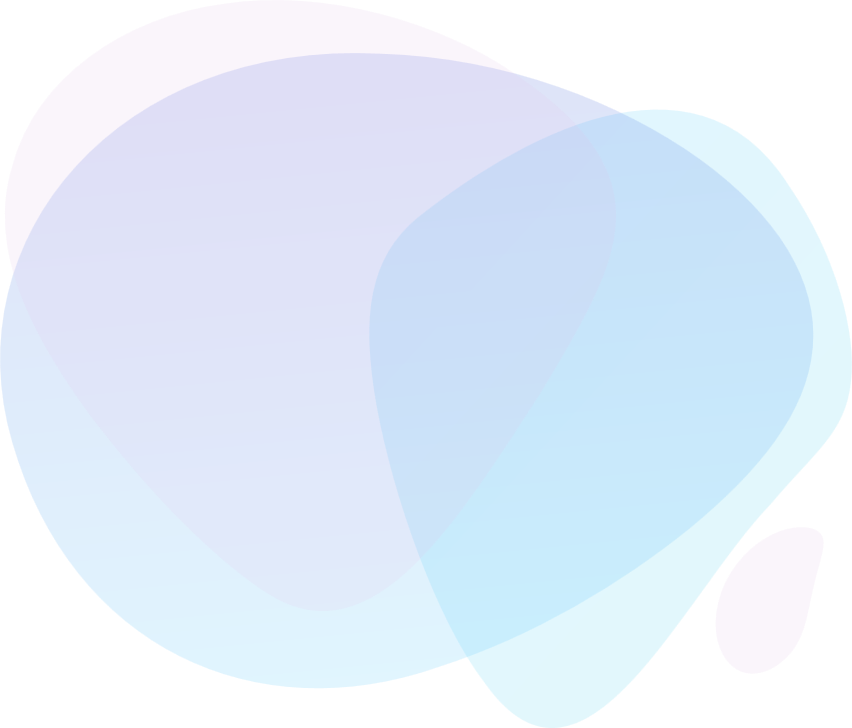 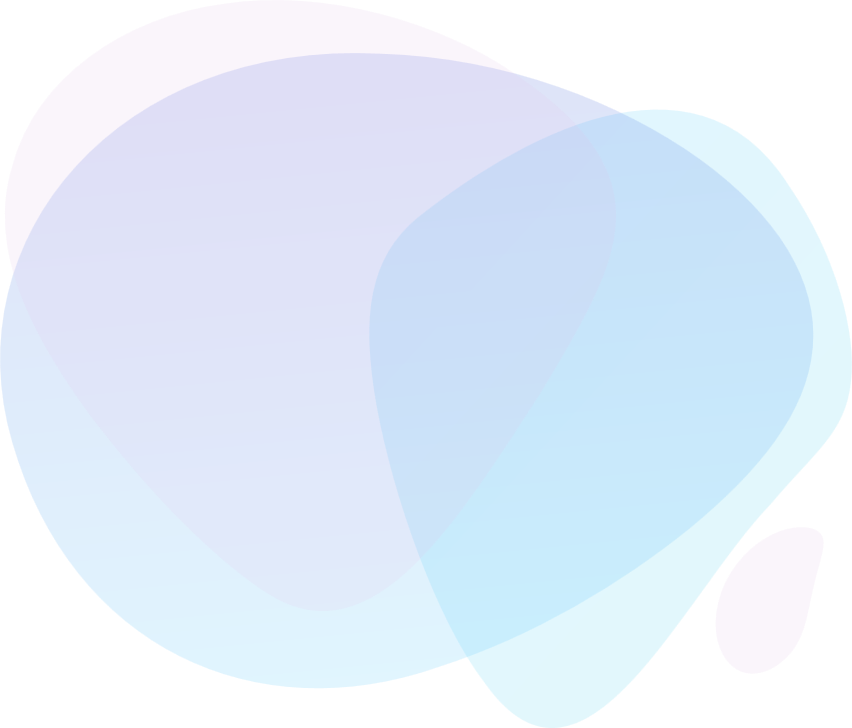 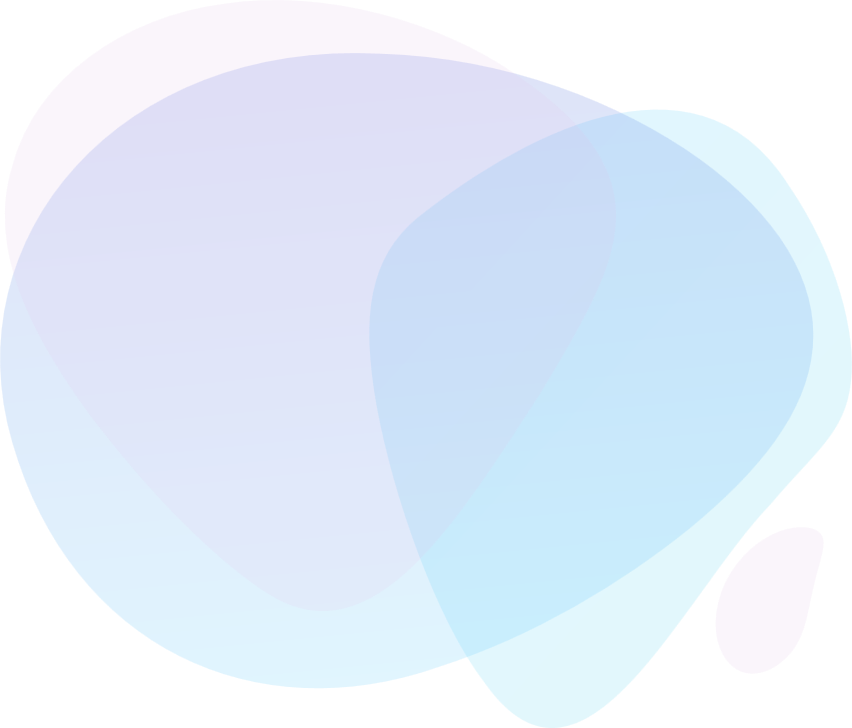 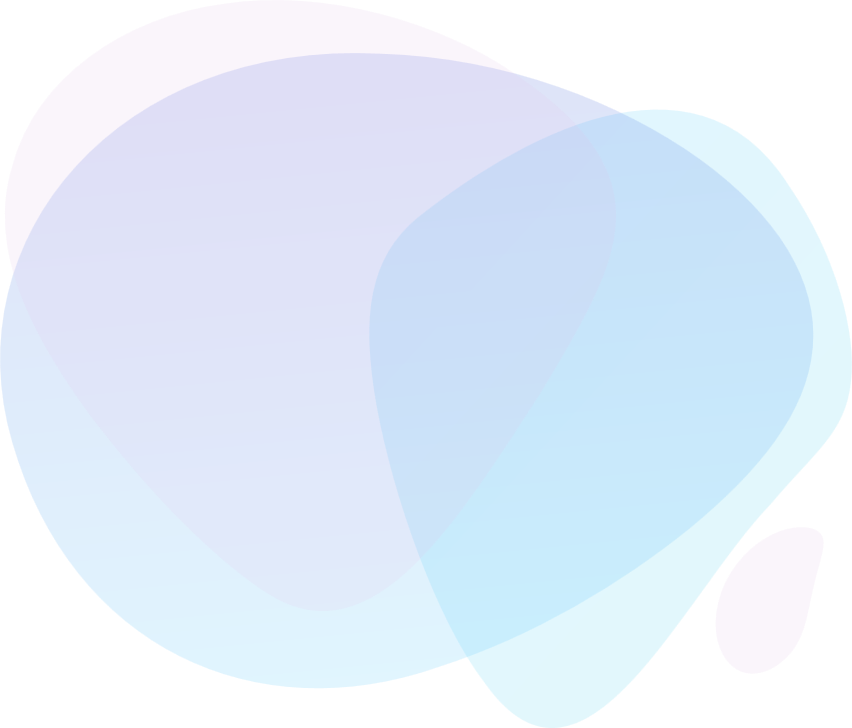 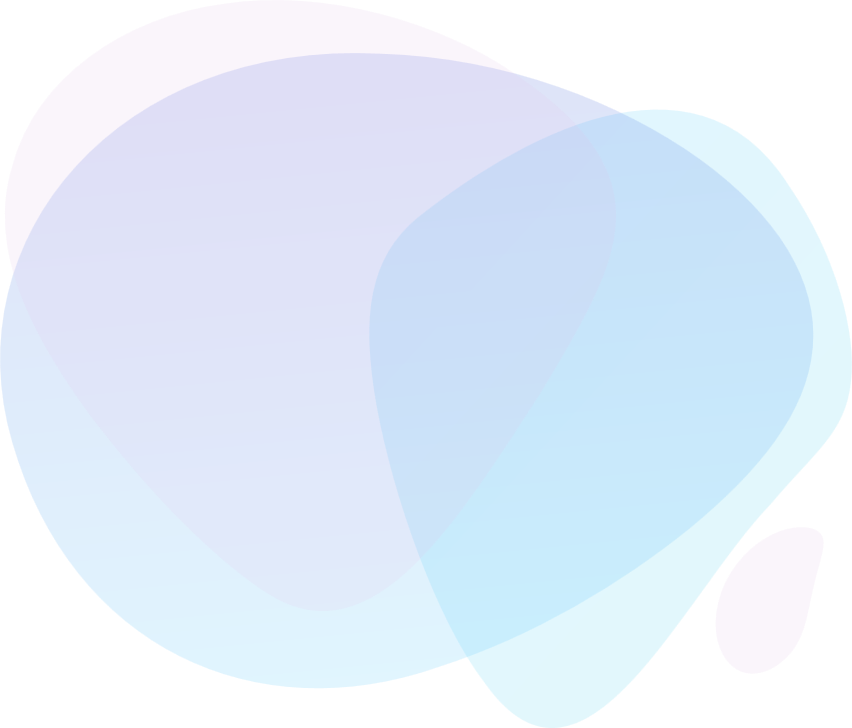 Content Source
AI Engine
Indexing
Thumbnail
Transcode
Set the source folder for multimedia application to show content within the folder
QuMagie Core recognizes People, Object, Similar Photos for you
Create index for contents in source folder
Preview multimedia files without opening them
View media files in MPEG-4 format
Multimedia Backend Services
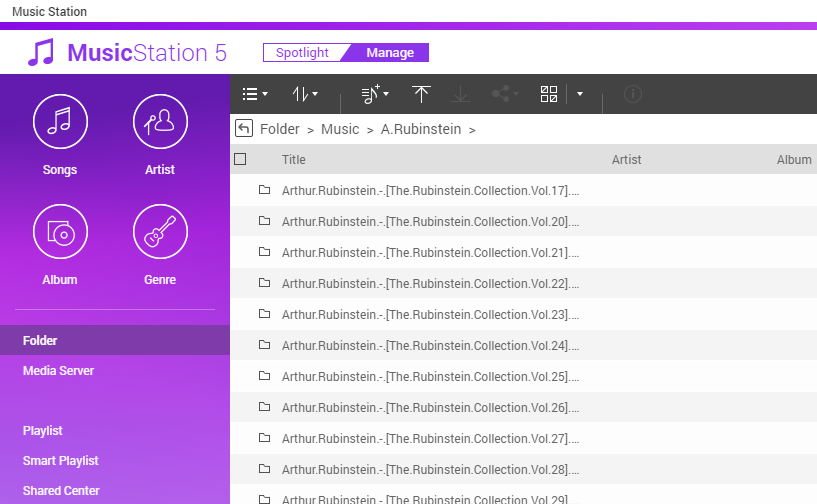 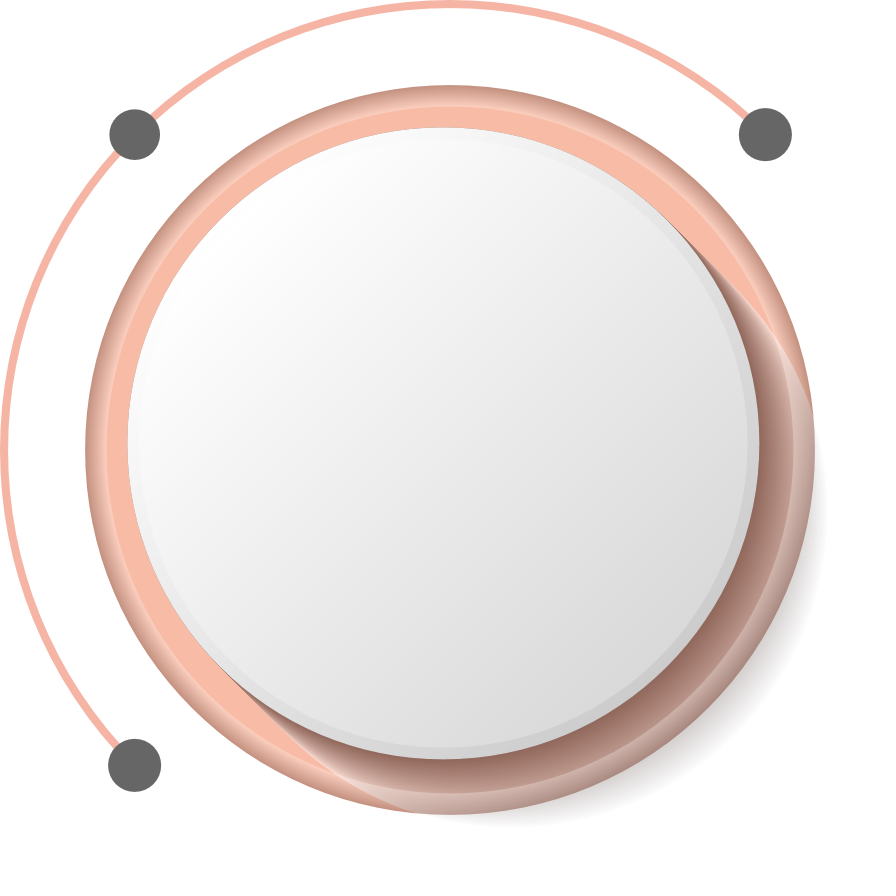 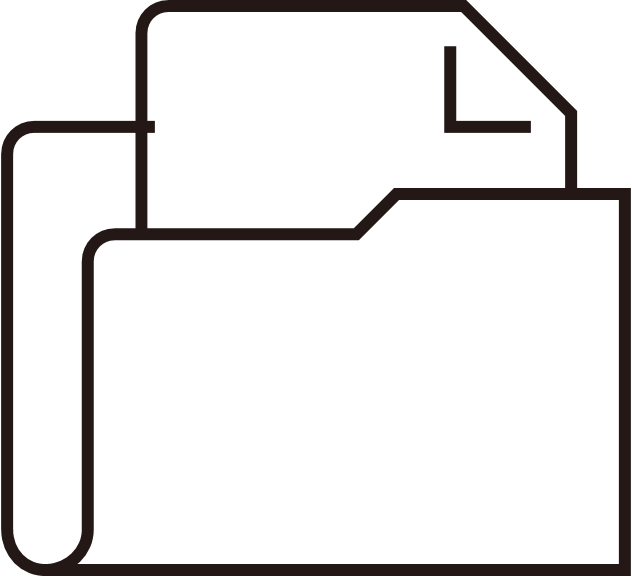 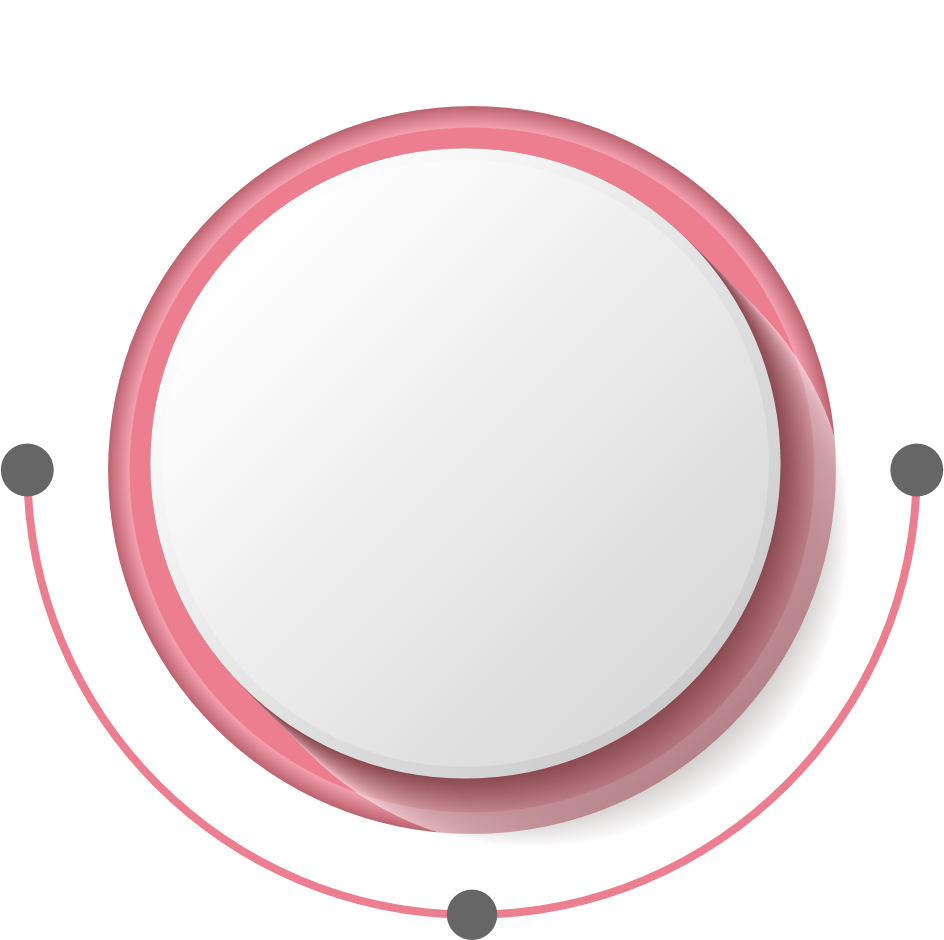 Content Source
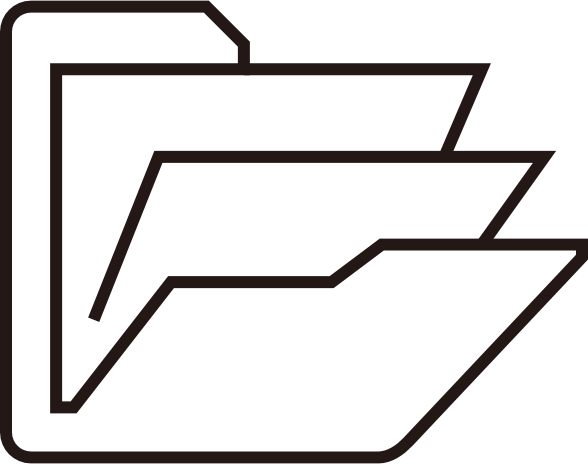 Indexing
Set the source folder for multimedia application to show content within the folder
Create index for contents in source folder
Multimedia Backend Services
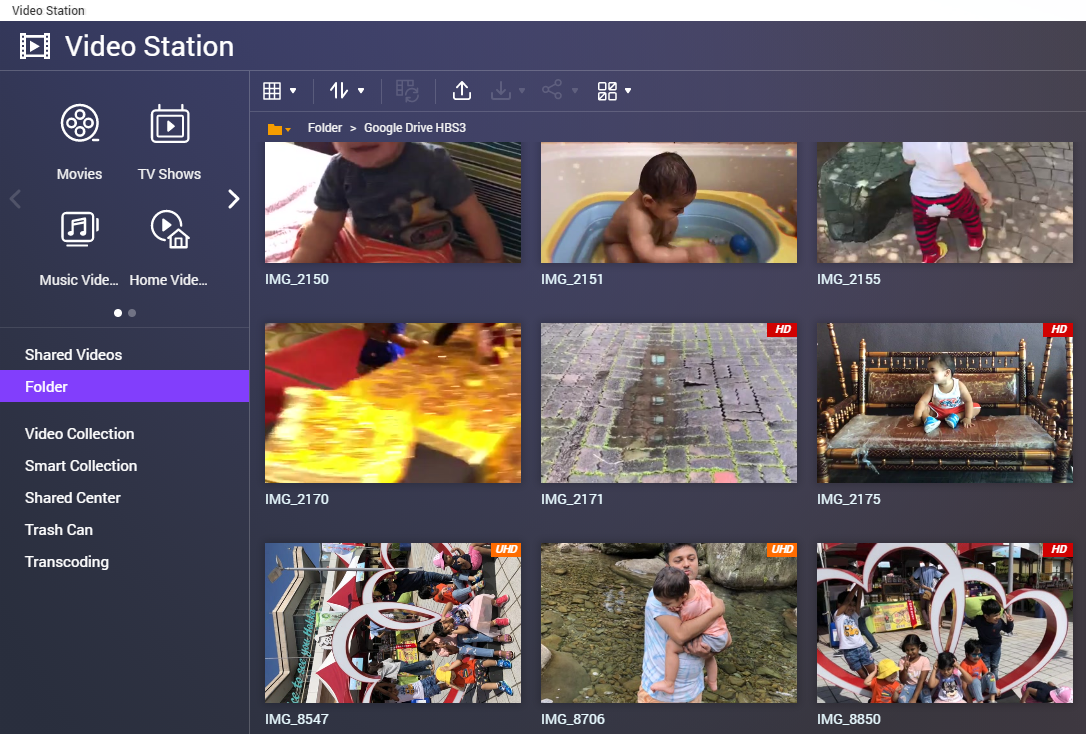 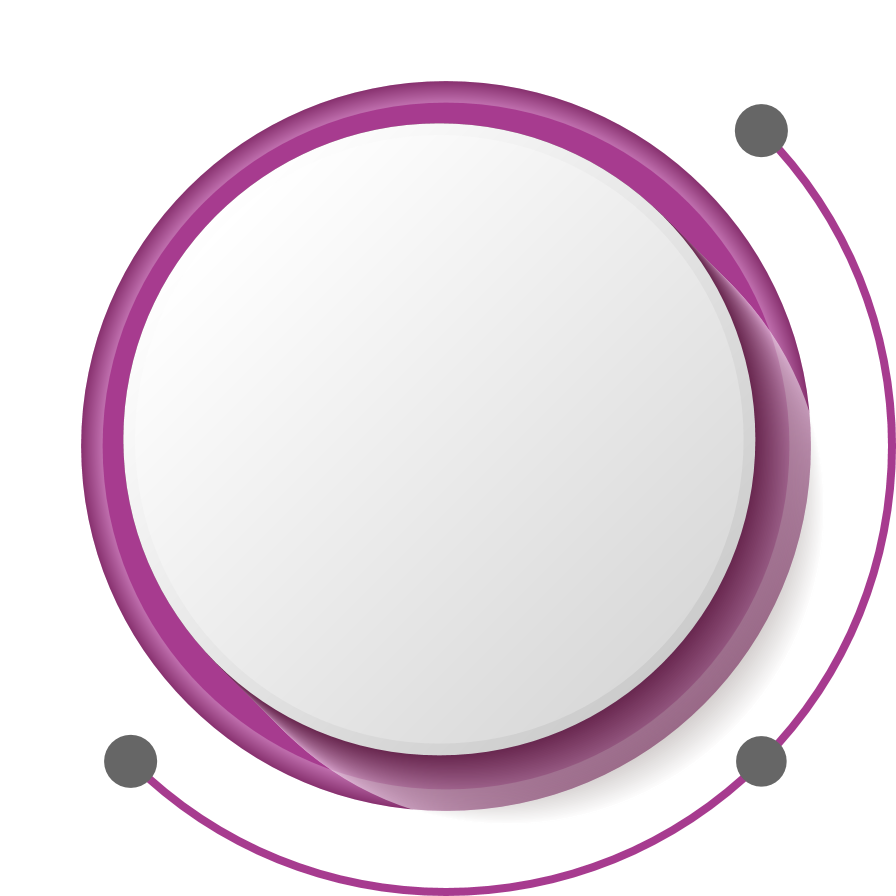 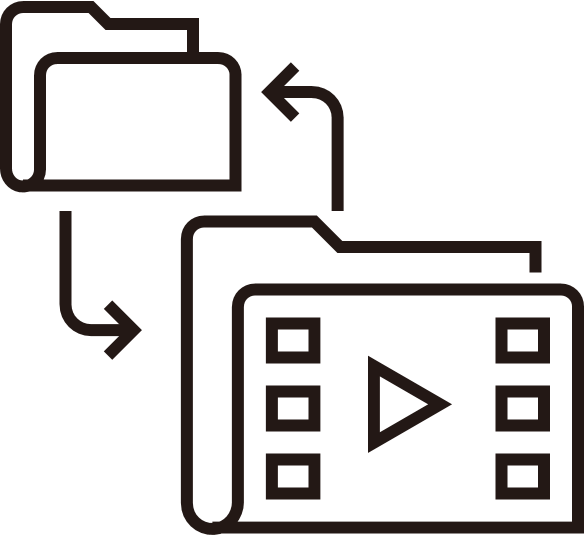 Transcode
View media files in MPEG-4 format
Multimedia Backend Services
AI Engine
QuMagie Core recognizes People, Object, Similar Photos for you
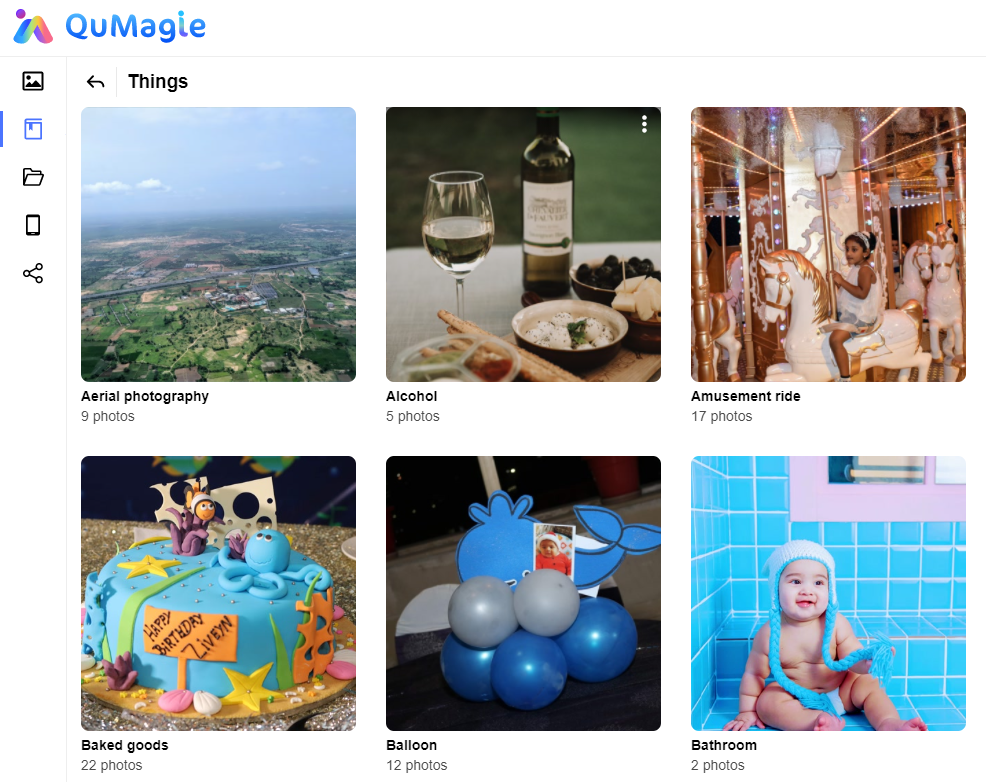 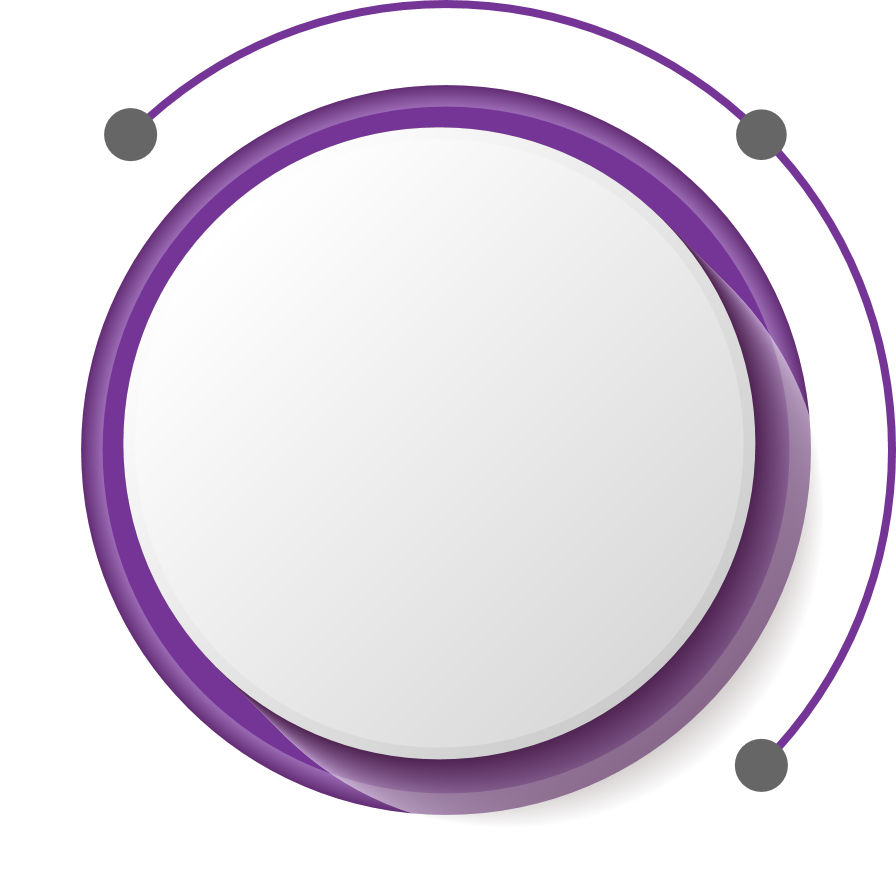 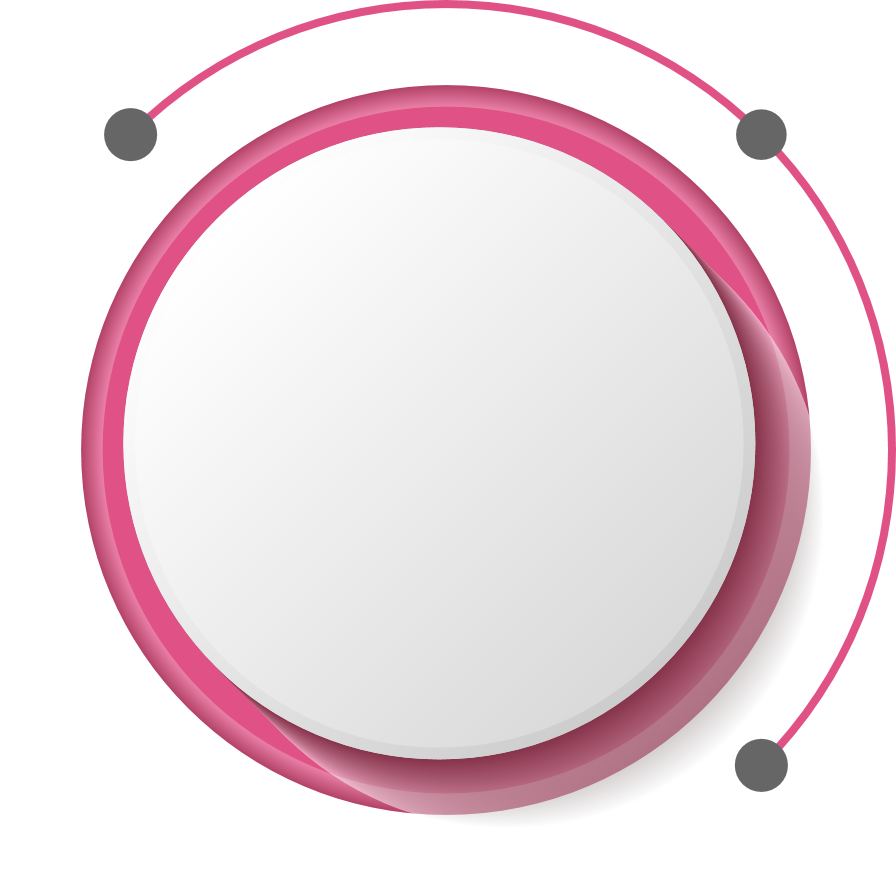 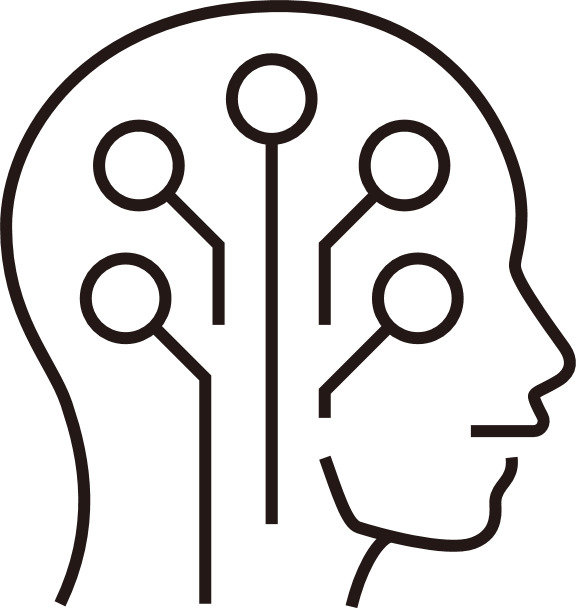 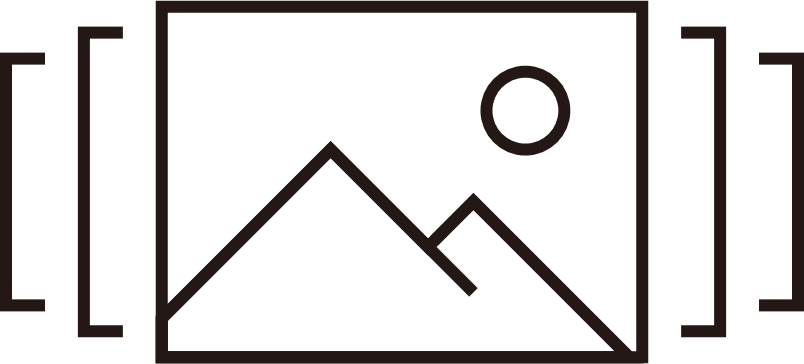 Thumbnail
Preview multimedia files without opening them
Multimedia Console Introduction
Multimedia Console consolidates all of the multimedia backend services within QNAP NAS applications into one app
Multimedia Console is a pre-loaded application within QNAP NAS system
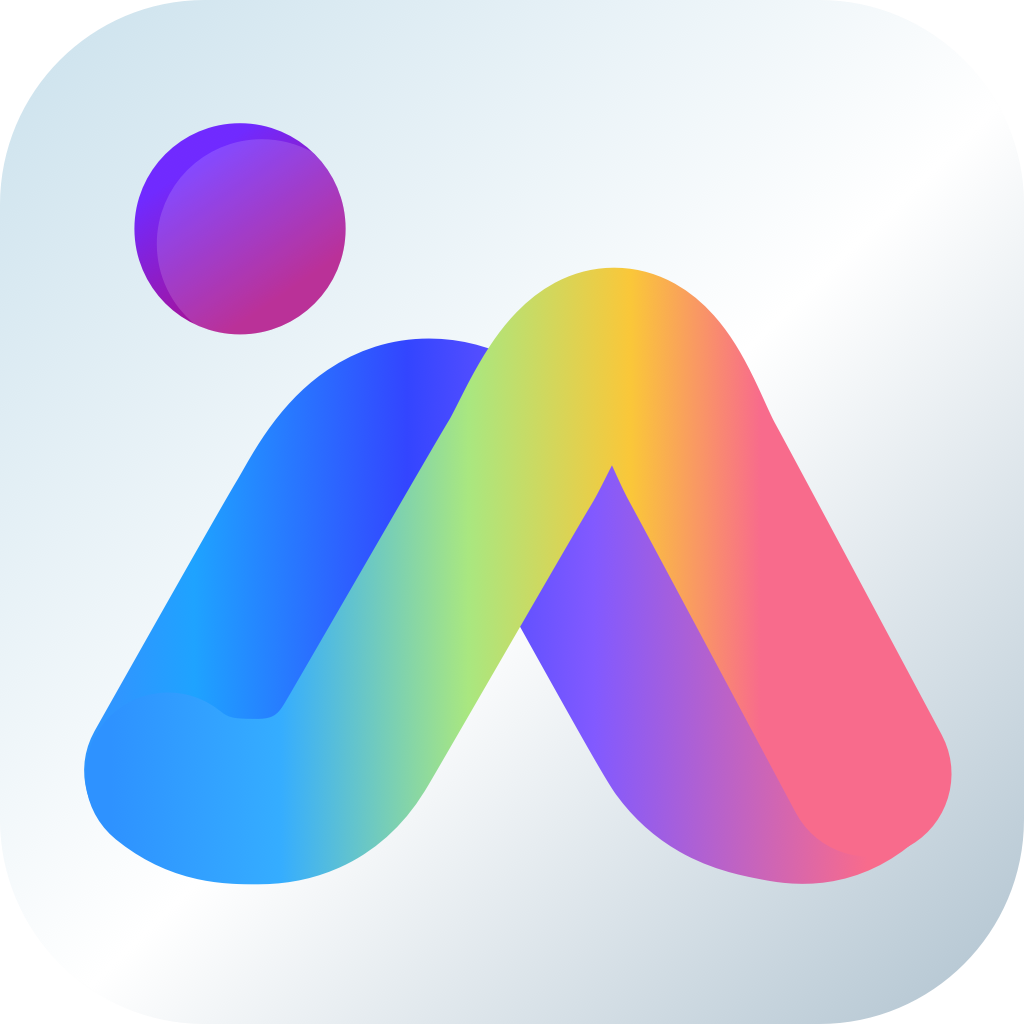 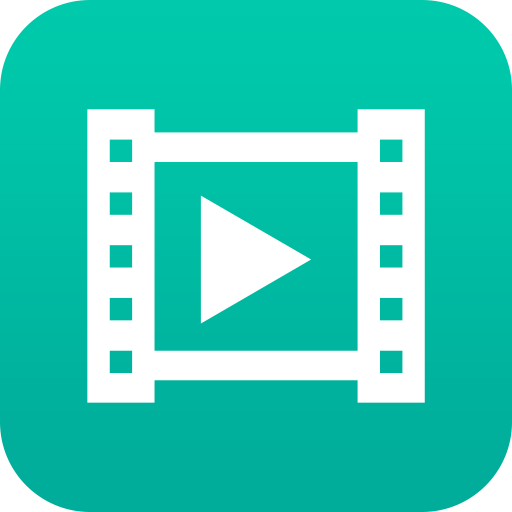 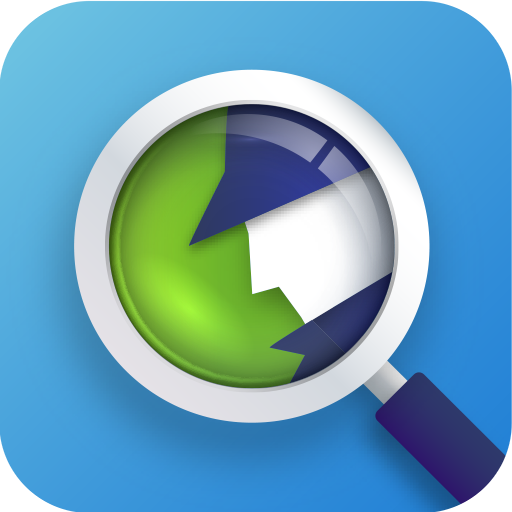 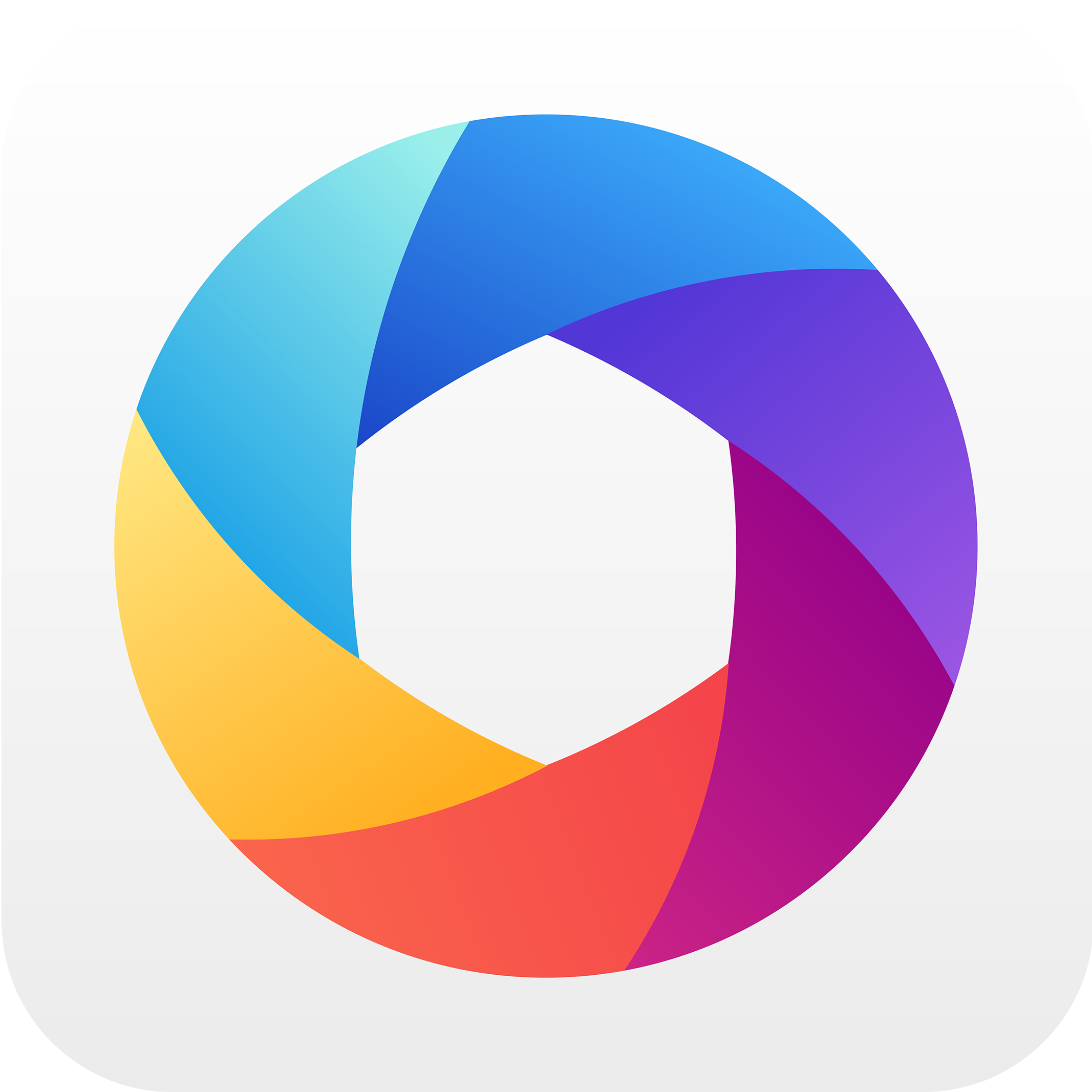 QuMagie
Video Station
Qsirch
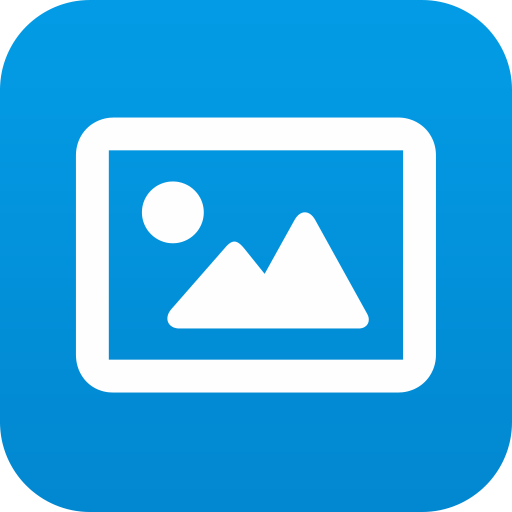 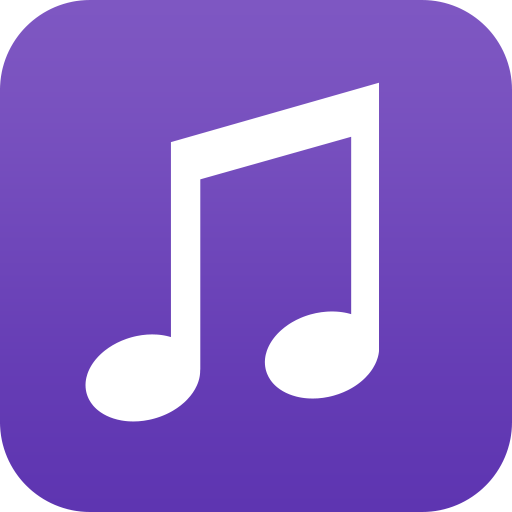 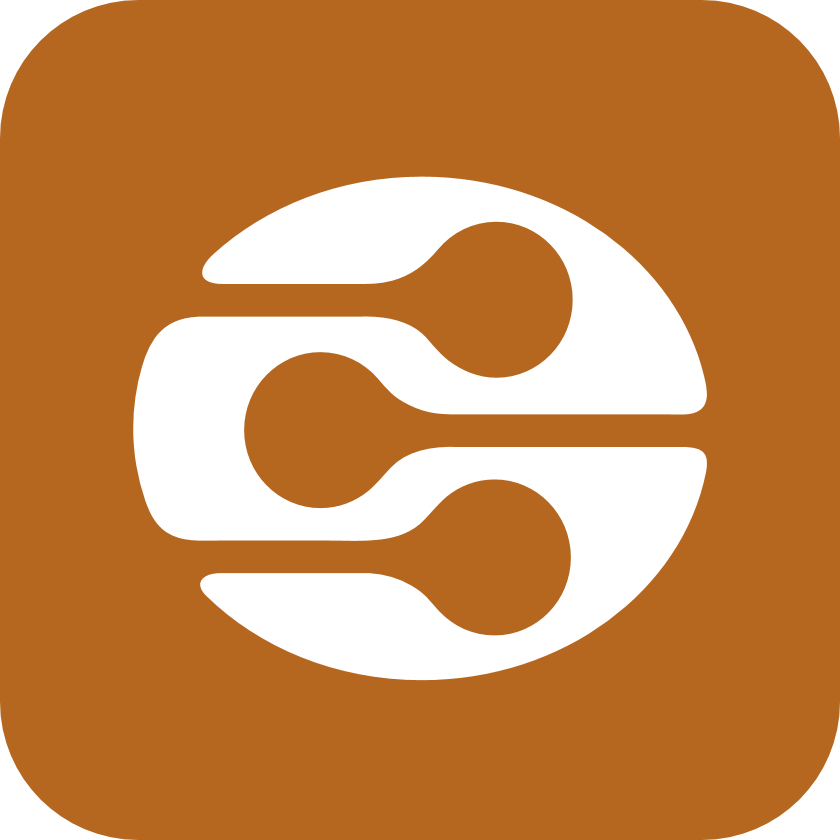 Photo Station
Music Station
DLNA
Advantages of using Multimedia Console
Avoids decentralized management
User doesn't have to go through same setup process within each individual application
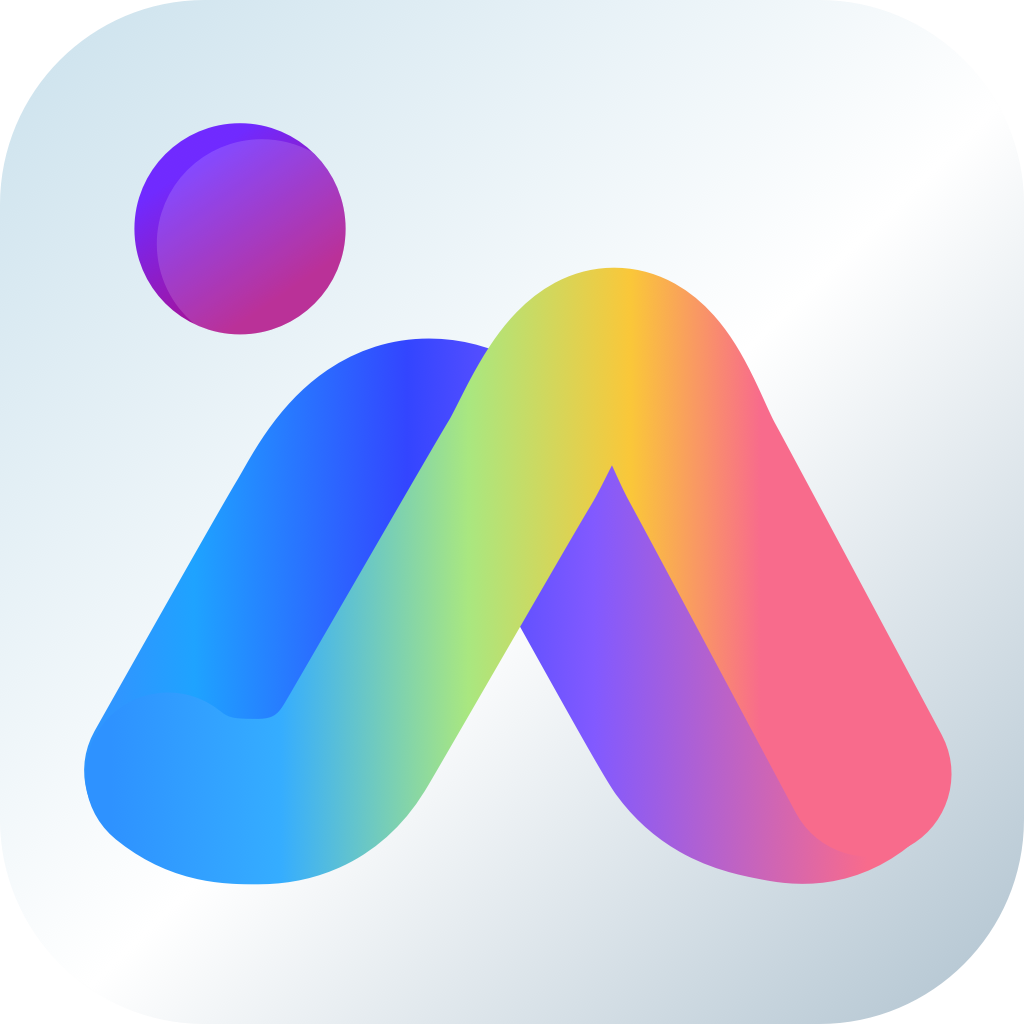 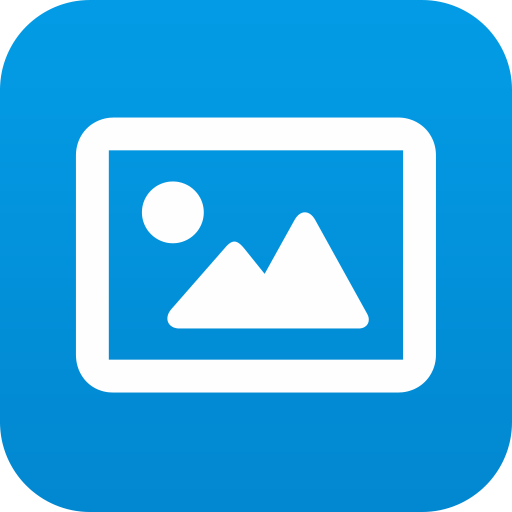 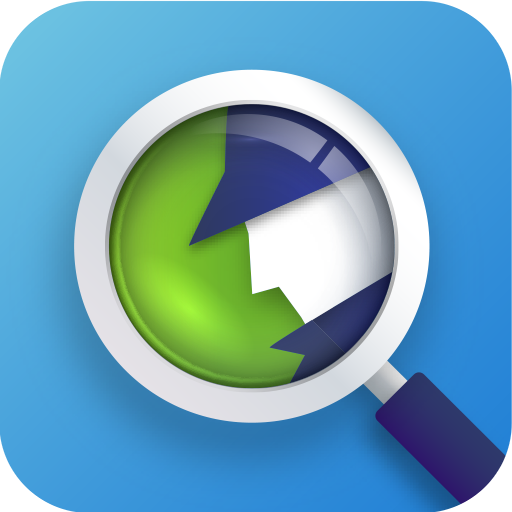 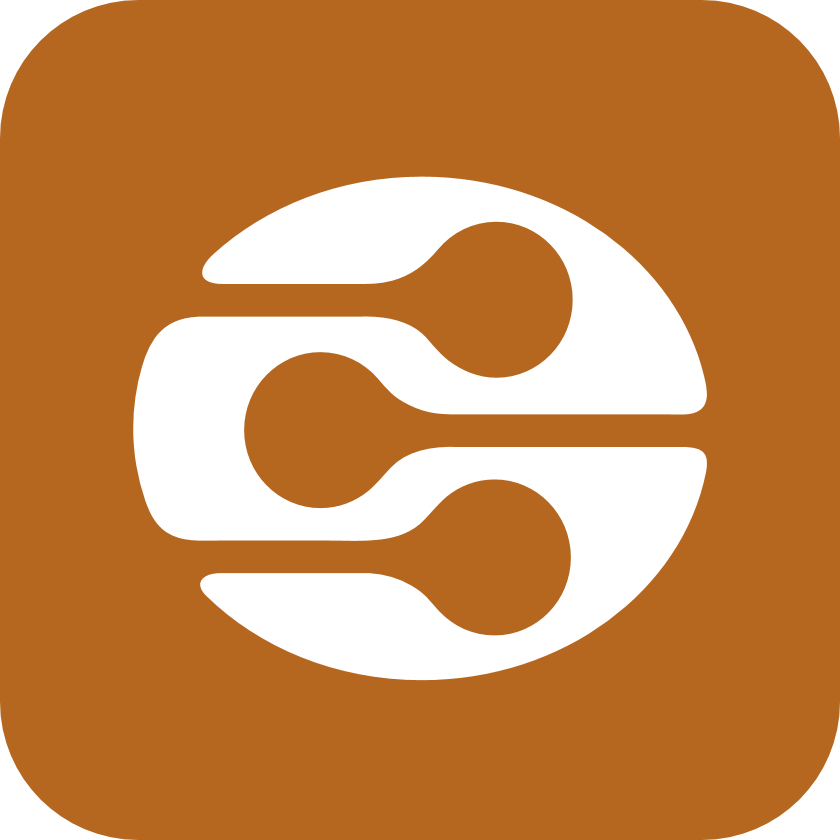 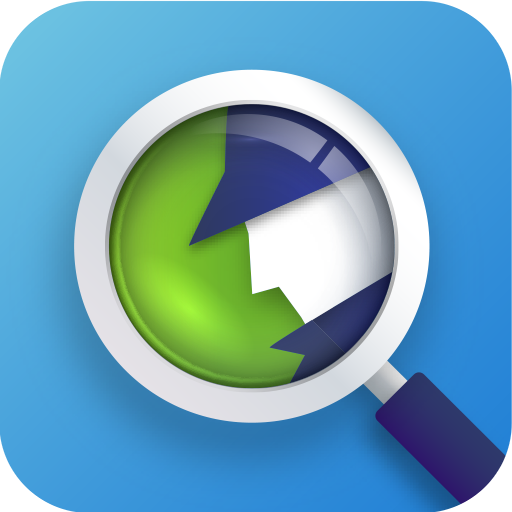 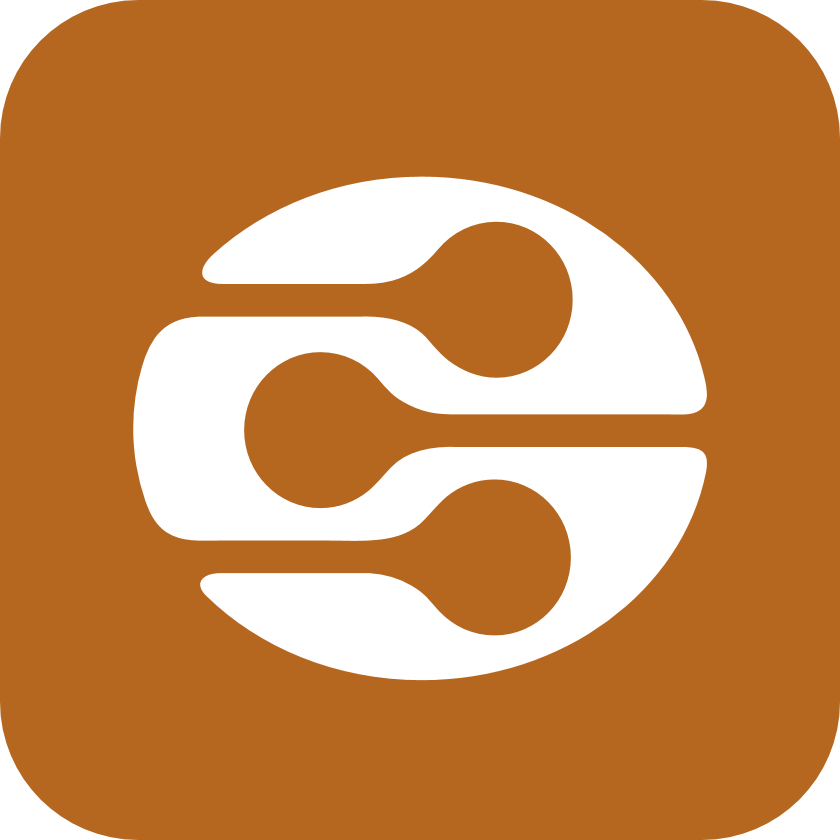 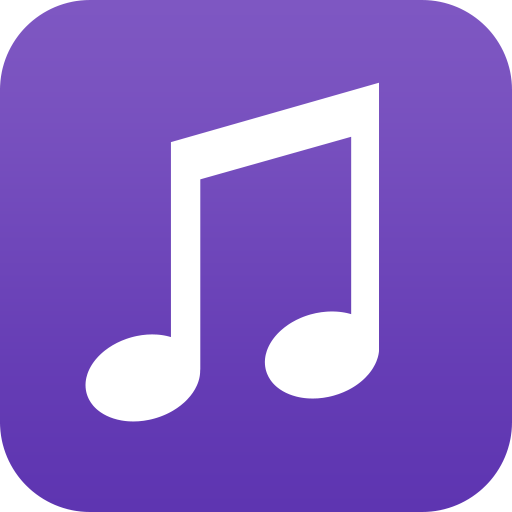 Music
Photos
Content Source
Content Source
Indexing
Thumbnail
Indexing
Thumbnail
Transcode
AI Engine
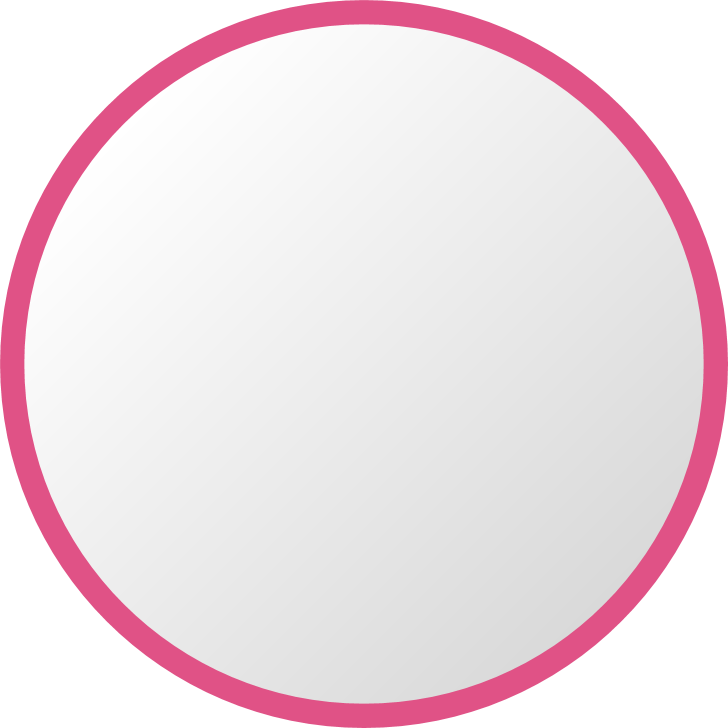 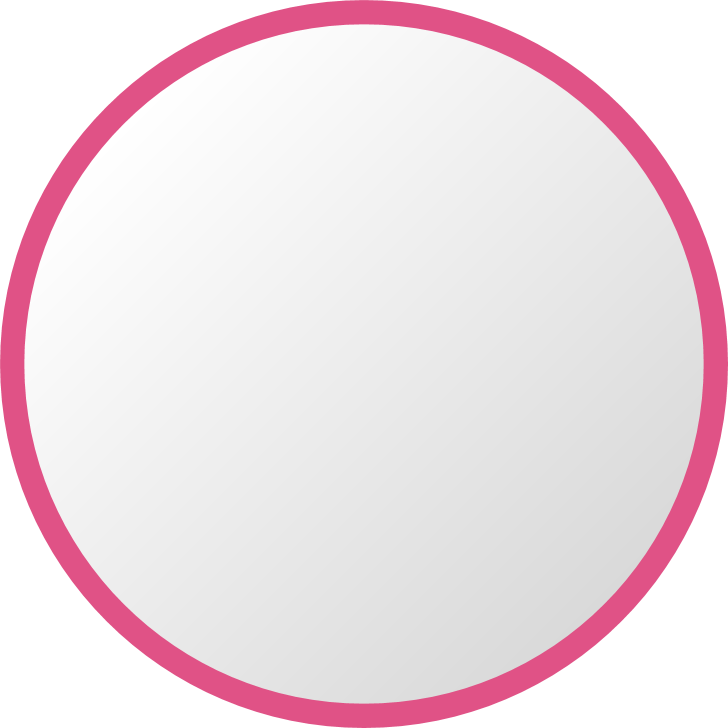 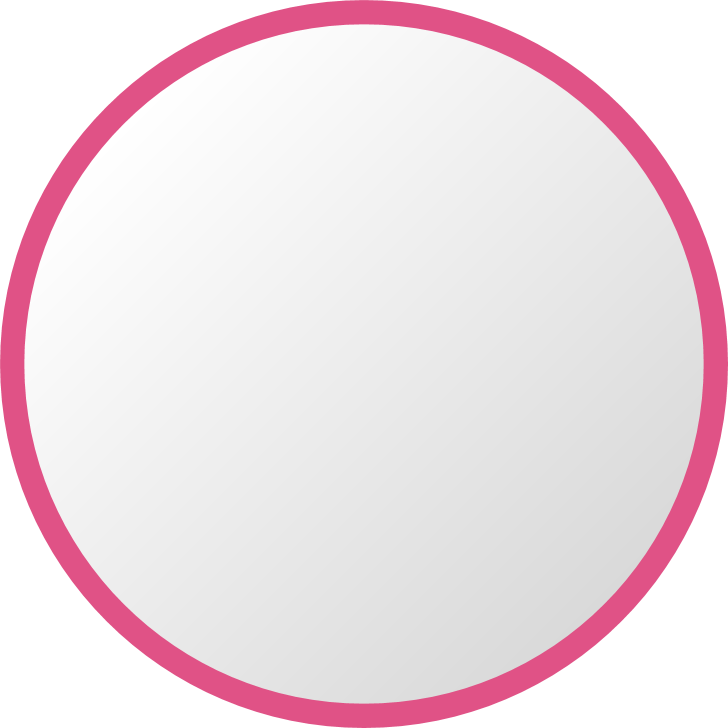 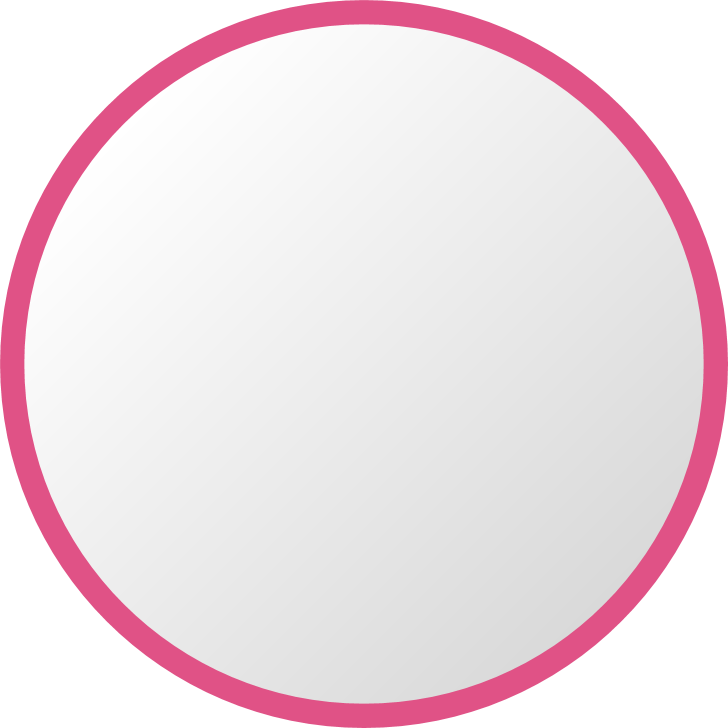 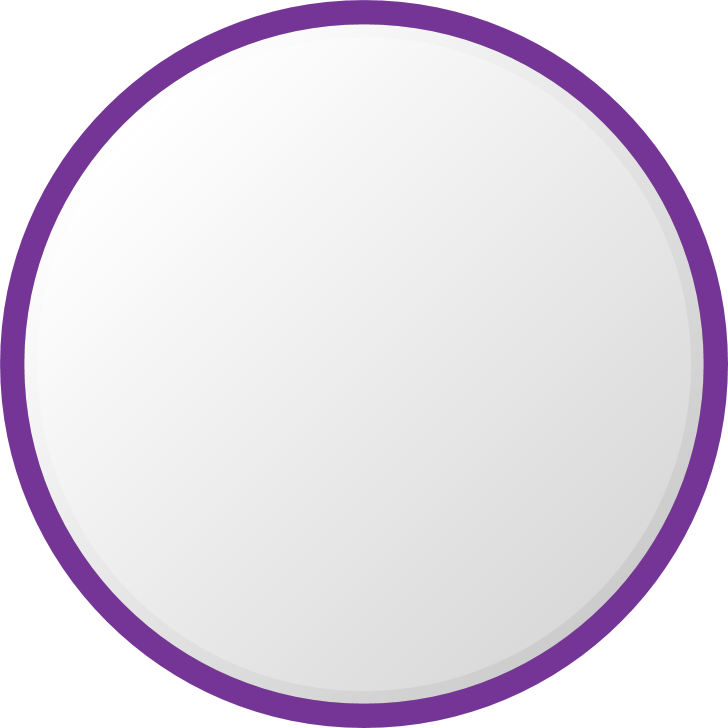 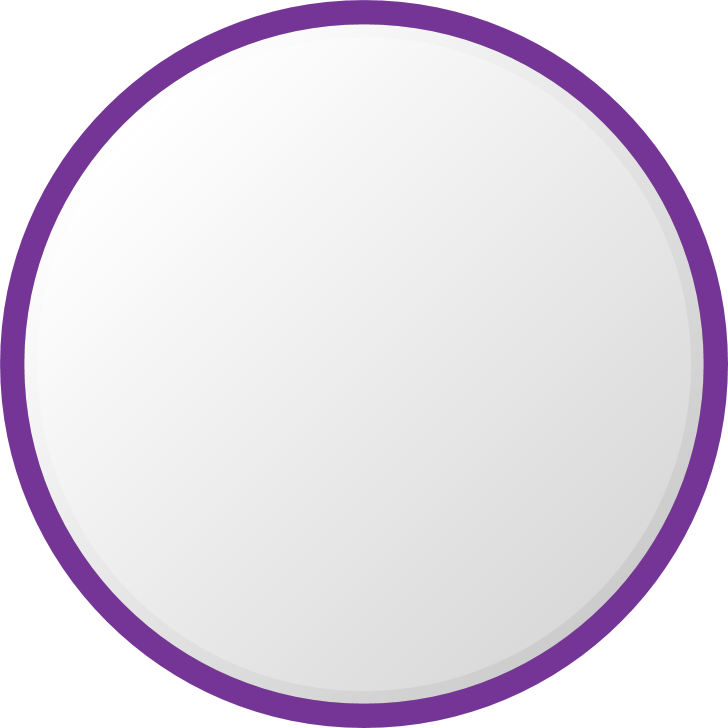 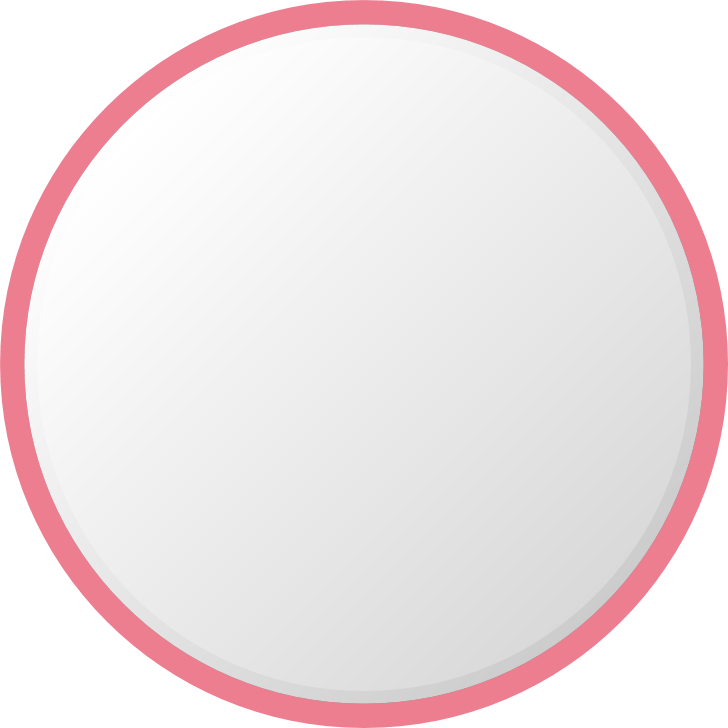 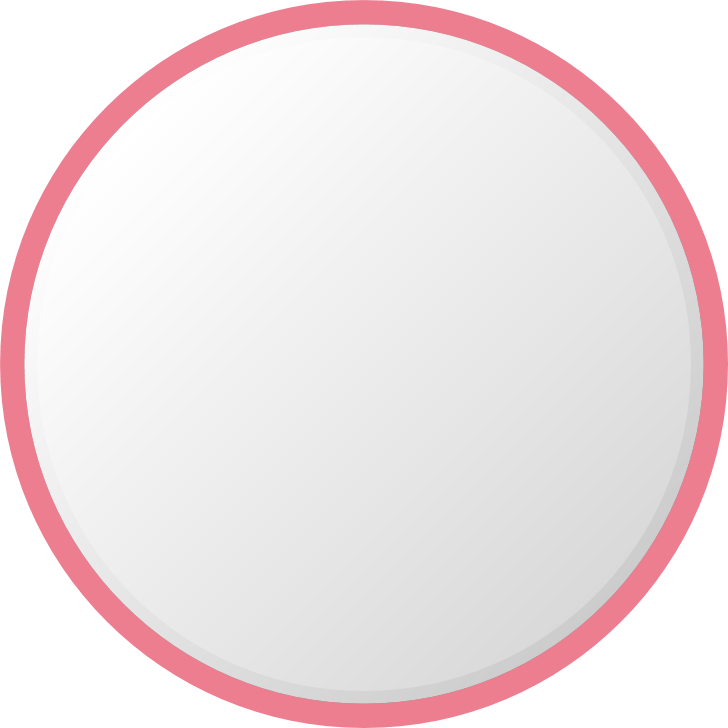 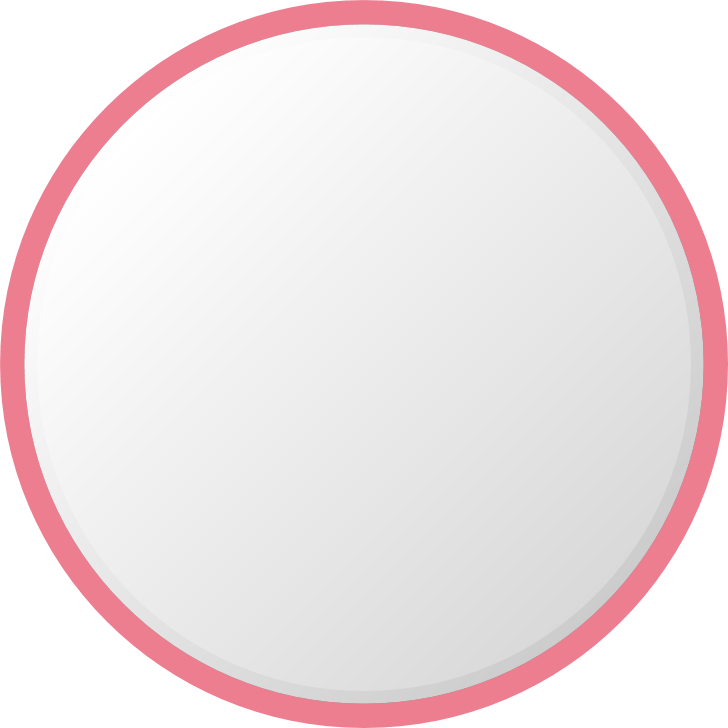 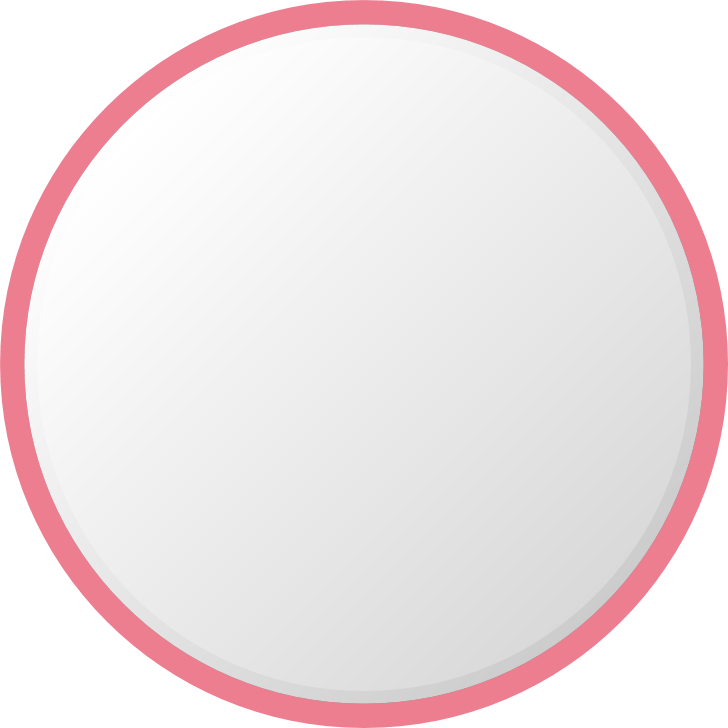 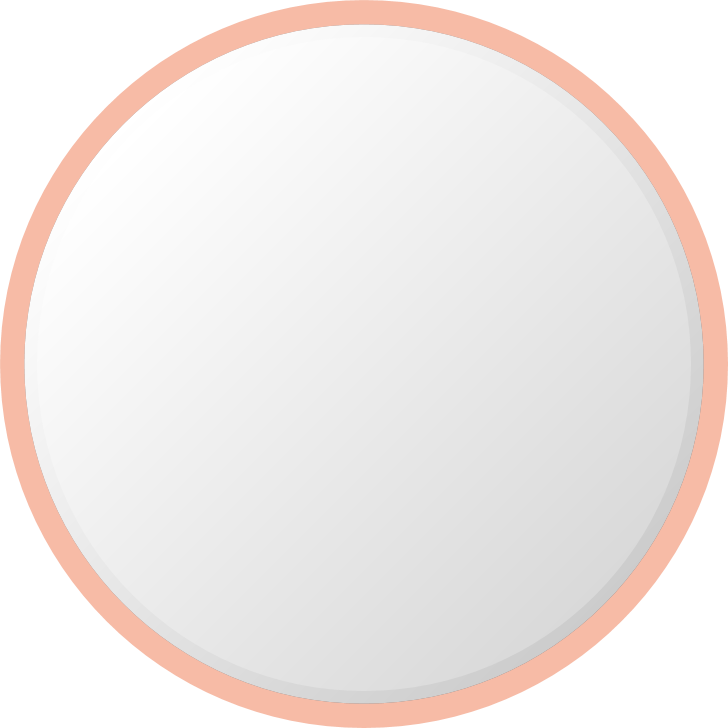 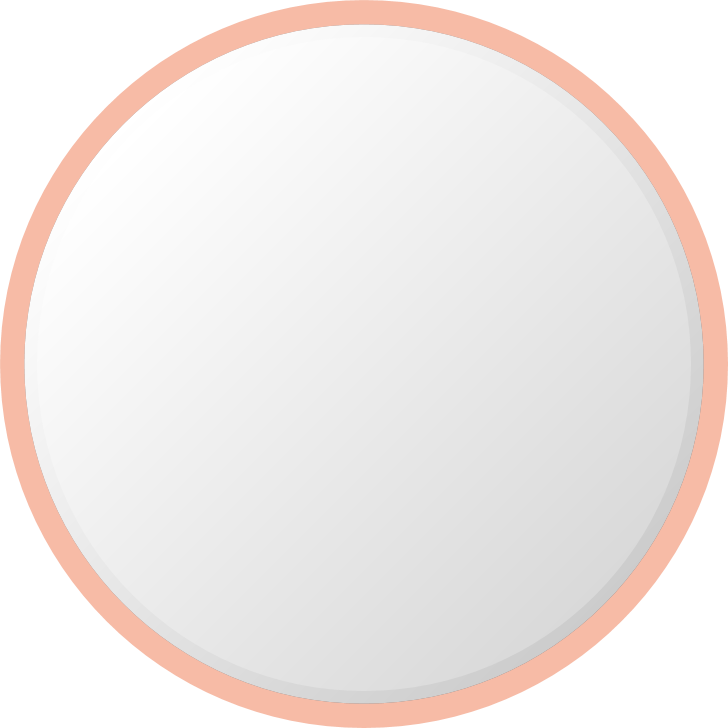 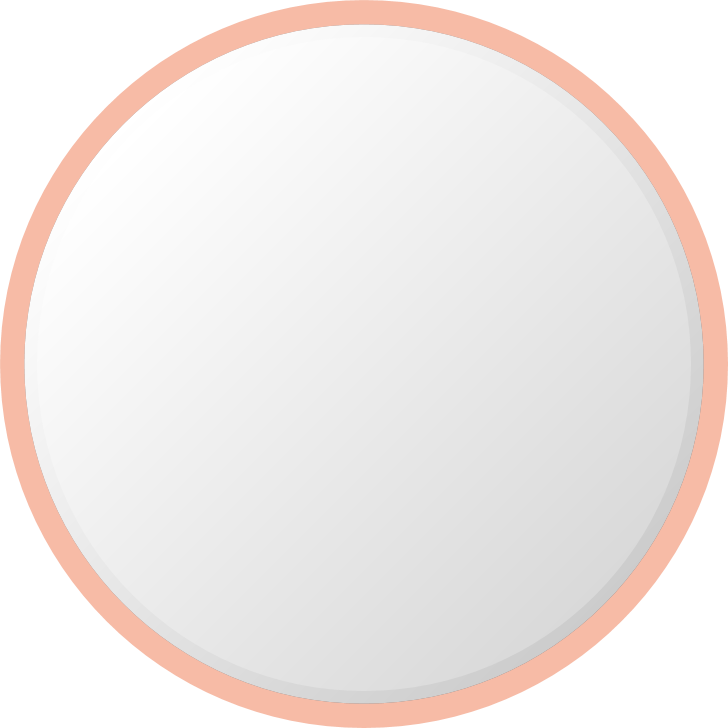 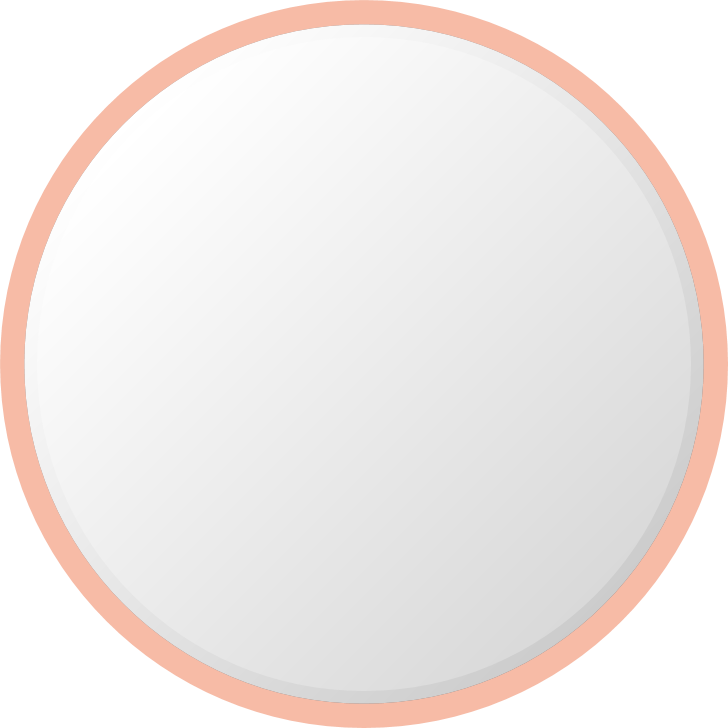 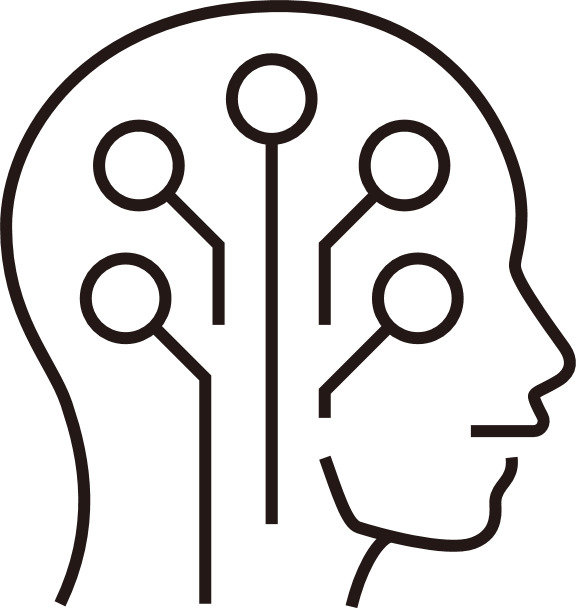 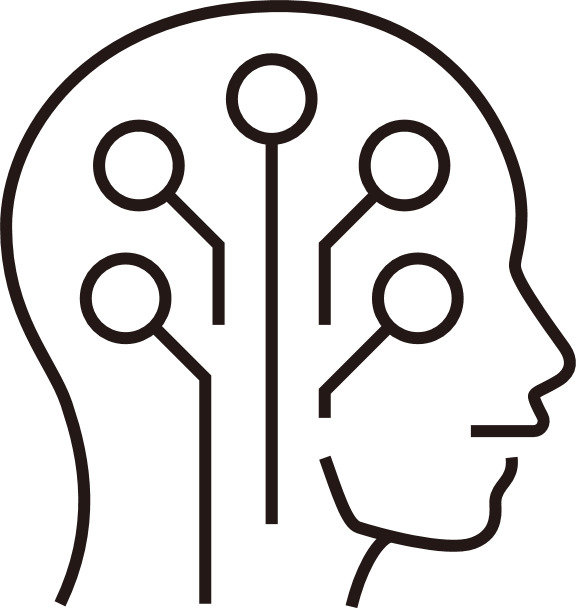 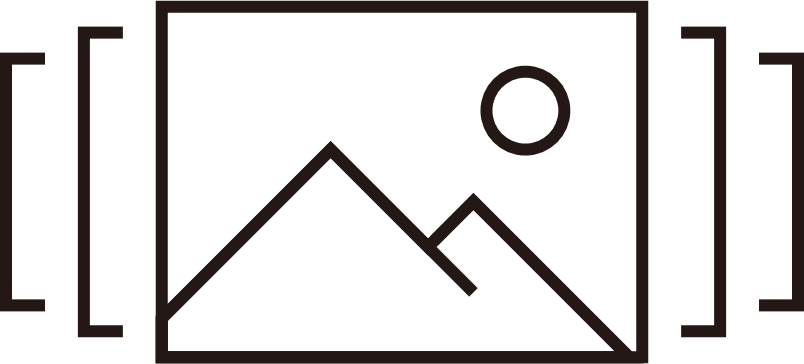 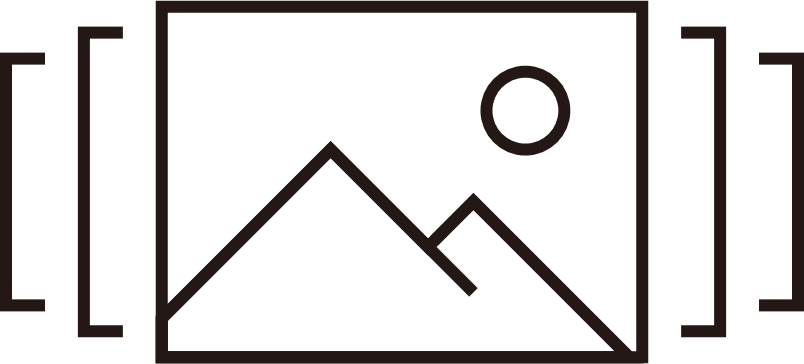 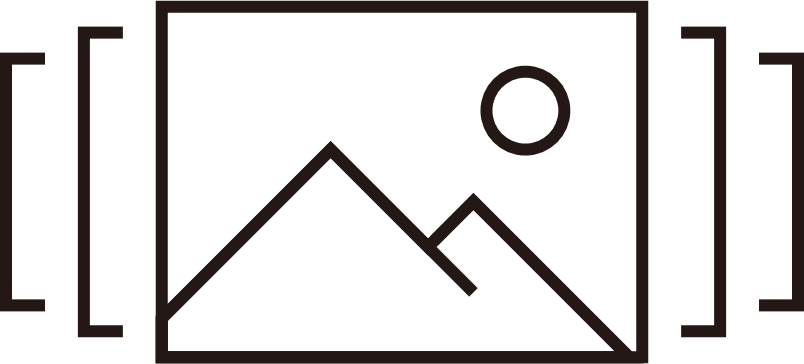 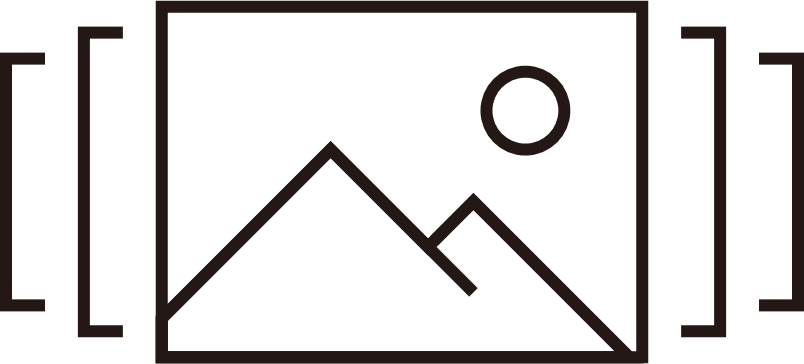 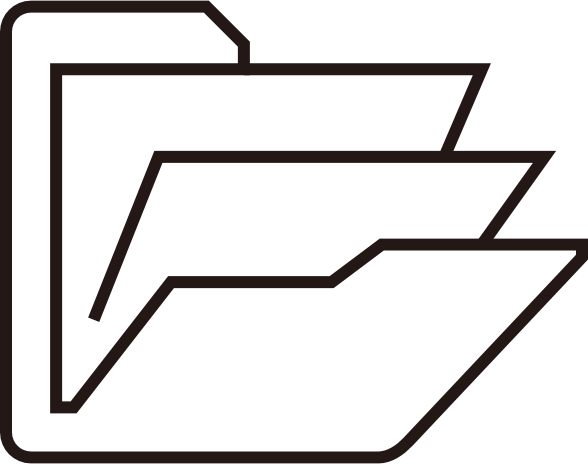 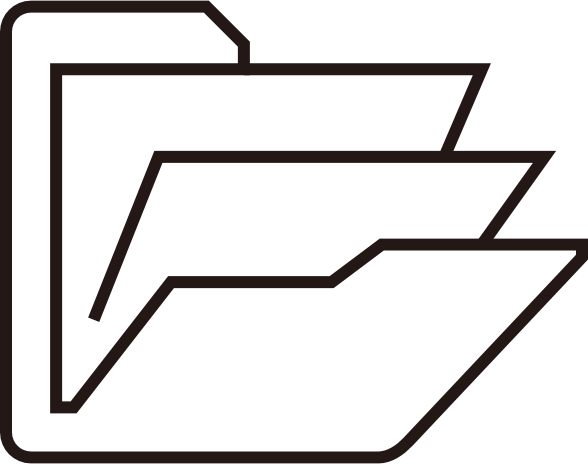 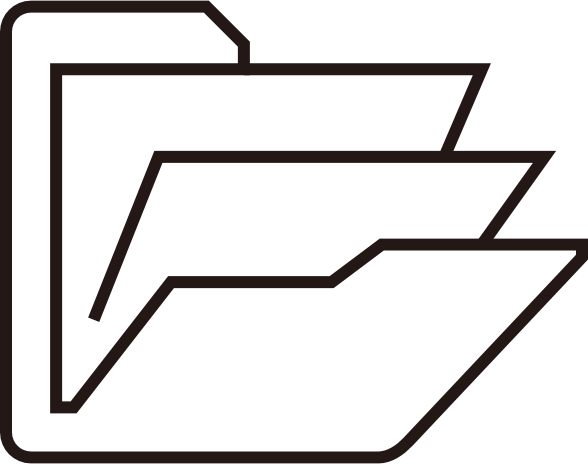 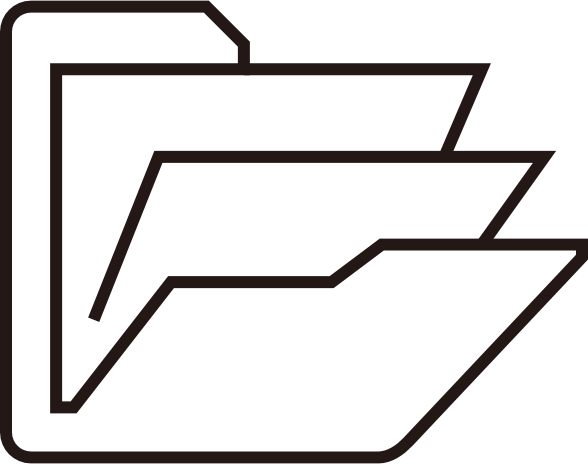 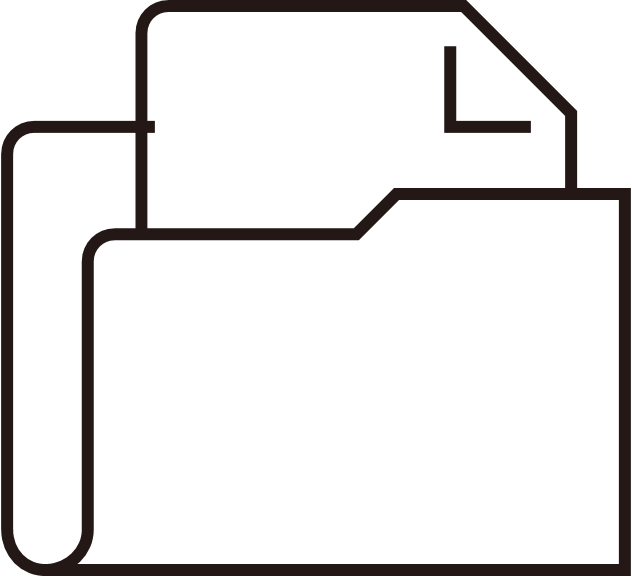 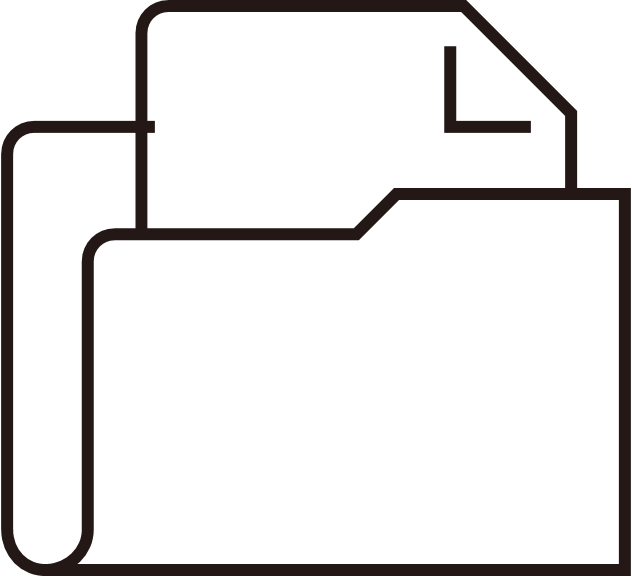 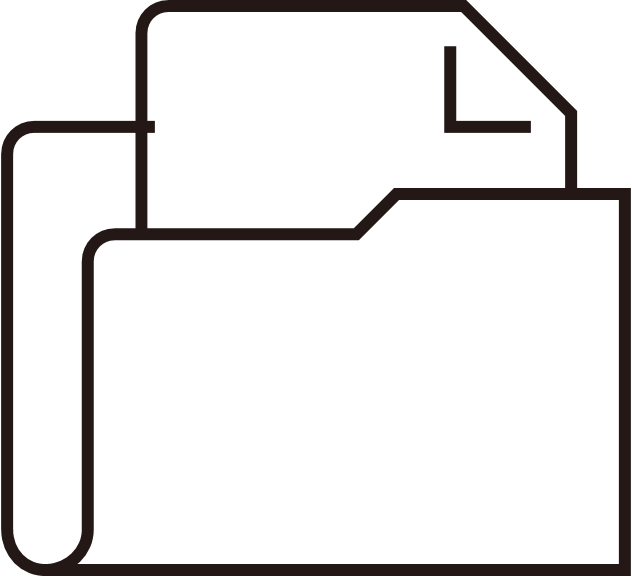 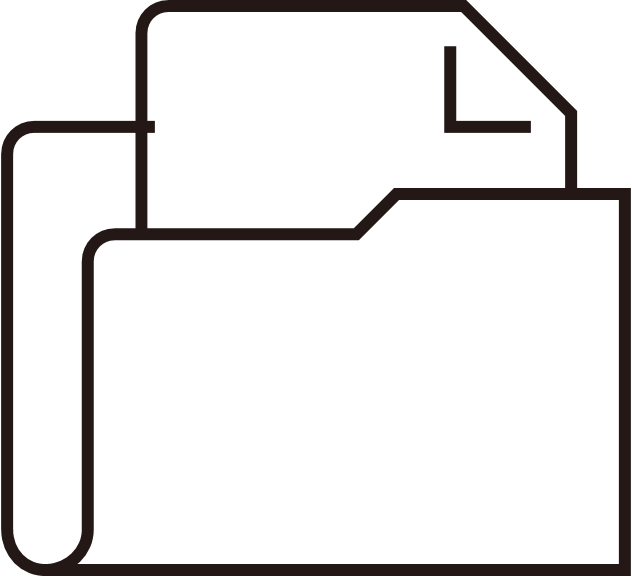 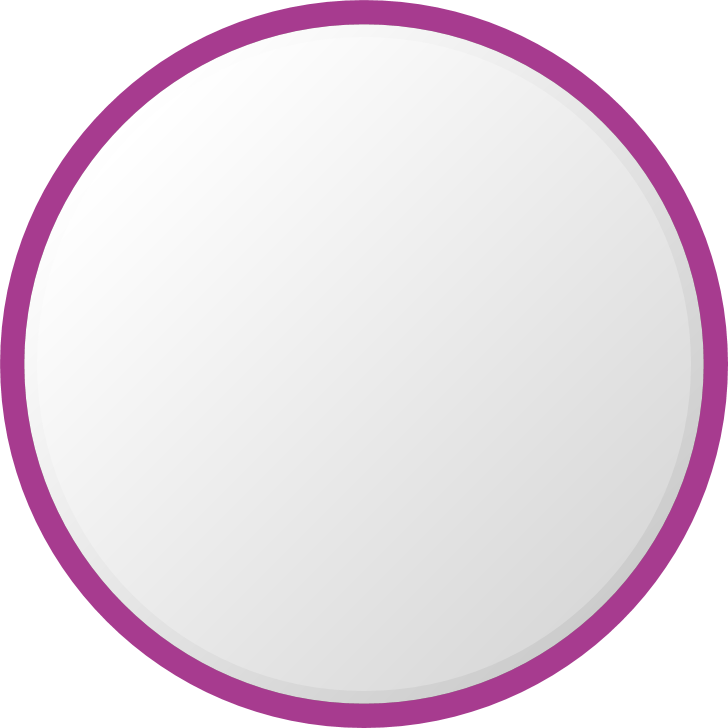 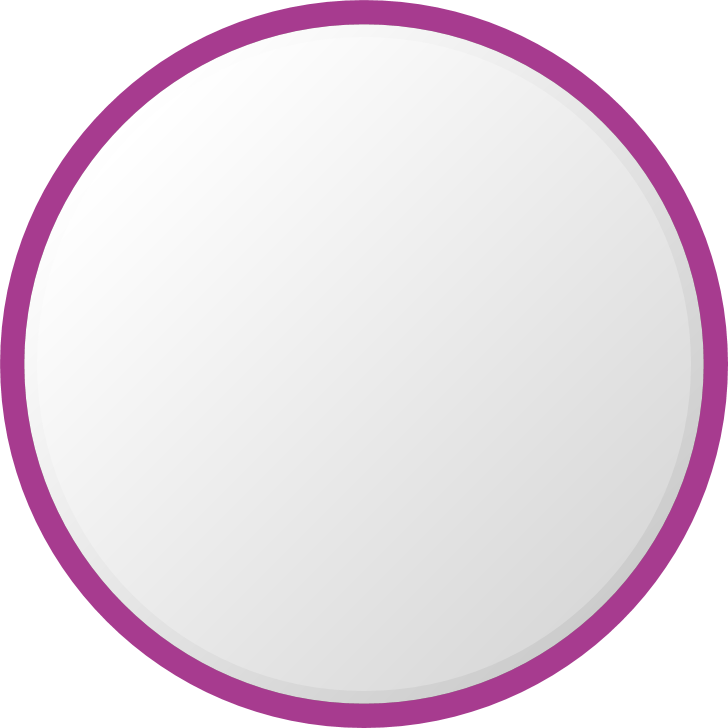 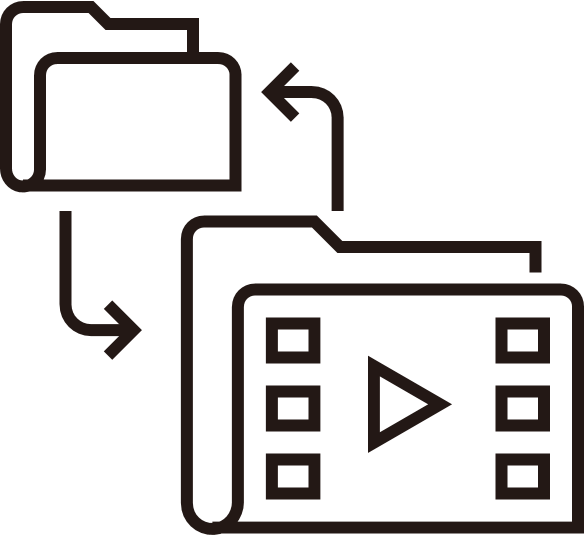 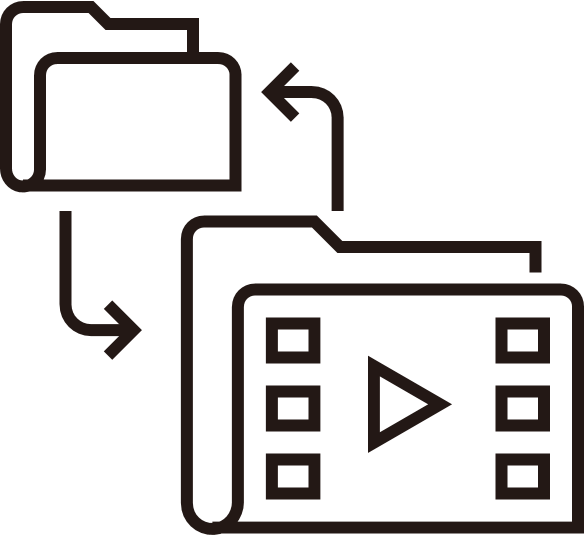 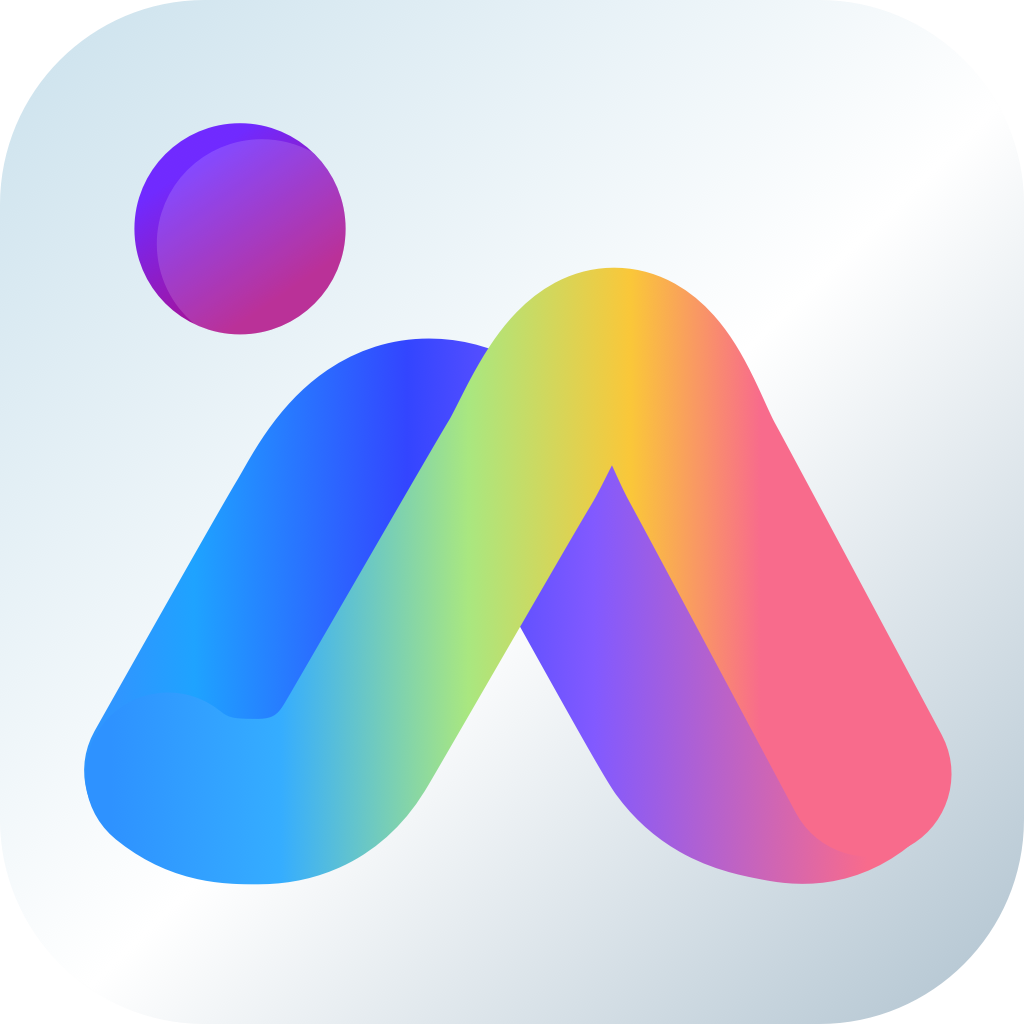 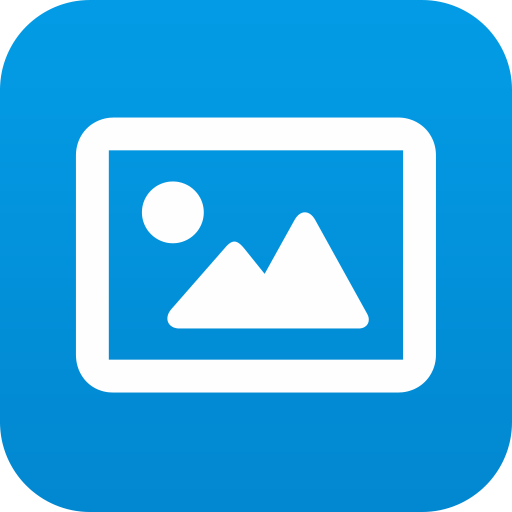 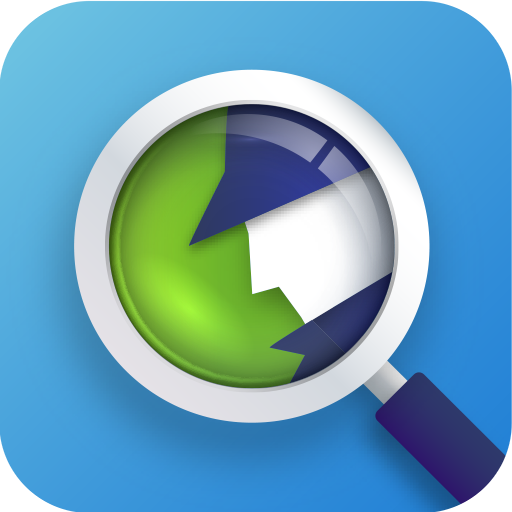 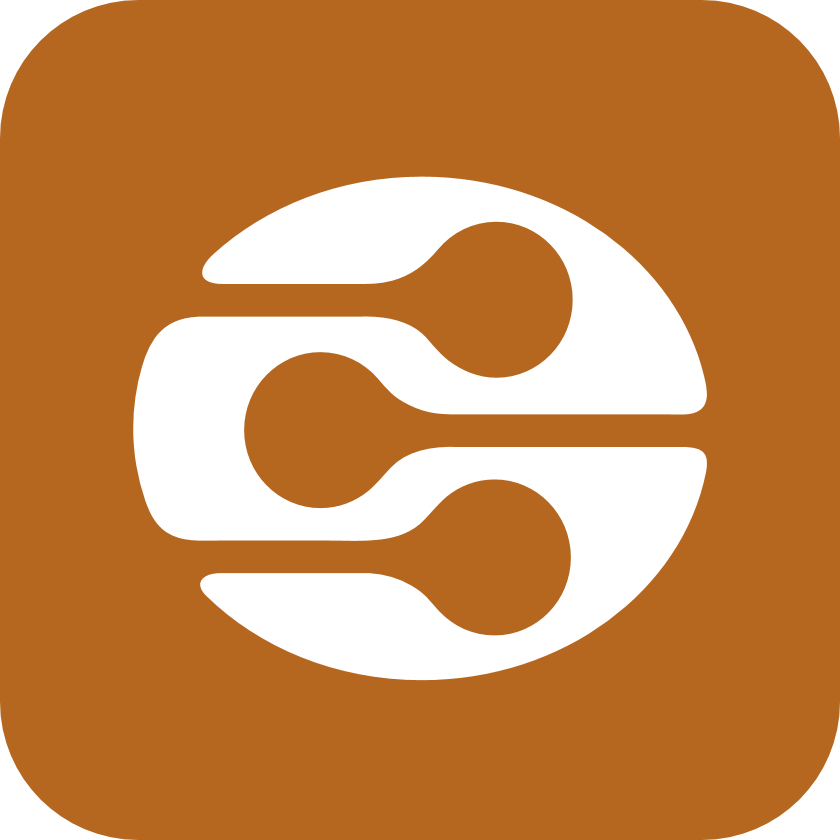 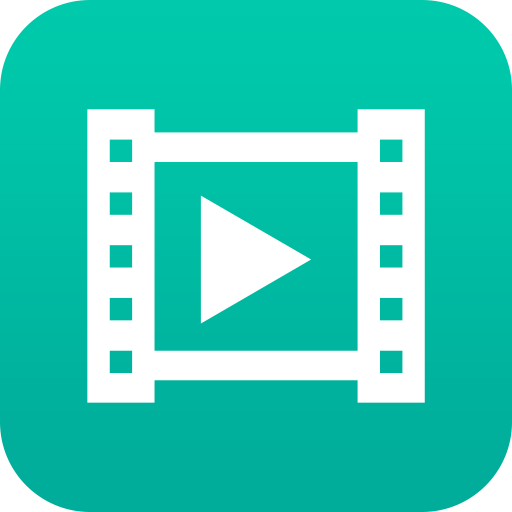 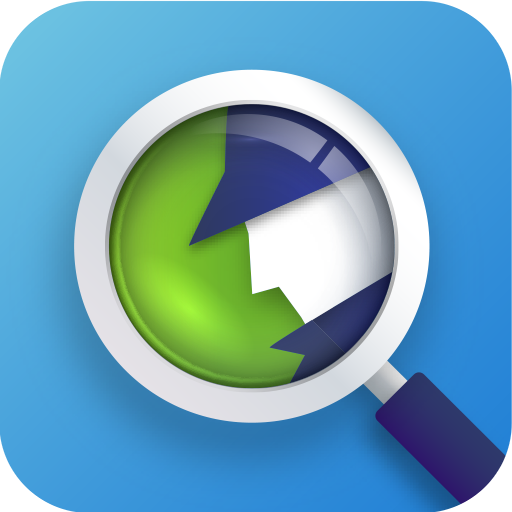 Files
Videos
Content Source
Content Source
Indexing
Thumbnail
AI Engine
Indexing
Thumbnail
Transcode
Advantages of using Multimedia Console
Centralized management
Easier control within the single application
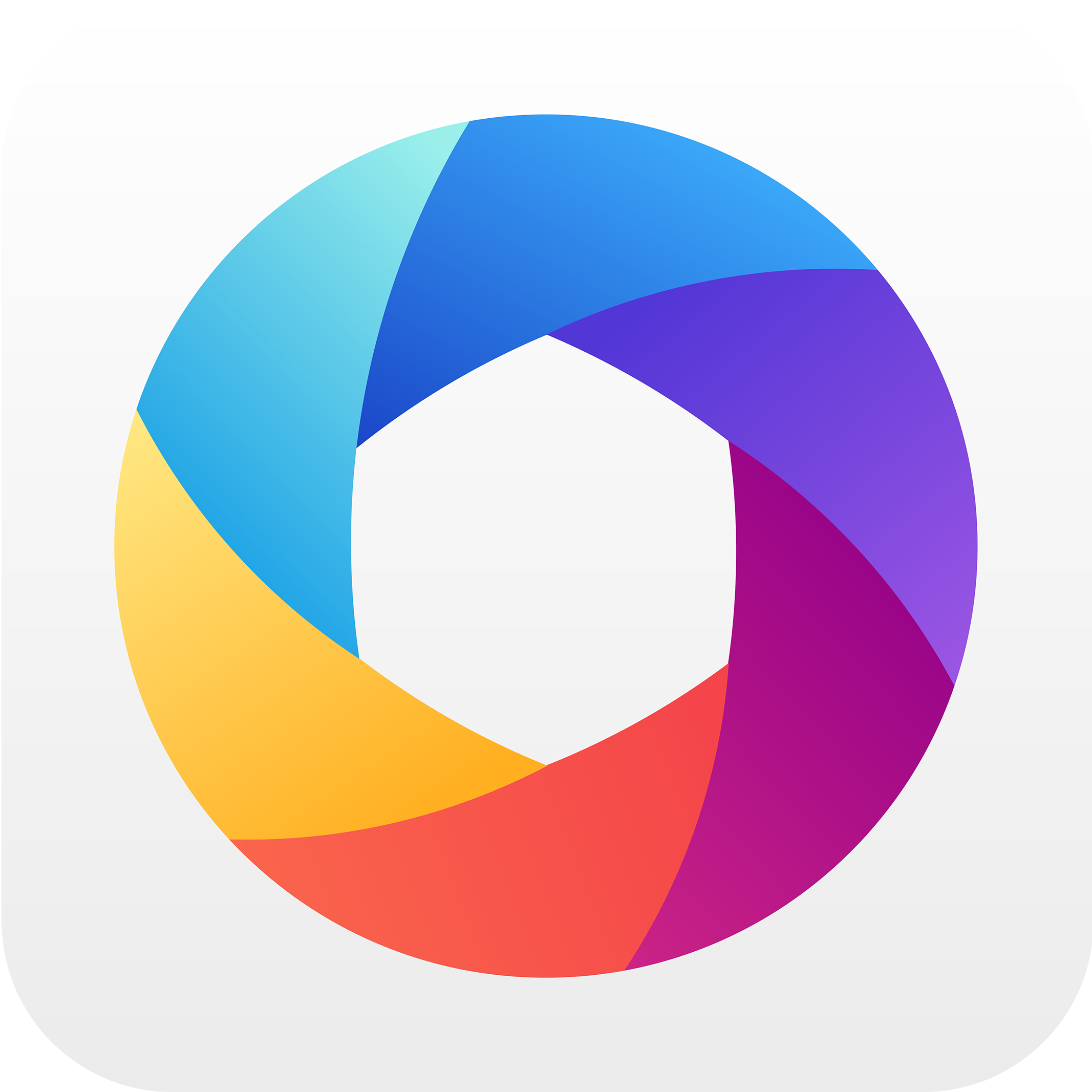 Music
Videos
Photos
Files
Content Source
Centralized
Management
Indexing
Thumbnail
Transcode
AI Engine
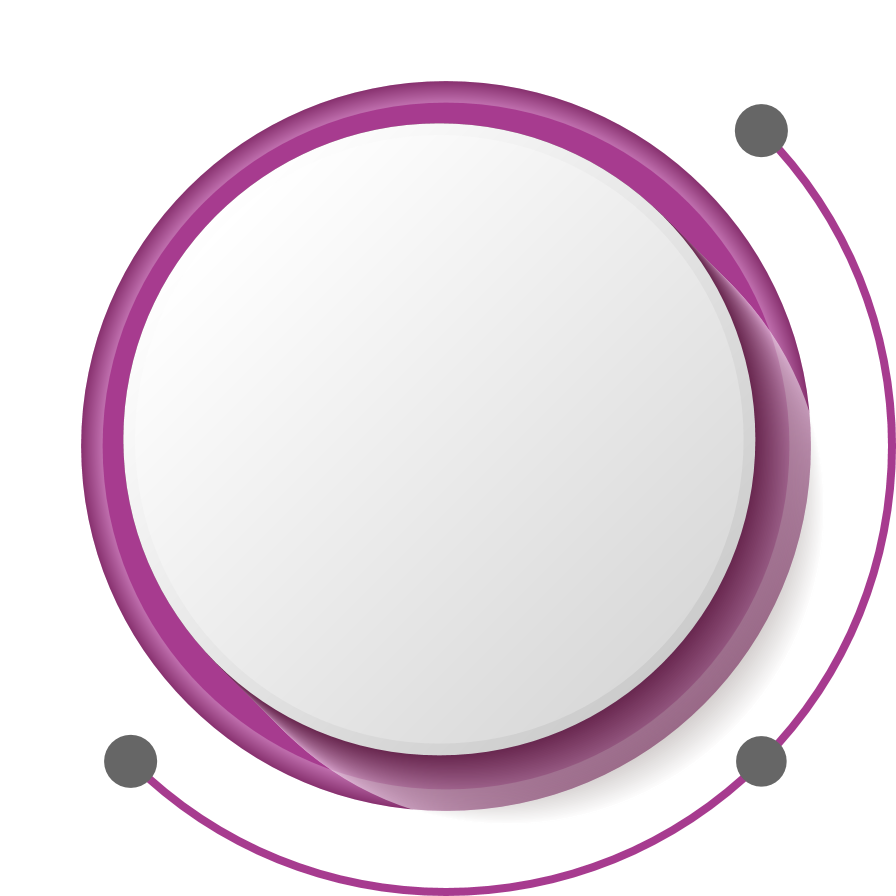 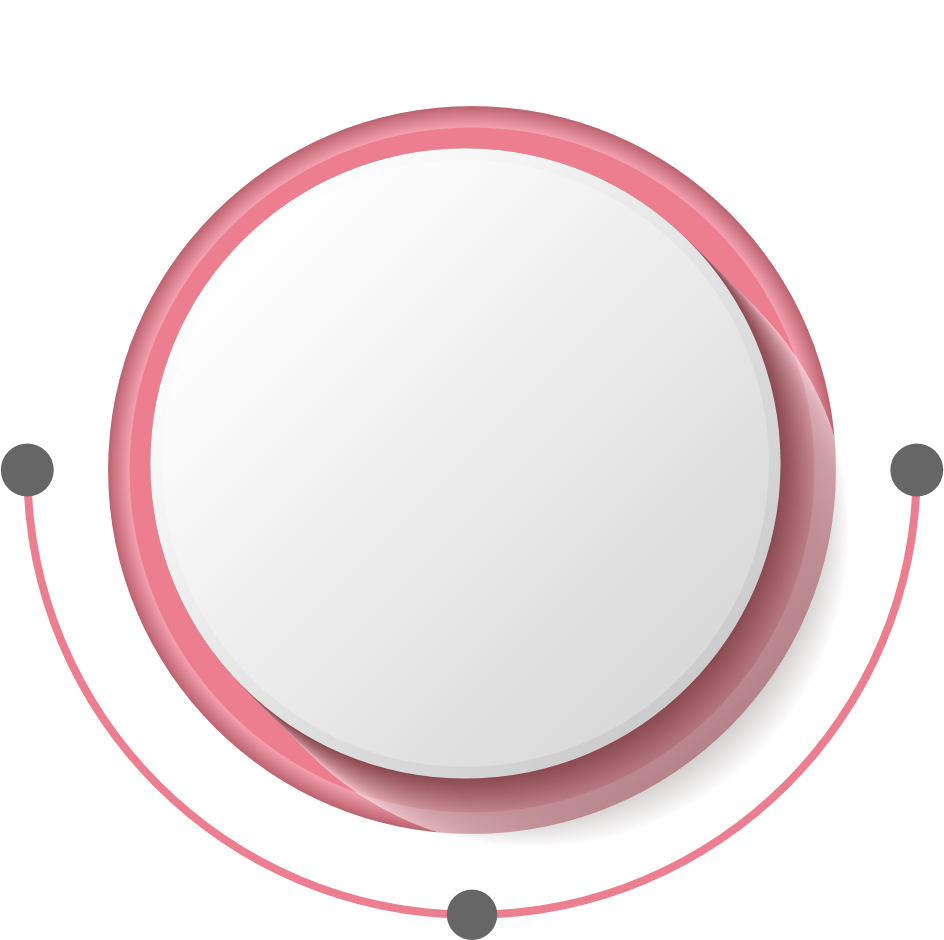 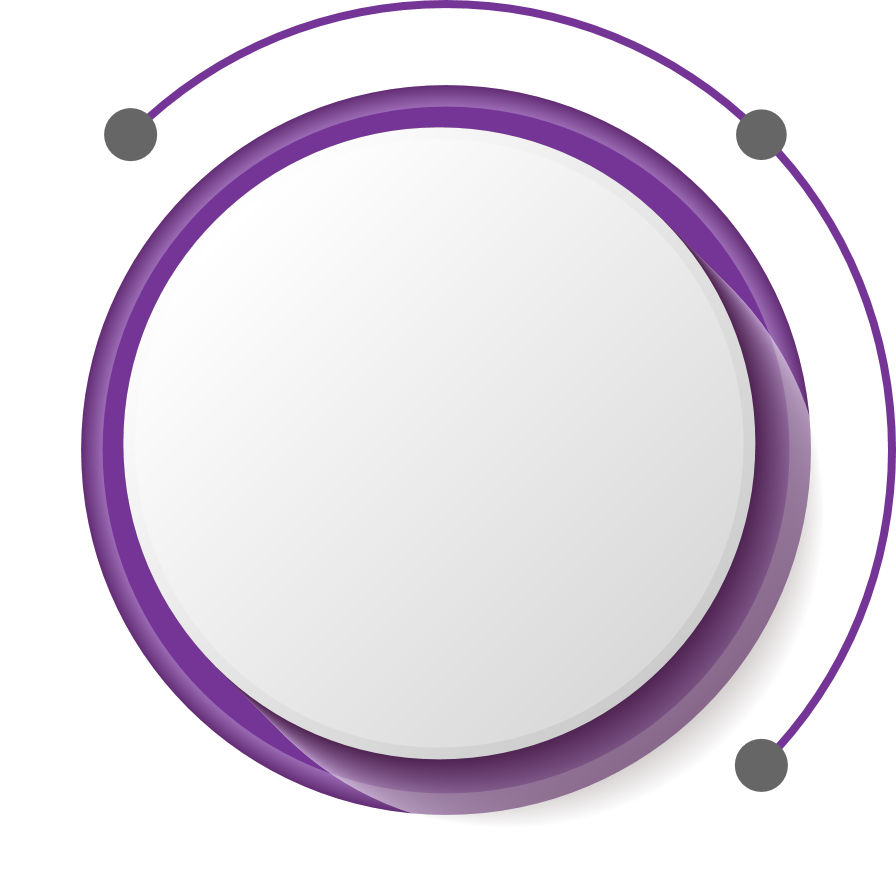 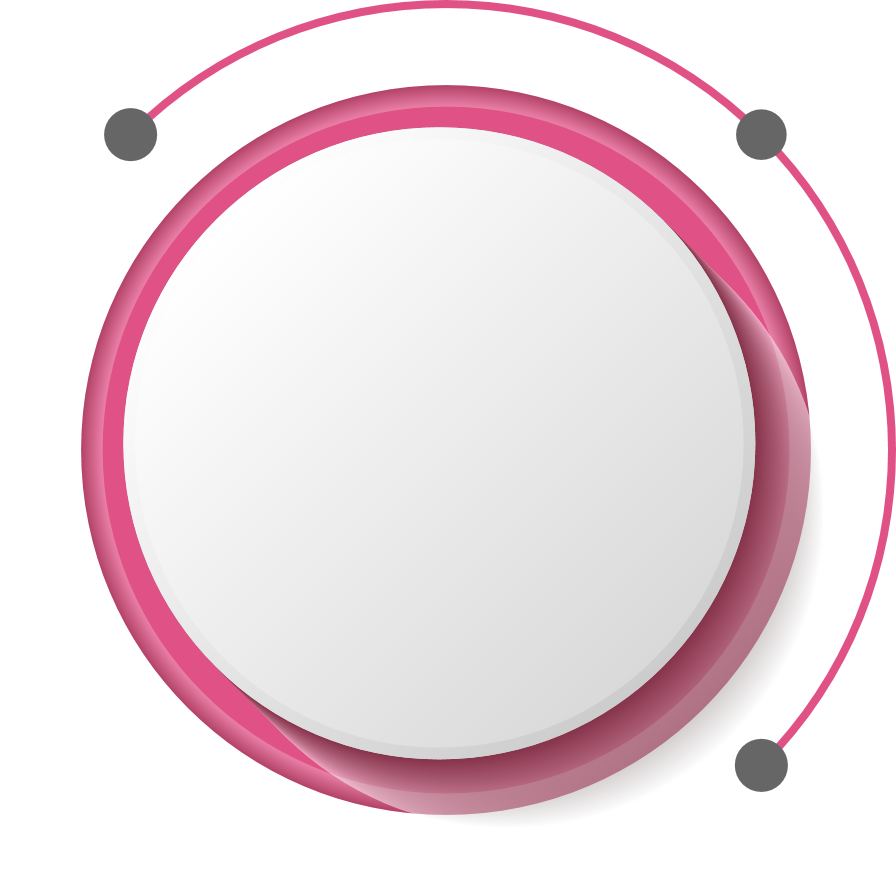 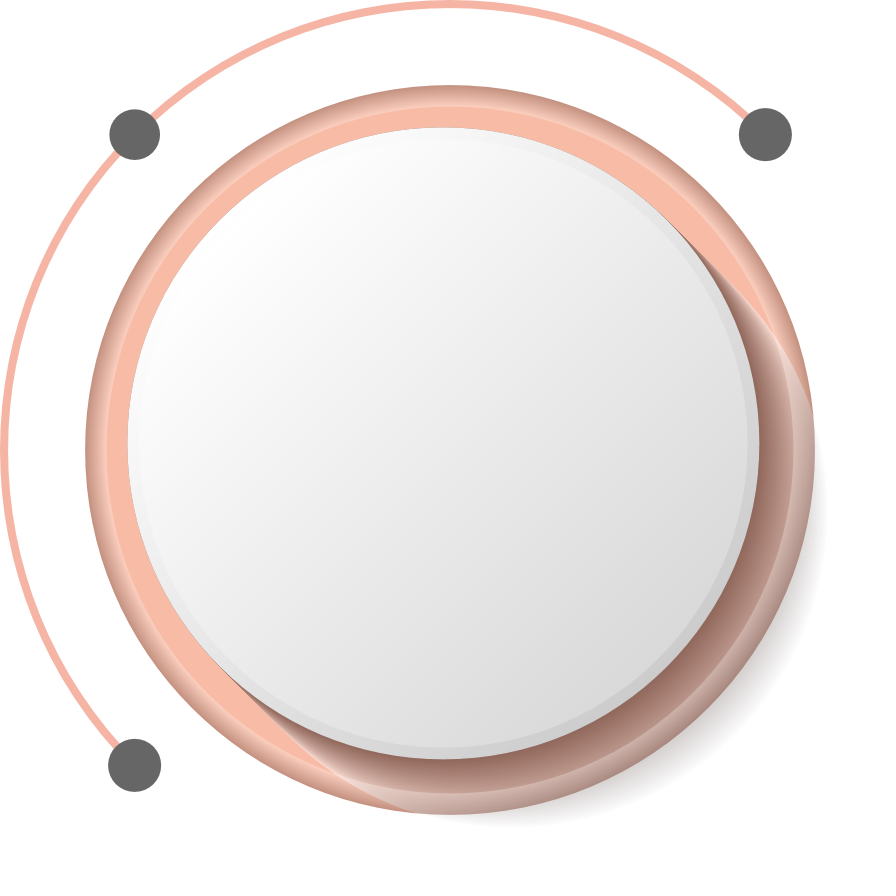 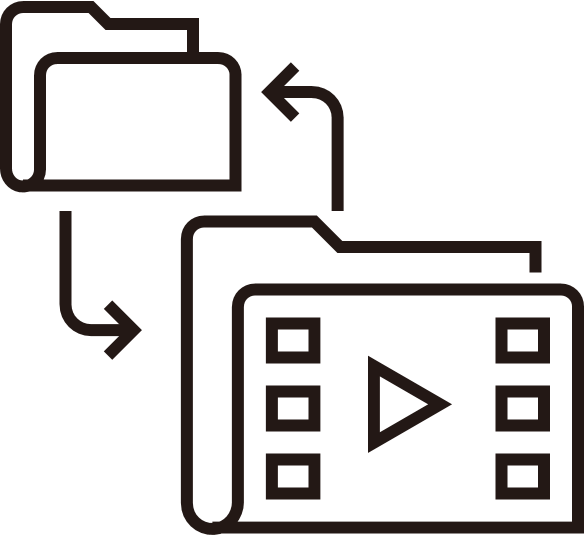 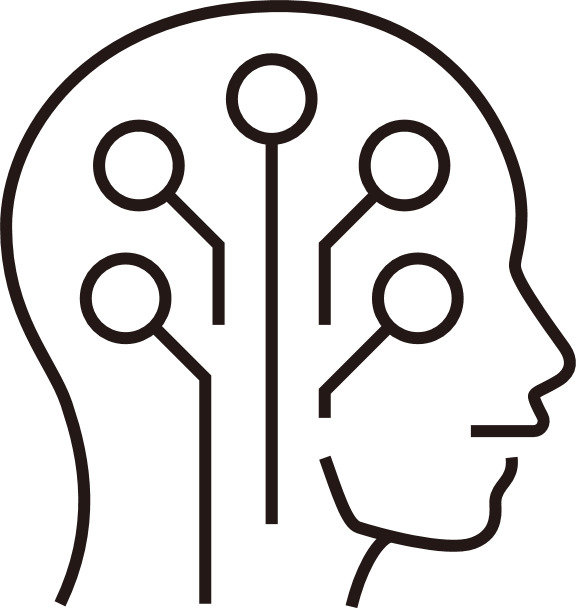 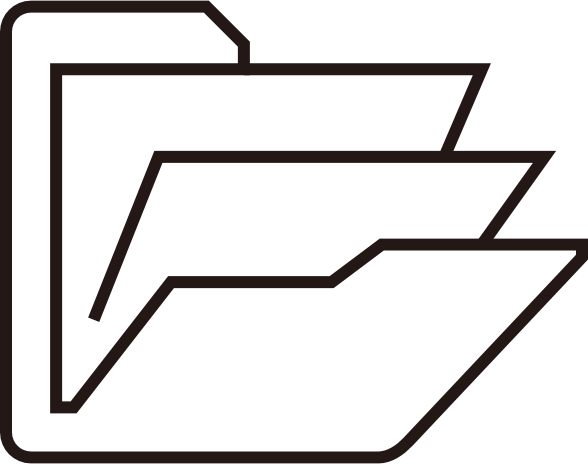 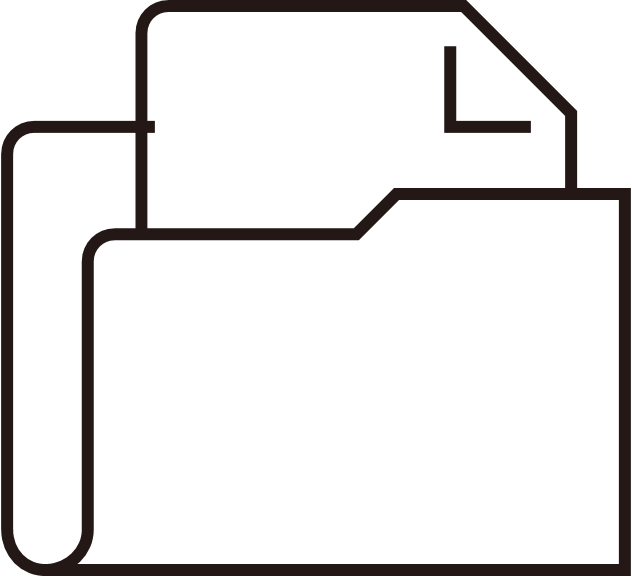 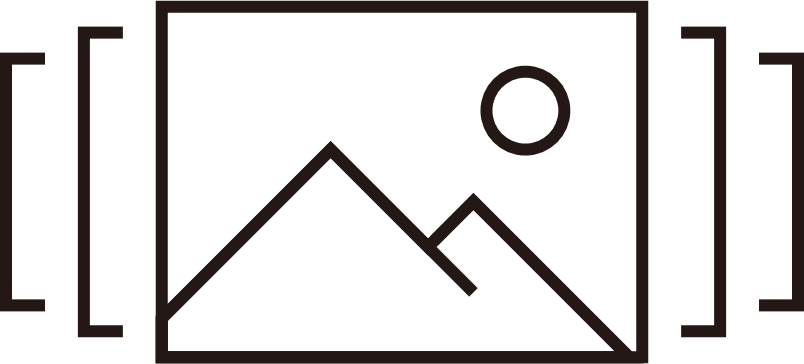 Multimedia Console
Multimedia Console Features
Multimedia Console Features
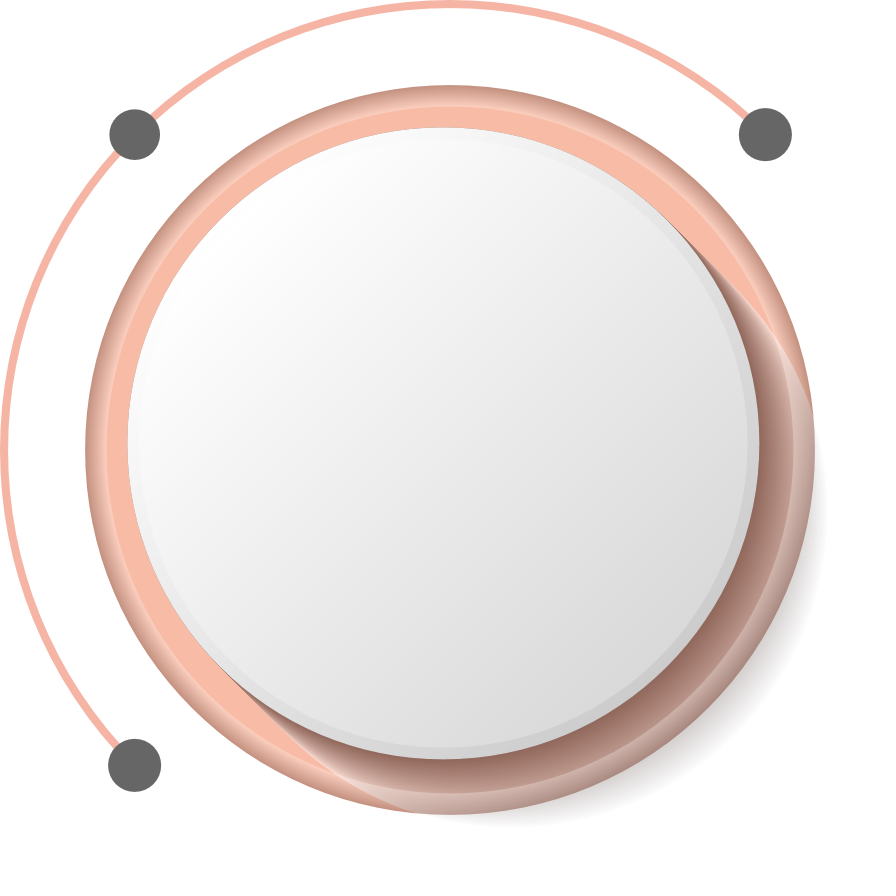 Managing Content Source
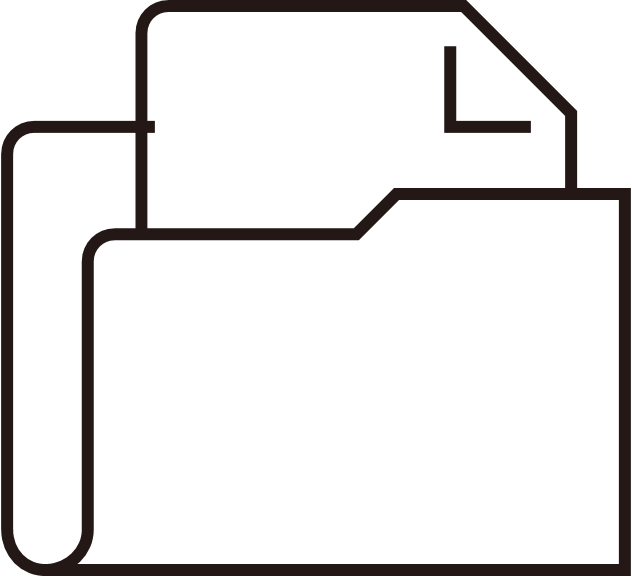 Define source folder access permission for each multimedia application in your QNAP NAS
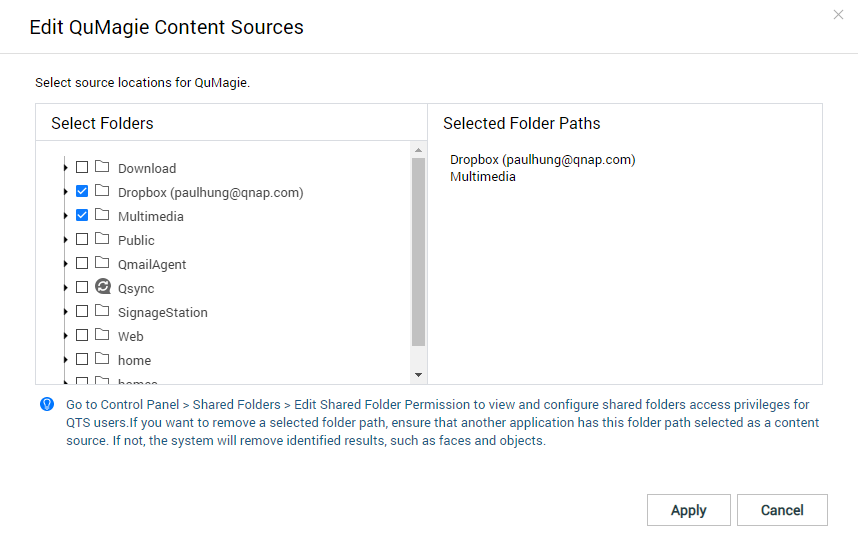 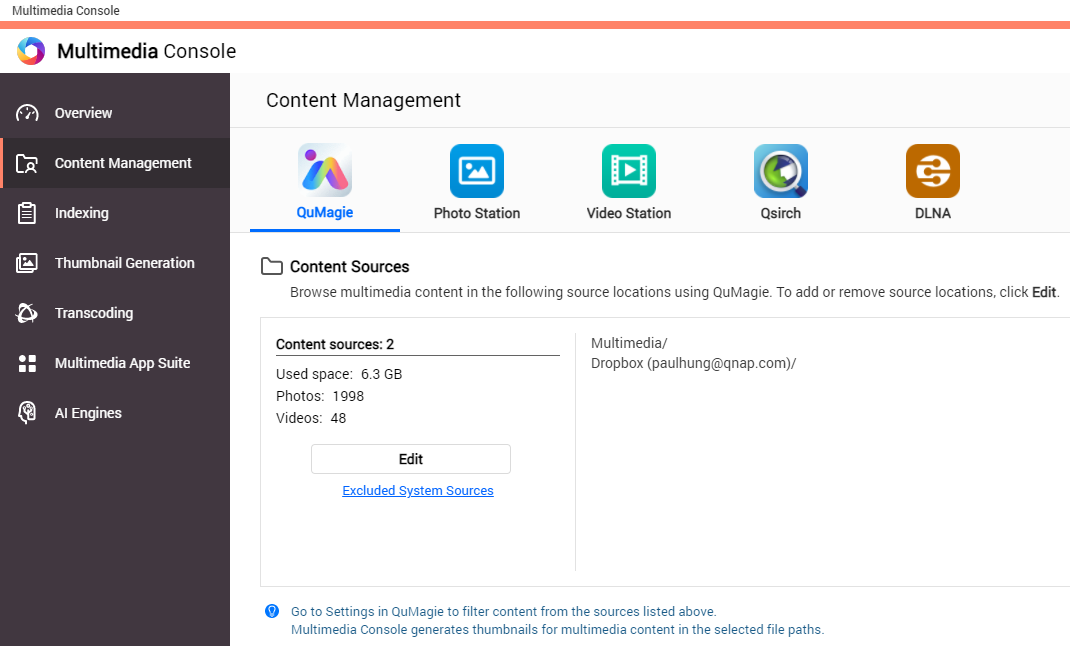 Multimedia Console Features
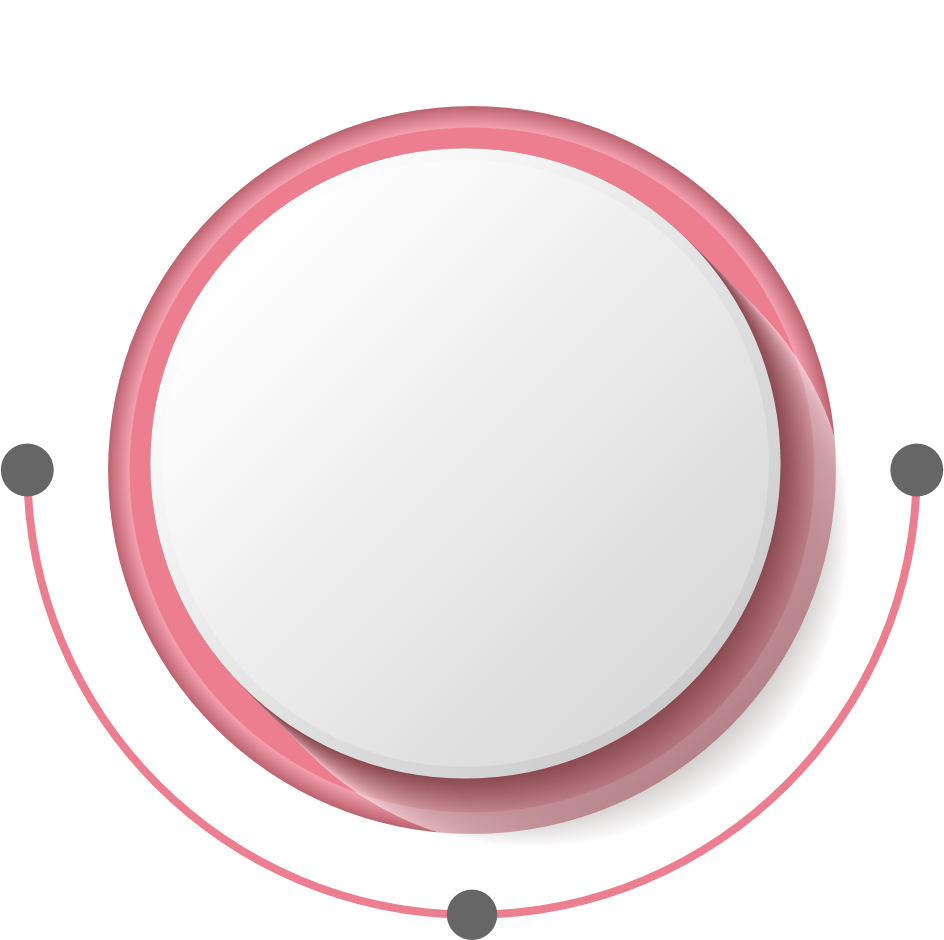 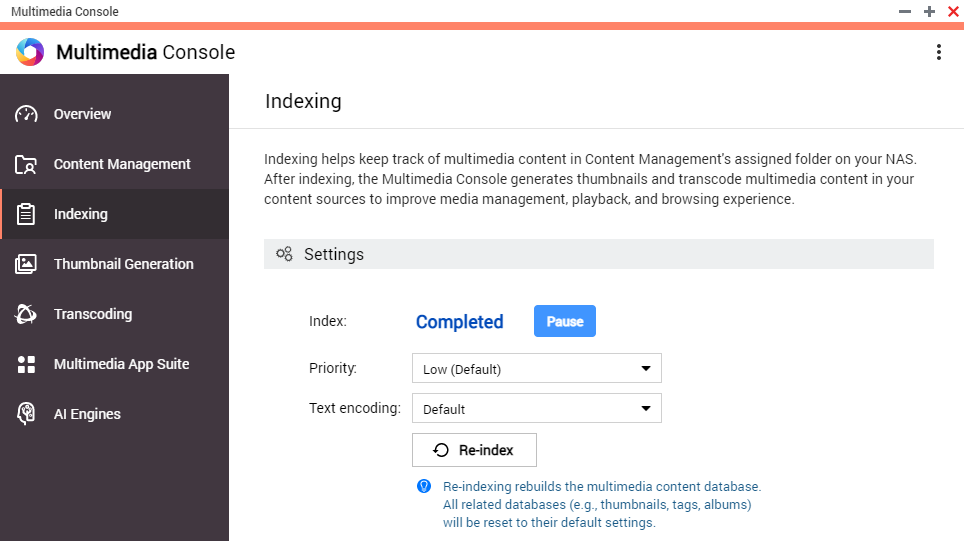 Indexing
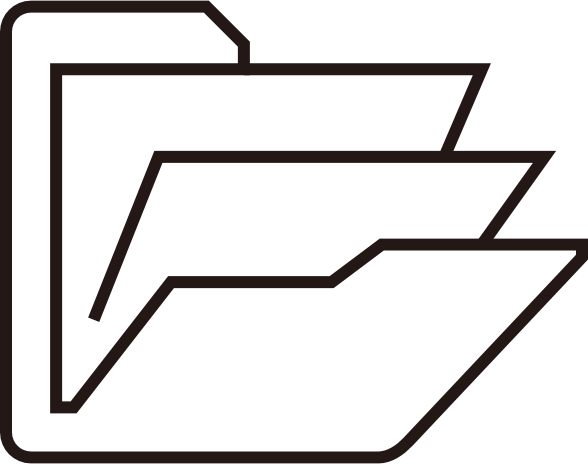 Generate Index within the content source folder, also generate thumbnails and transcode multimedia content
You can monitor and Control
The priority of indexing among system tasks
The text encoding when parsing metadata
Multimedia Console Features
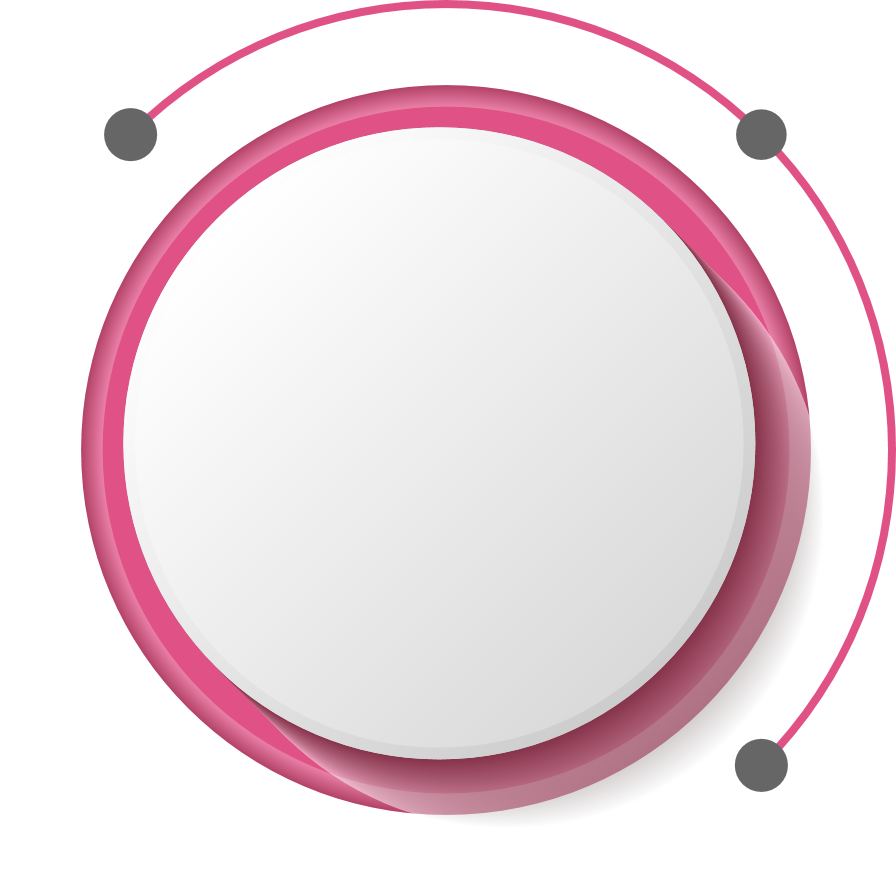 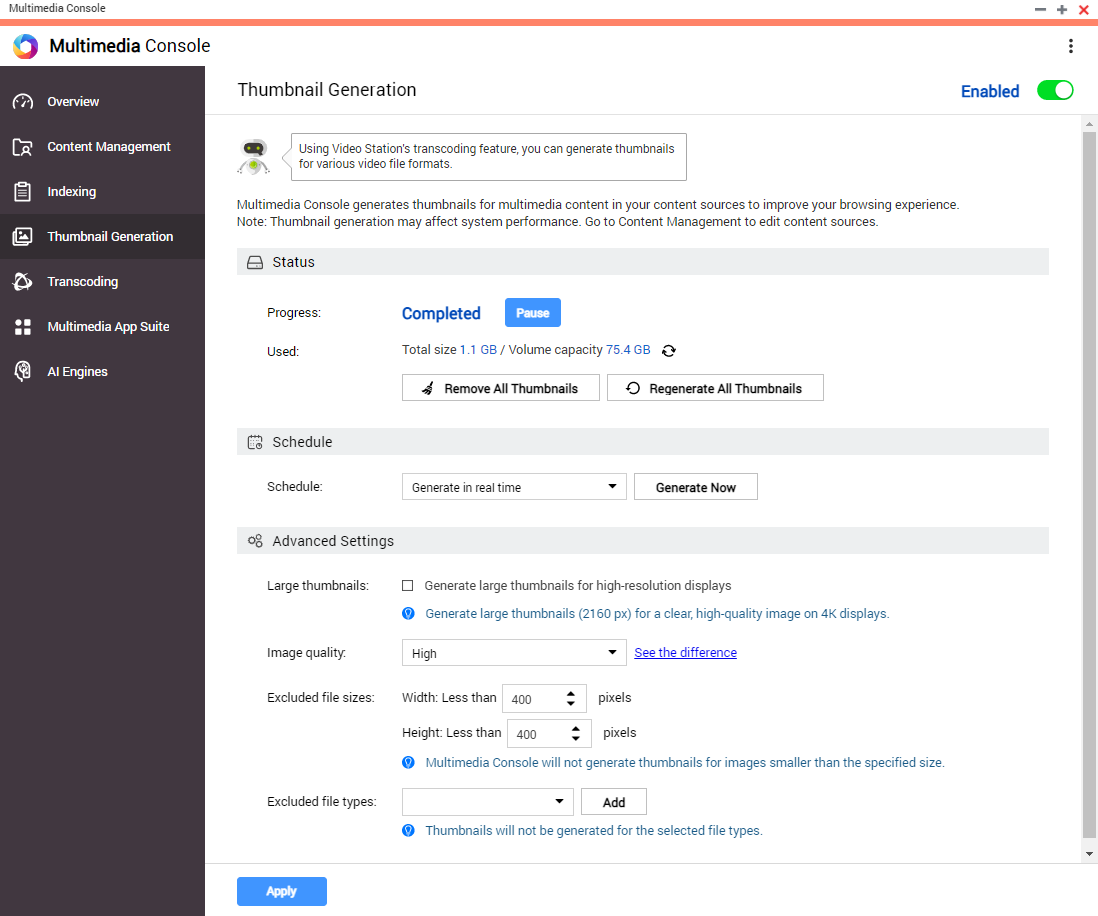 Thumbnail Generation
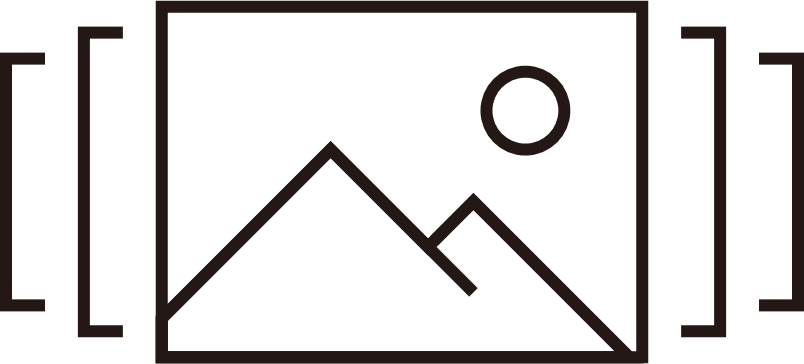 Previewing multimedia content without actually opening them one by one
You can Monitor and Control
Thumbnail Generation progress
Schedule Thumbnail Generation
Advanced settings
Large Thumbnail Generating Details
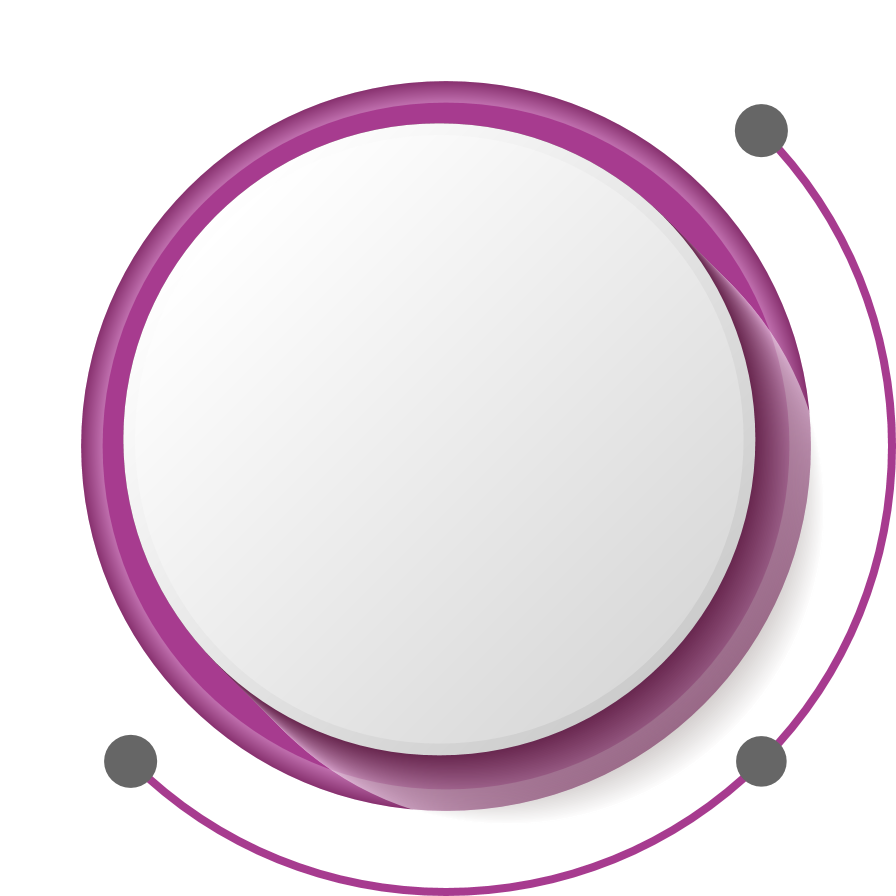 Multimedia Console Features
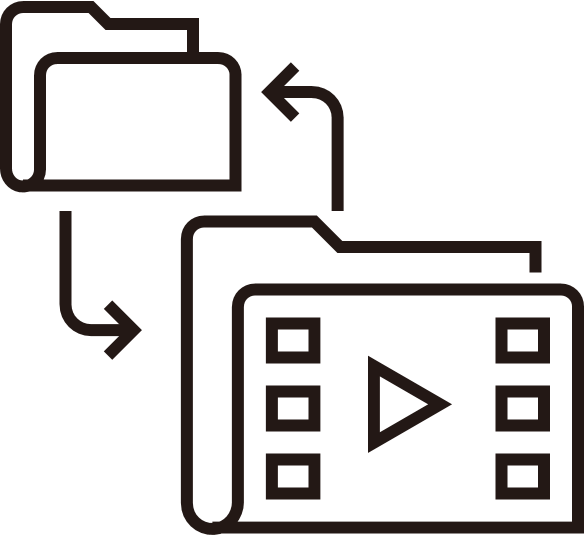 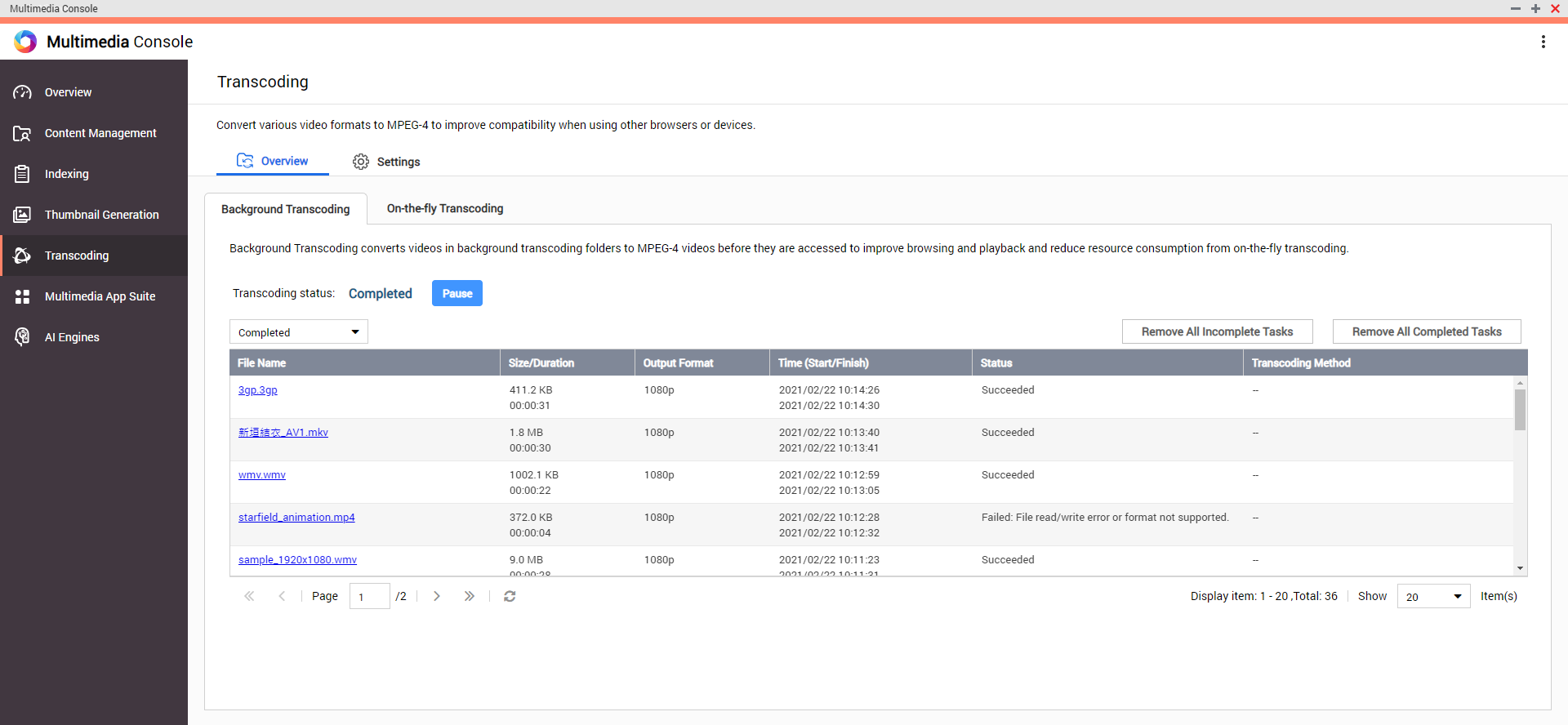 Transcoding
Convert various video formats to MPEG-4 for better viewing experience
You can Monitor and Control
Background Transcoding
On-the-fly Transcoding
Transcoding Resource
Background Transcoding folder
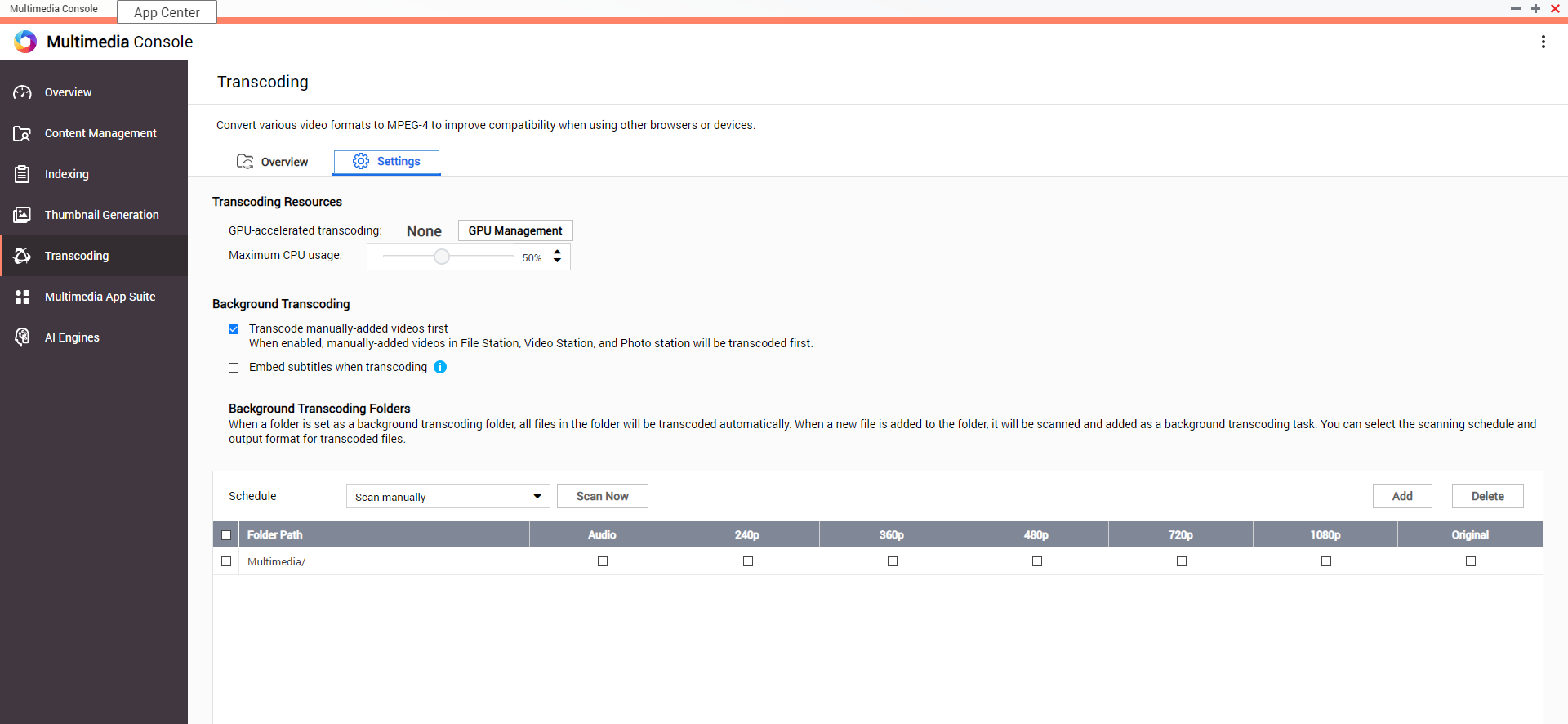 [Speaker Notes: Convert various video formats to MPEG-4, so that they can be played on different devices.]
Multimedia Console Features
AI Engine
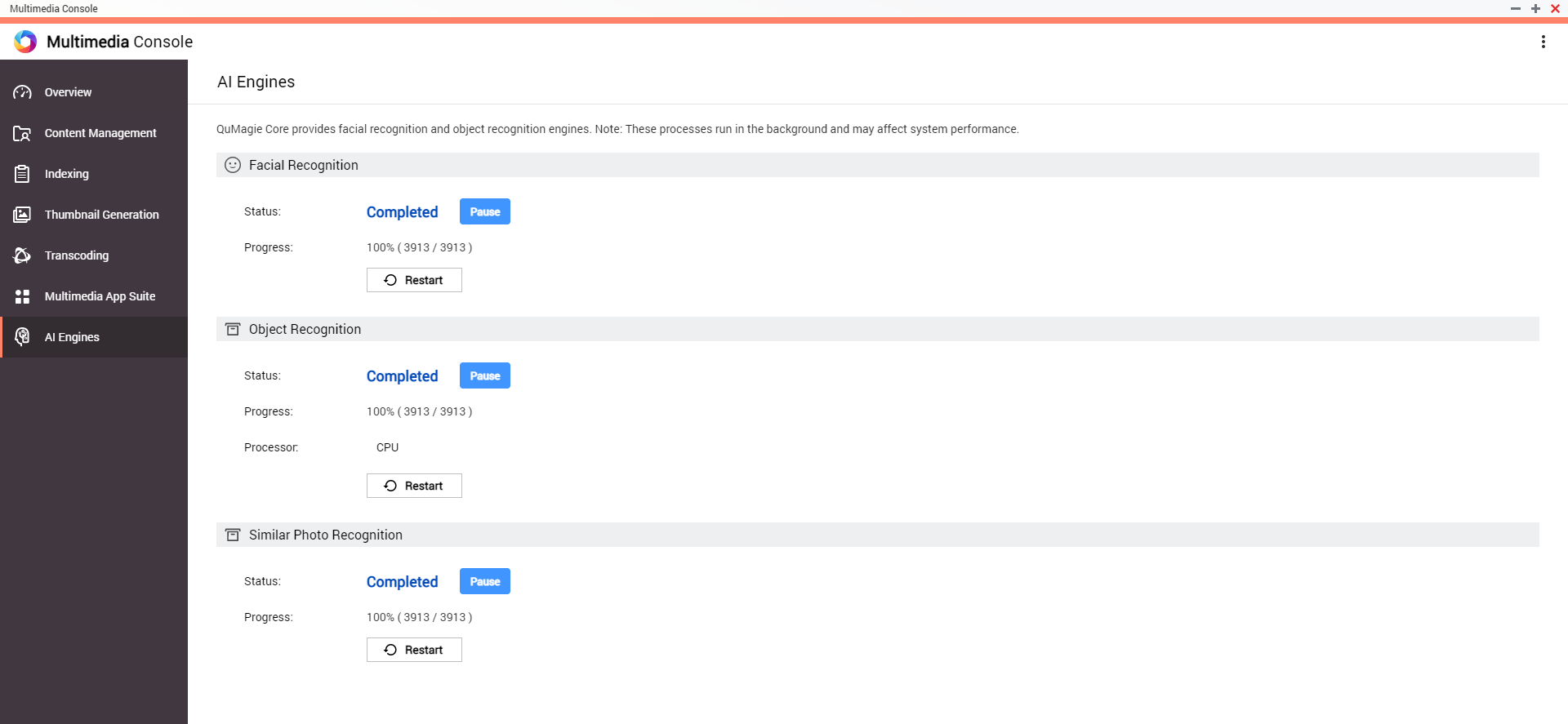 QuMagie Core’s AI Engine is capable of performing
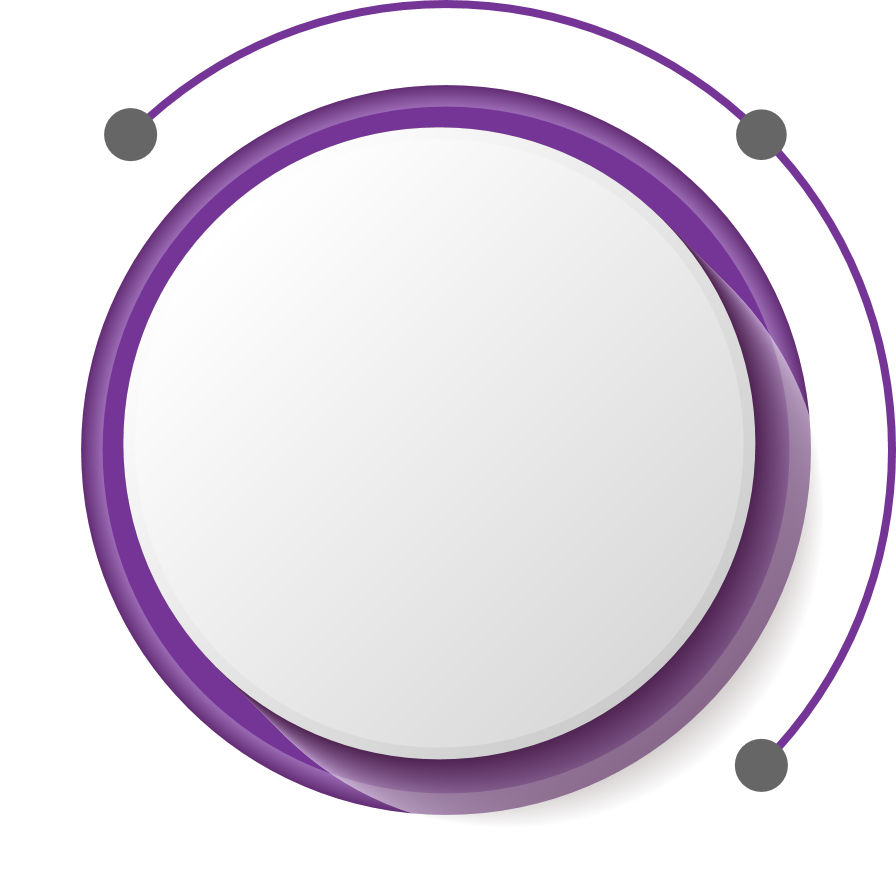 Facial Recognition
Object Recognition
Similar Photo Recognition
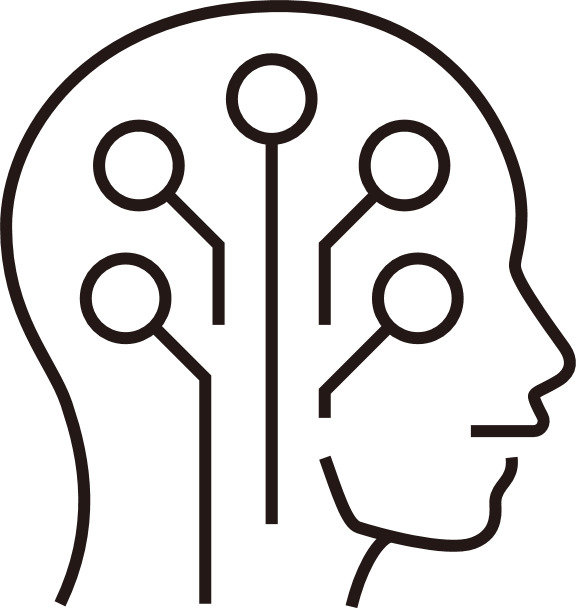 You can Monitor and Control
Reached Progress
Hardware resources
Pause or Restart
Multimedia Console Features
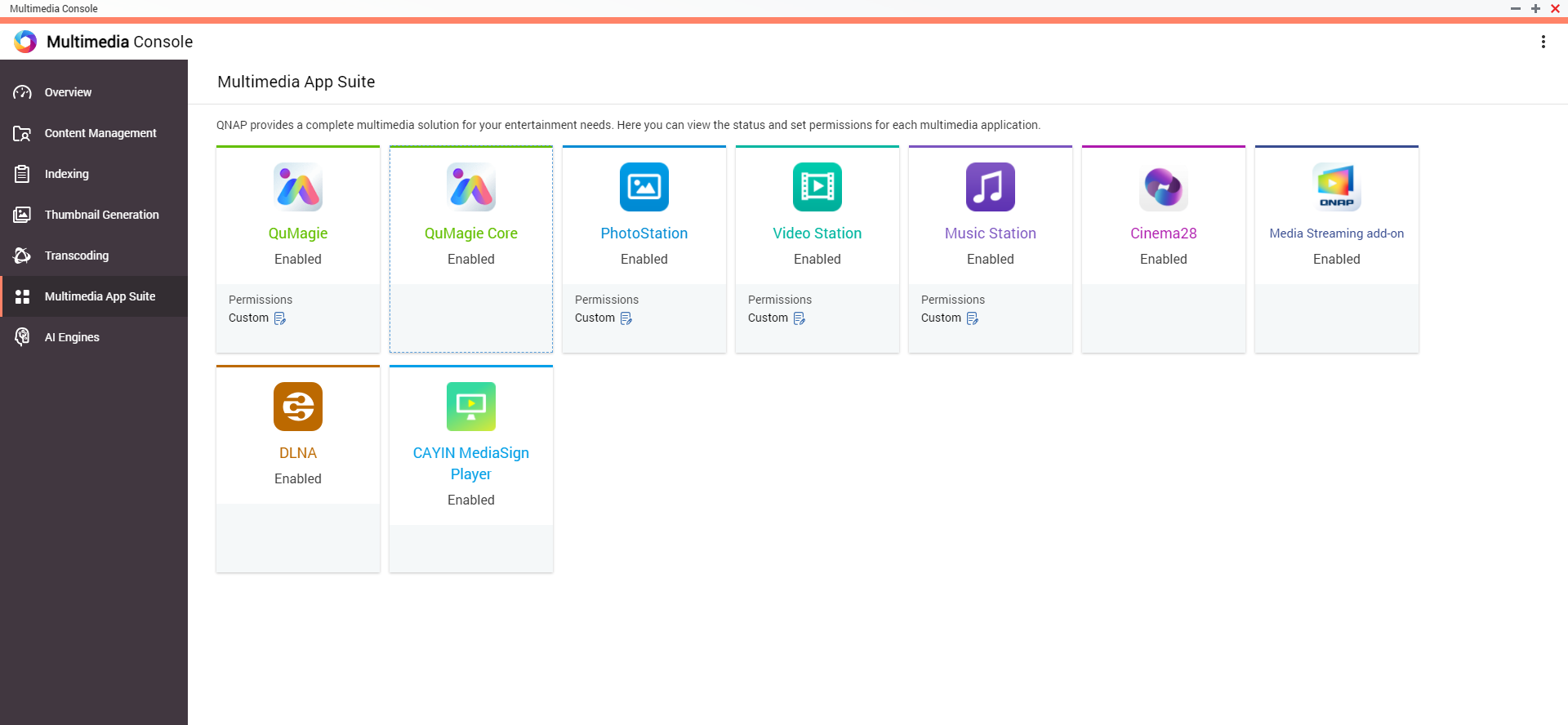 Multimedia App Suite
Overview installation, enablement and permission settings of all multimedia applications in a single page
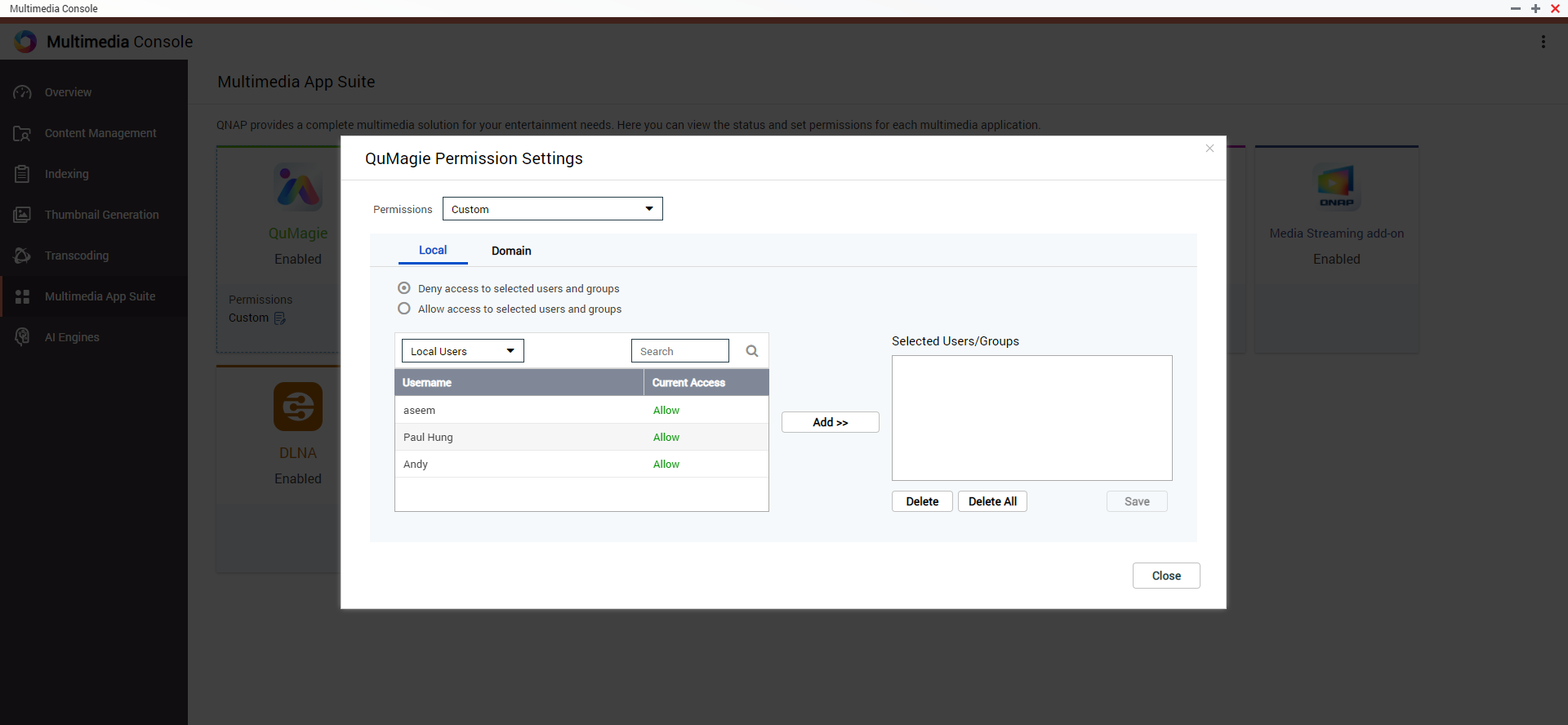 You can monitor and control
Enable status for all multimedia App within QNAP NAS
Define individual account accessibility permission for QuMagie/PhotoStation/Video Station/Music Station
Multimedia Console Features
Overview Panel
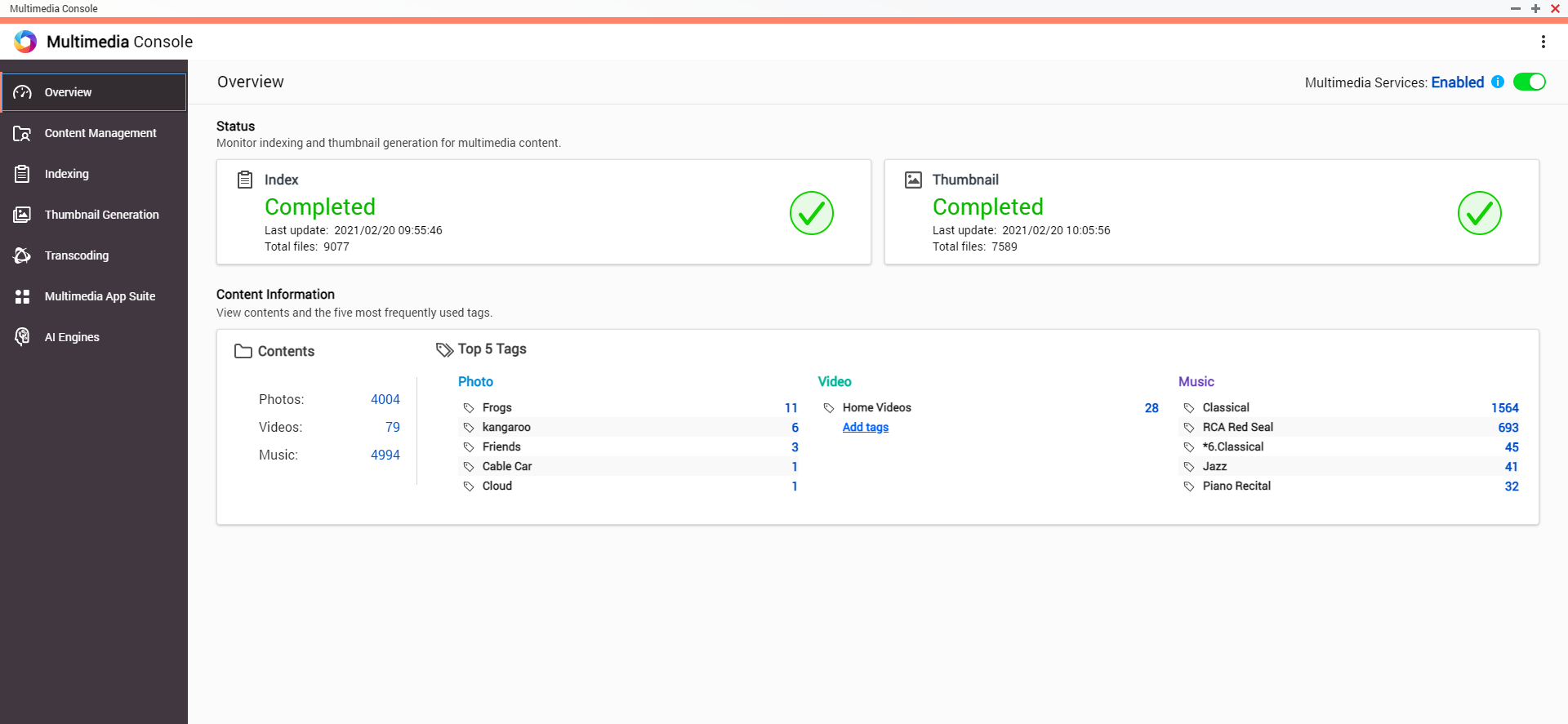 Overview all multimedia Services
You can monitor and control
Enable or Disable all multimedia services
View Indexing and Thumbnail Generation process easily
View the most used tags for Photo, Video, and Music portion
User Story
Multimedia Console x Hybrid Mount
User Story - Problem Faced
How can I manage all the multimedia files which stores on my various cloud services with QNAP NAS altogether?
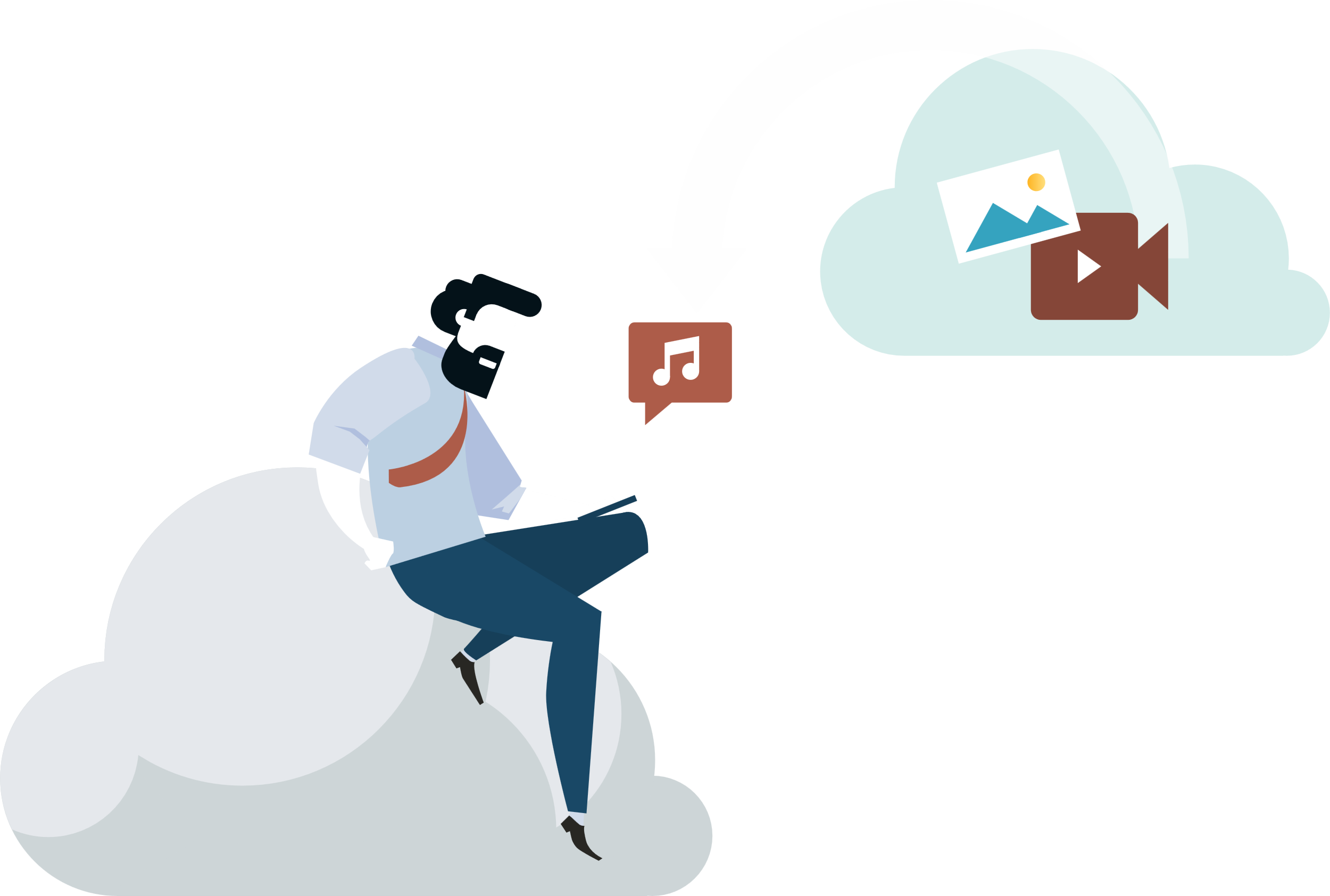 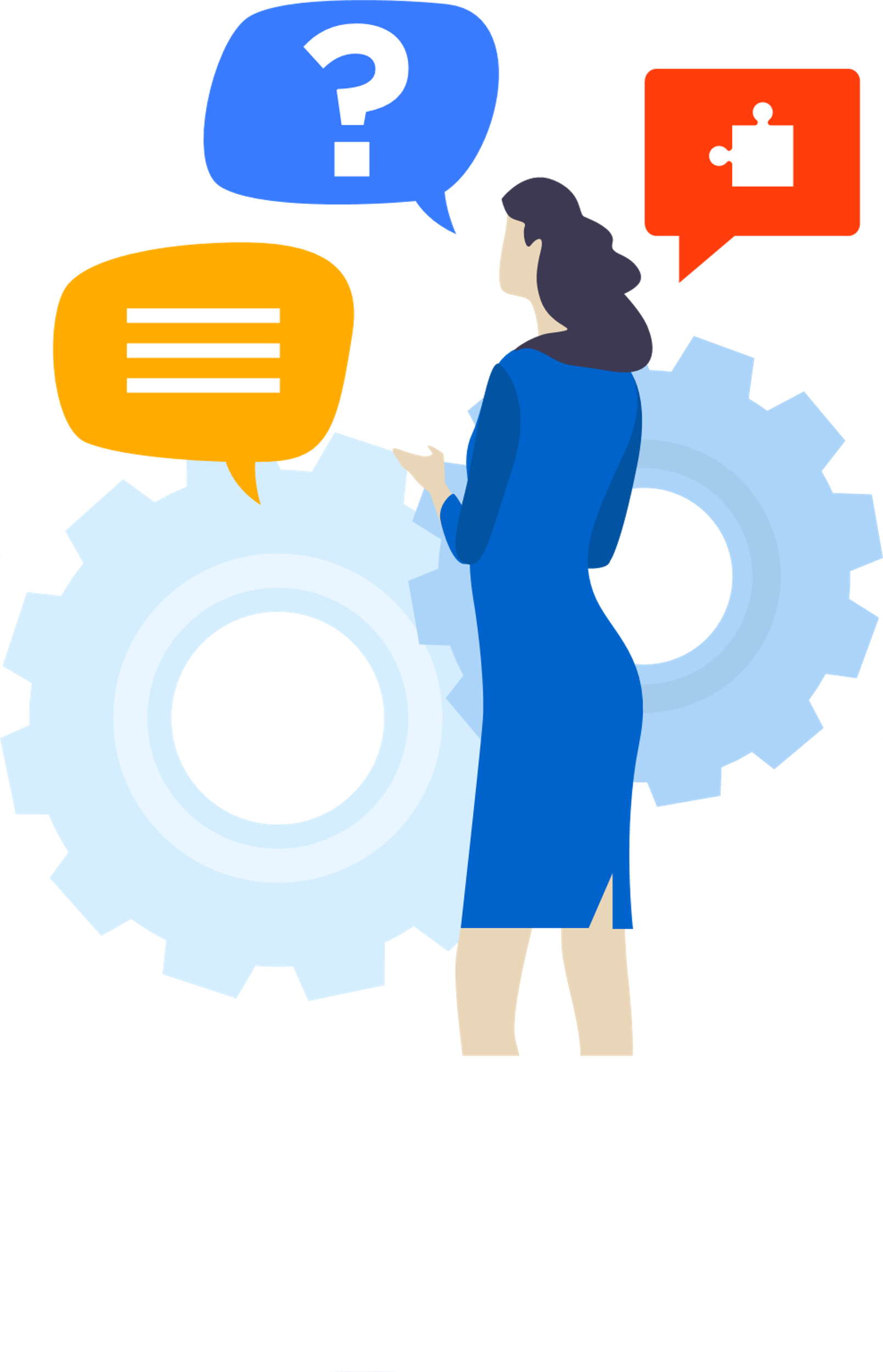 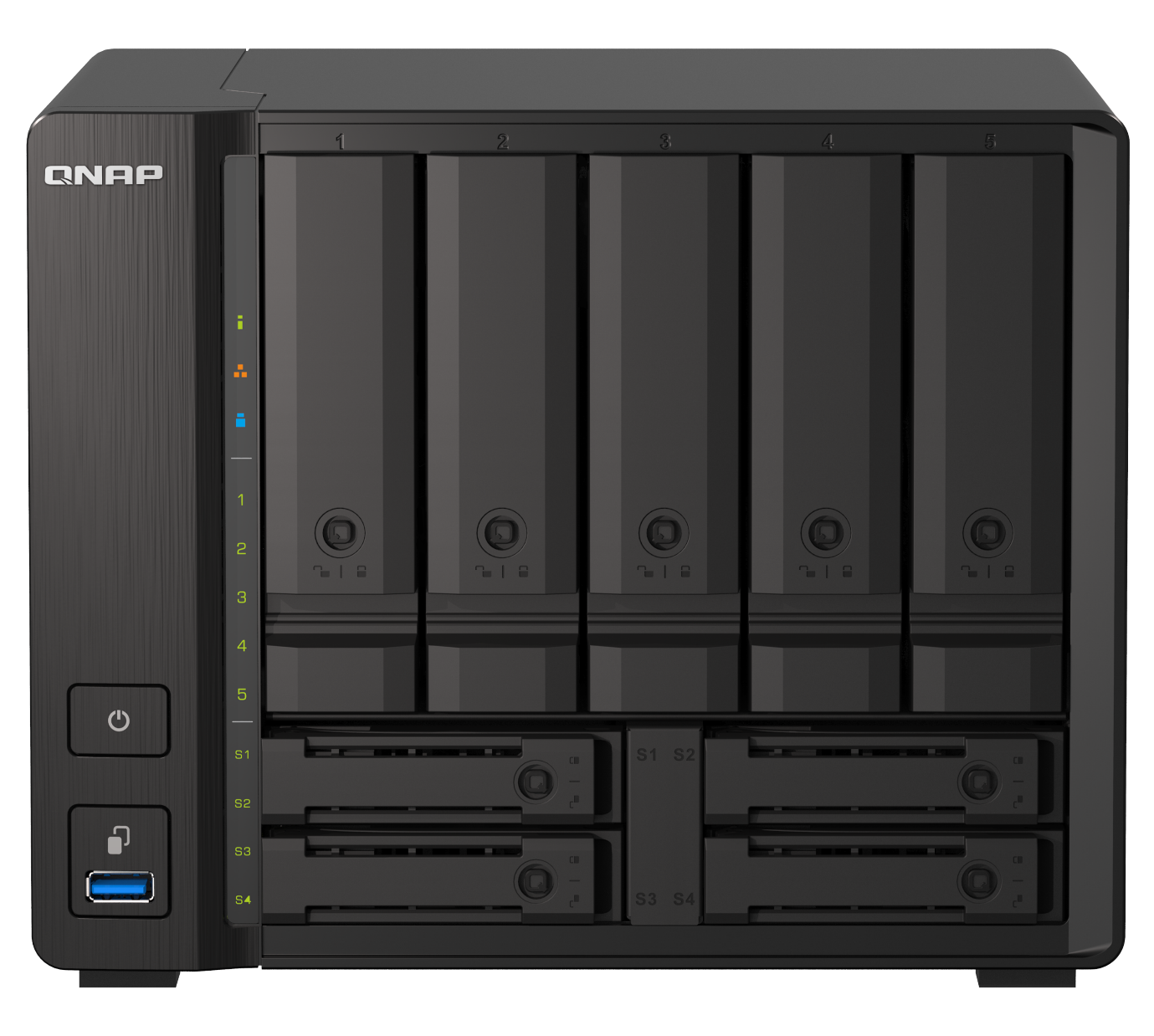 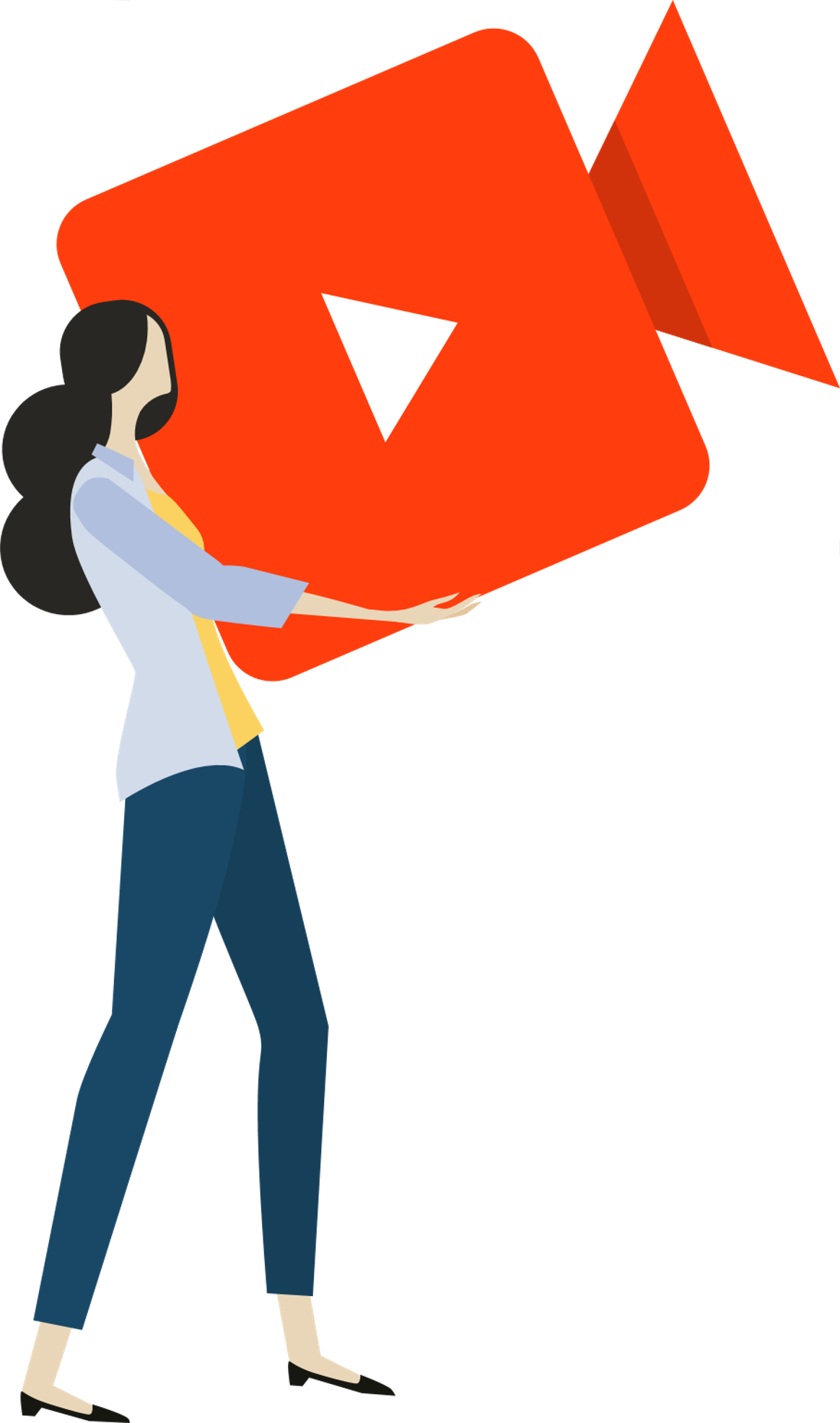 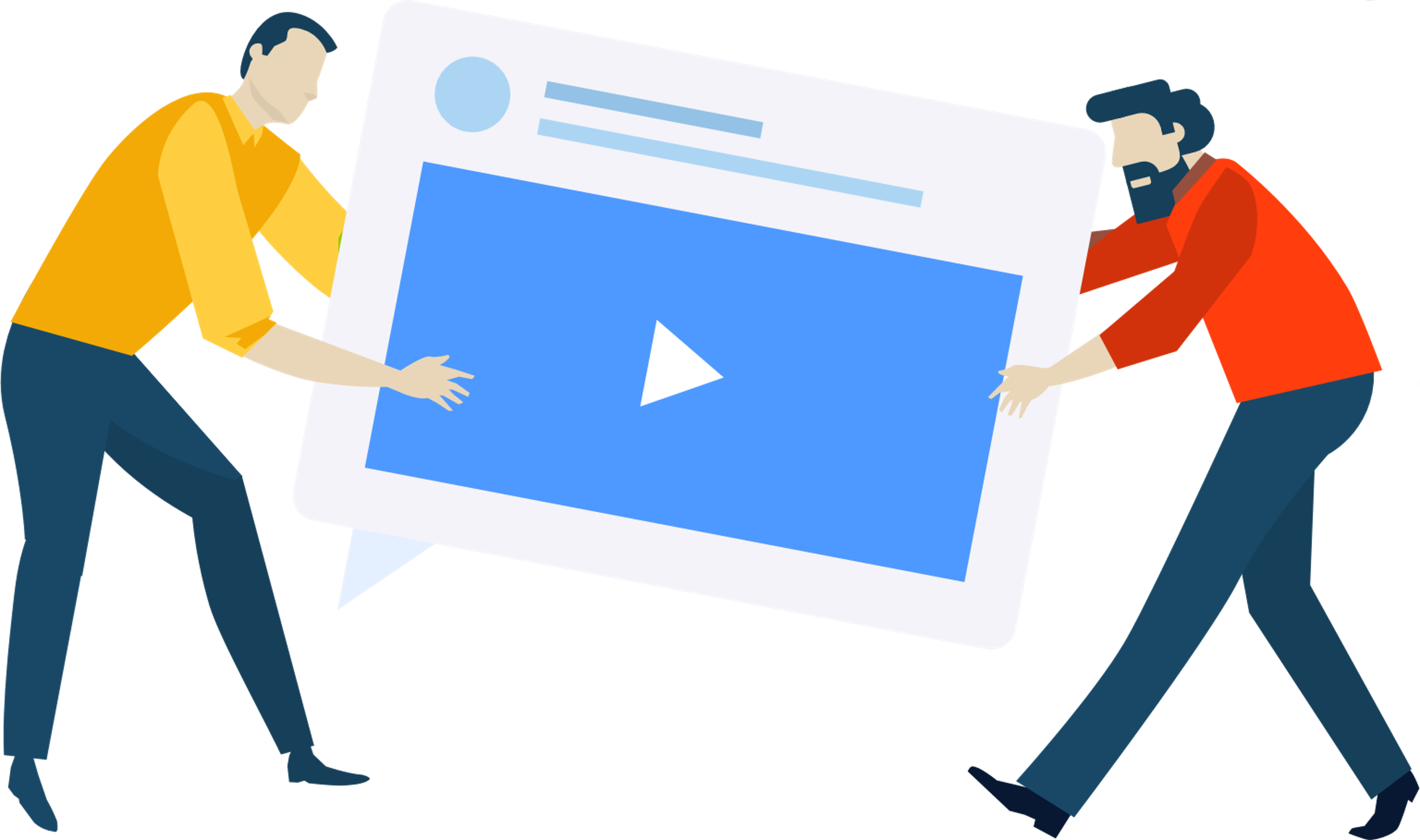 User Story - Solution
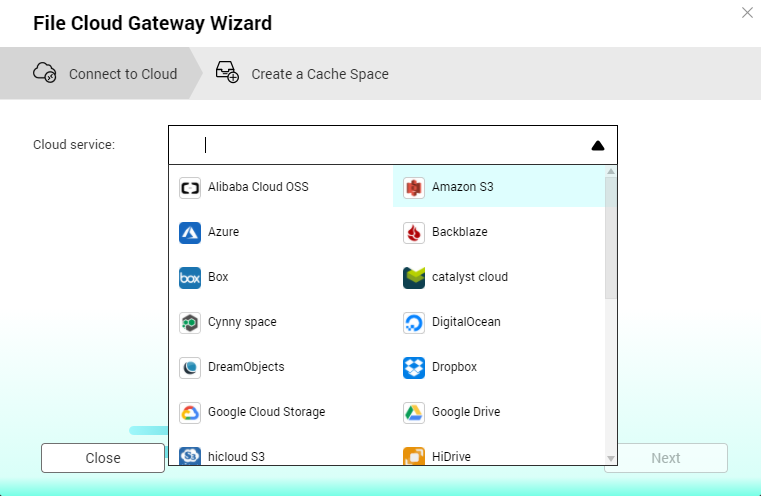 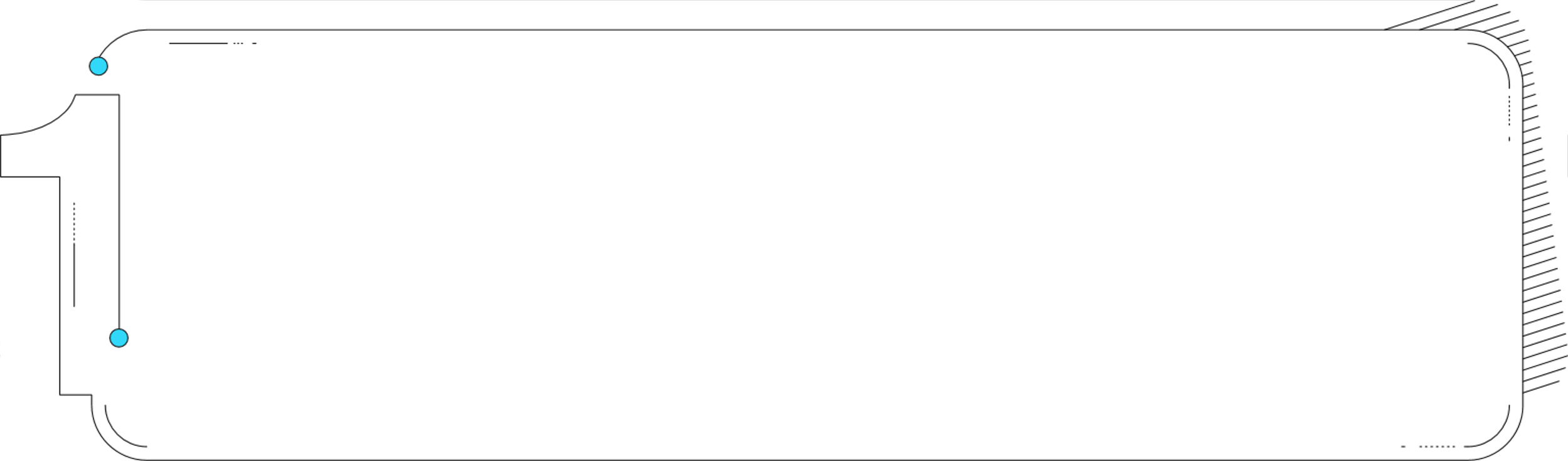 Set up a File Cloud Gateway by connecting QNAP NAS to cloud drives with HybridMount, then access the cloud drive in fast transferring performance
User Story - Solution
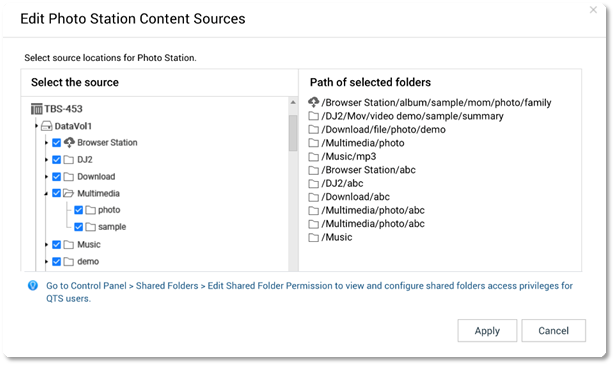 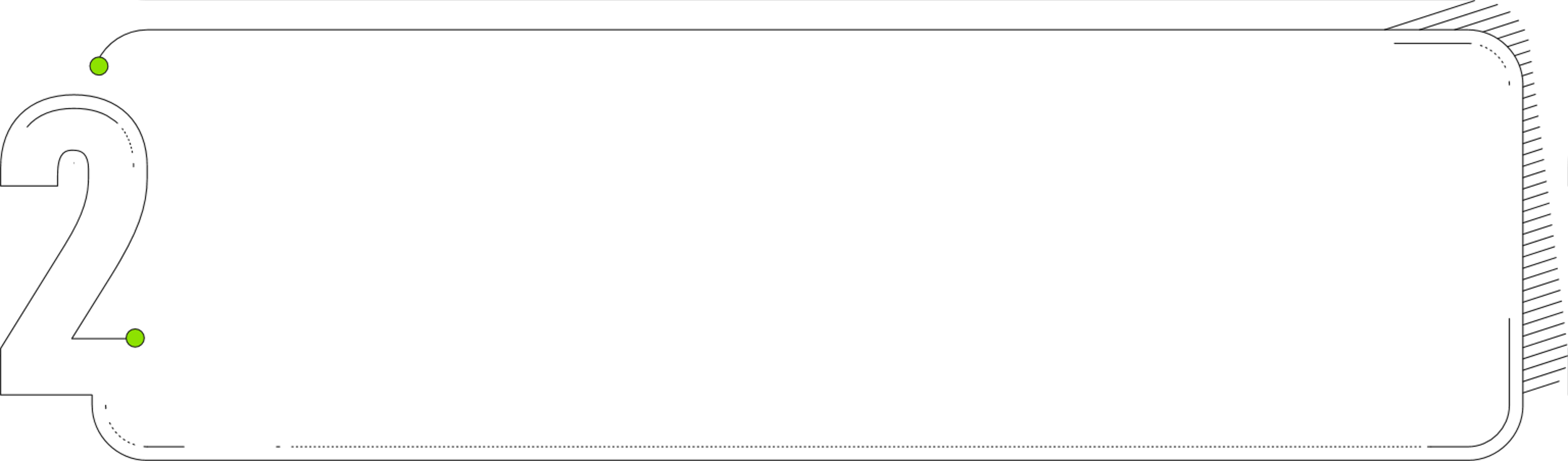 Set the HybridMount Volume as a content source, and you can browse contents on the cloud in multimedia applications
User Story - Solution
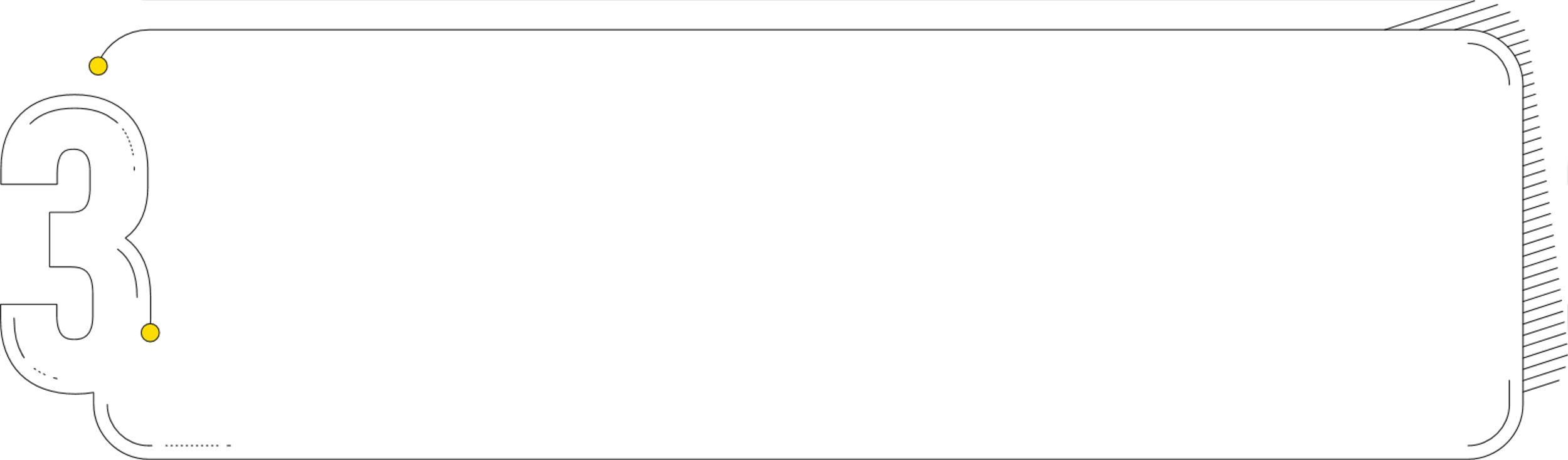 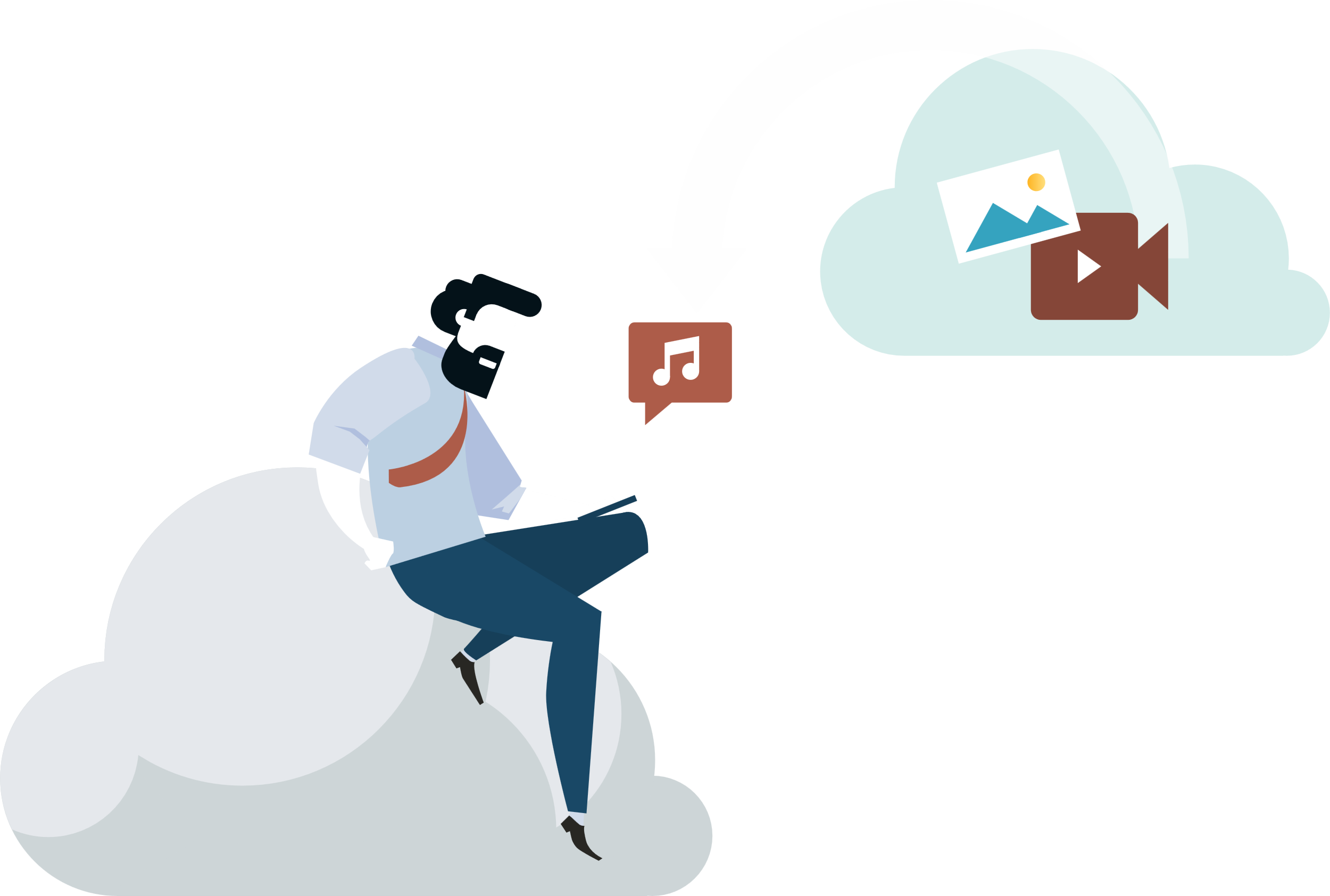 Enjoy large storage space on cloud drives and various multimedia services on QTS:
Use QuMagie to smartly organize your photos
Build your video library with Video Station
Stream videos to different displayers with DLNA Server
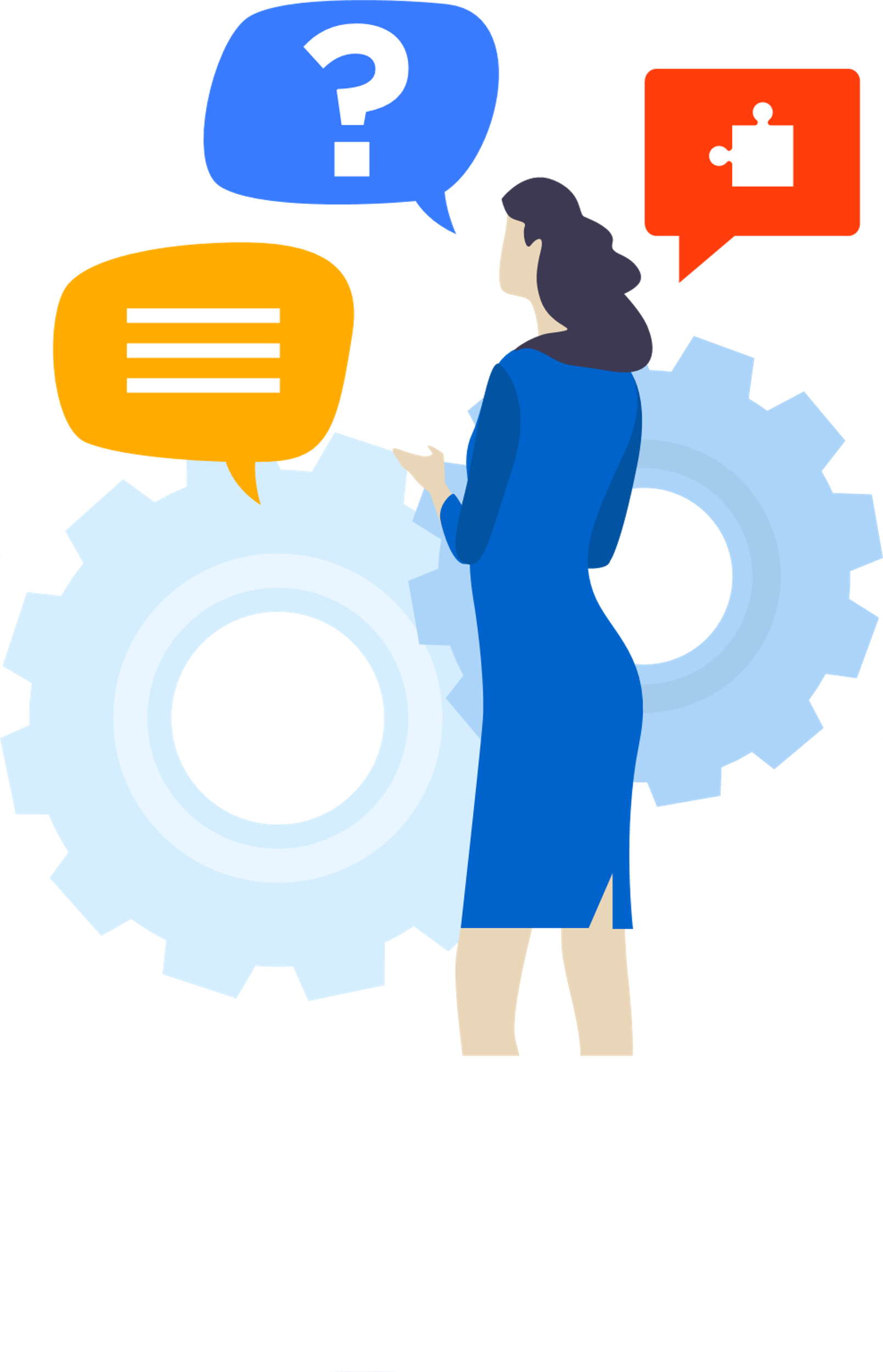 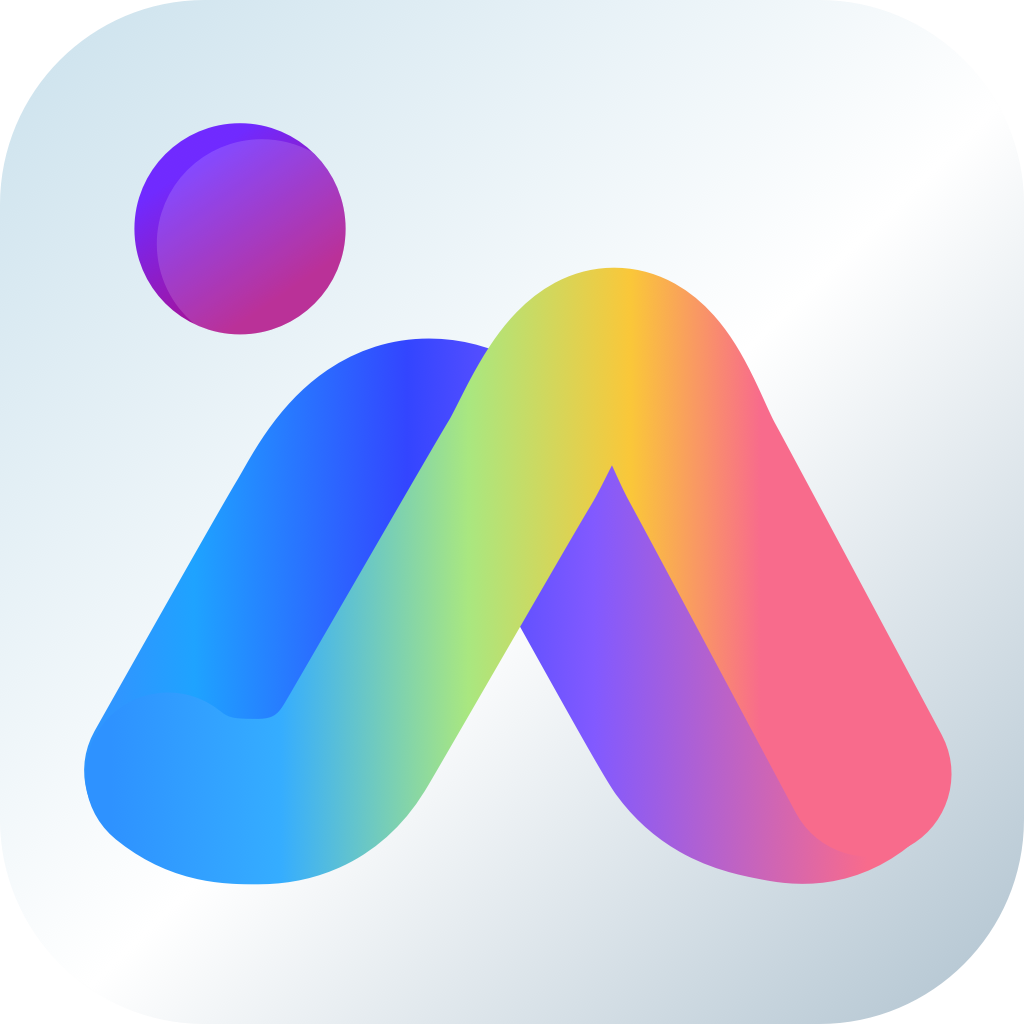 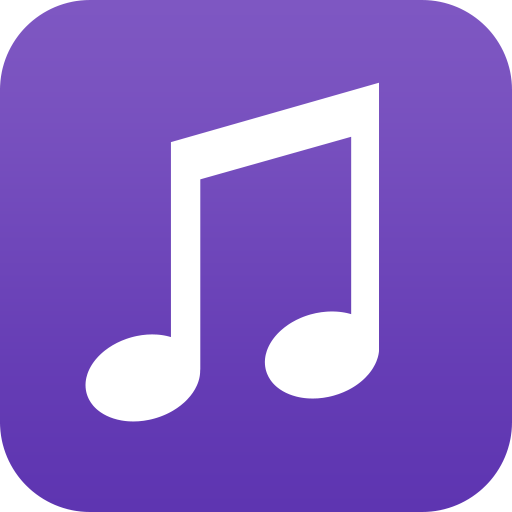 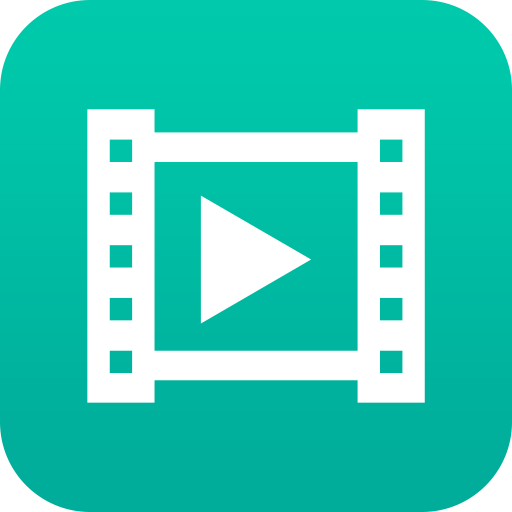 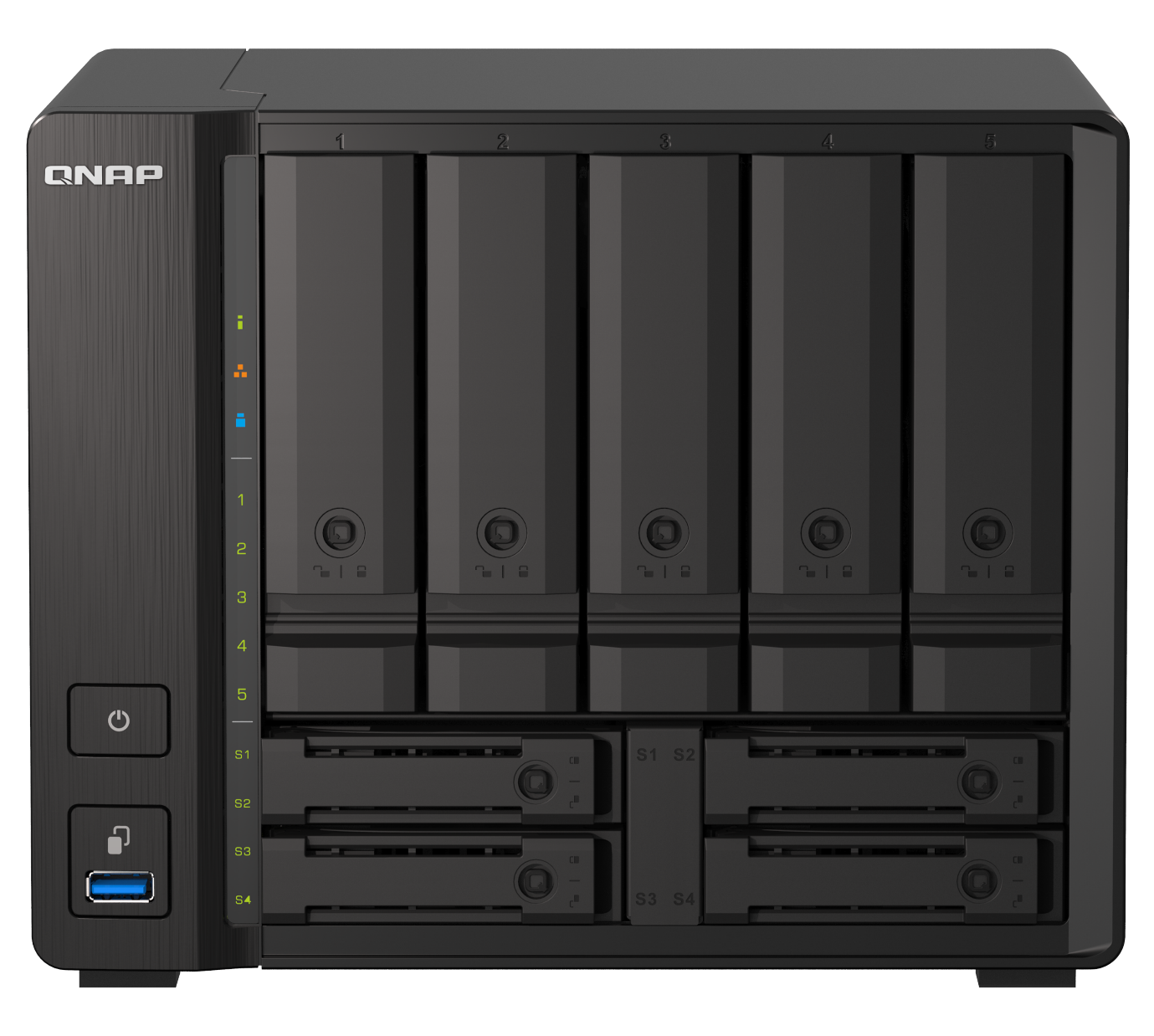 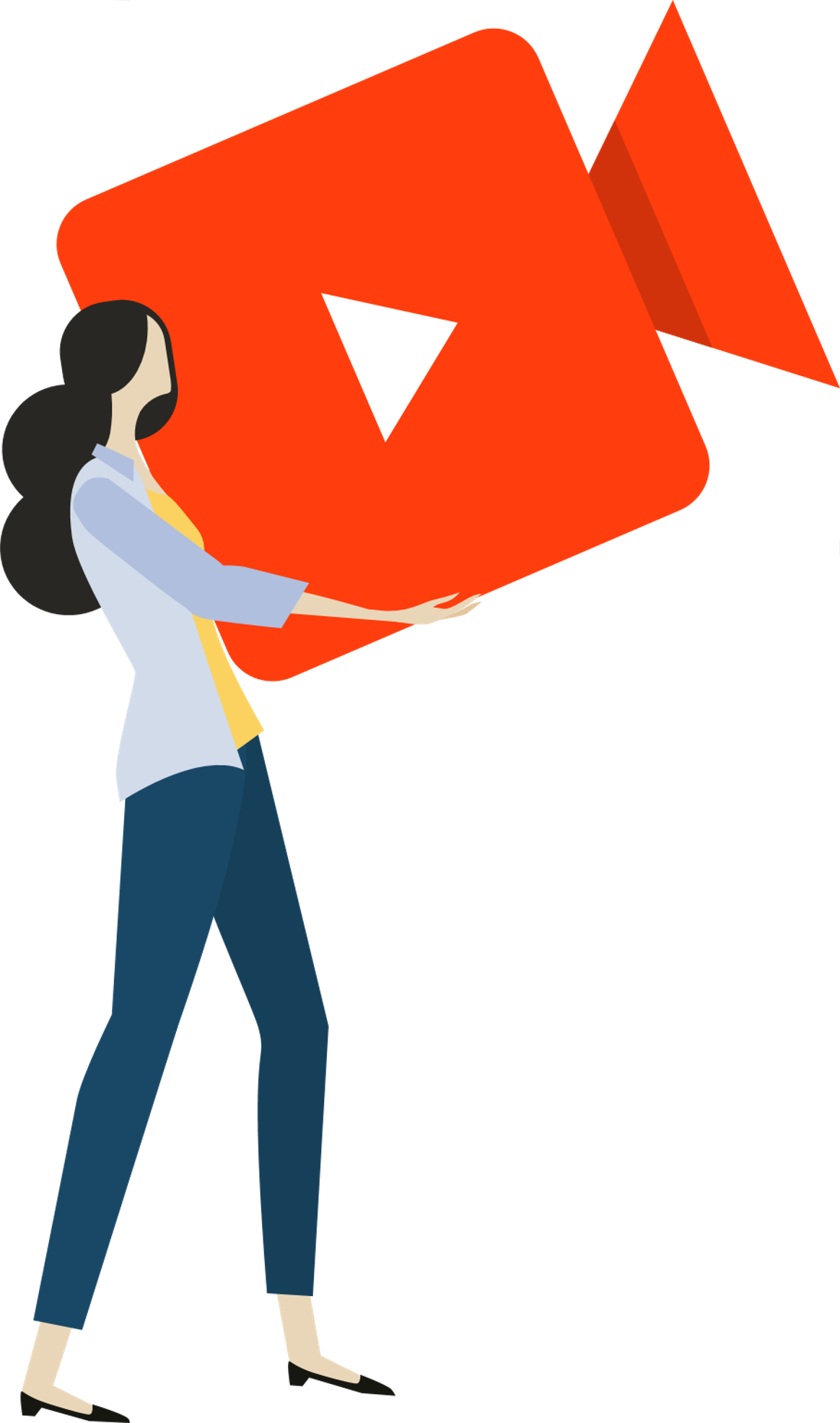 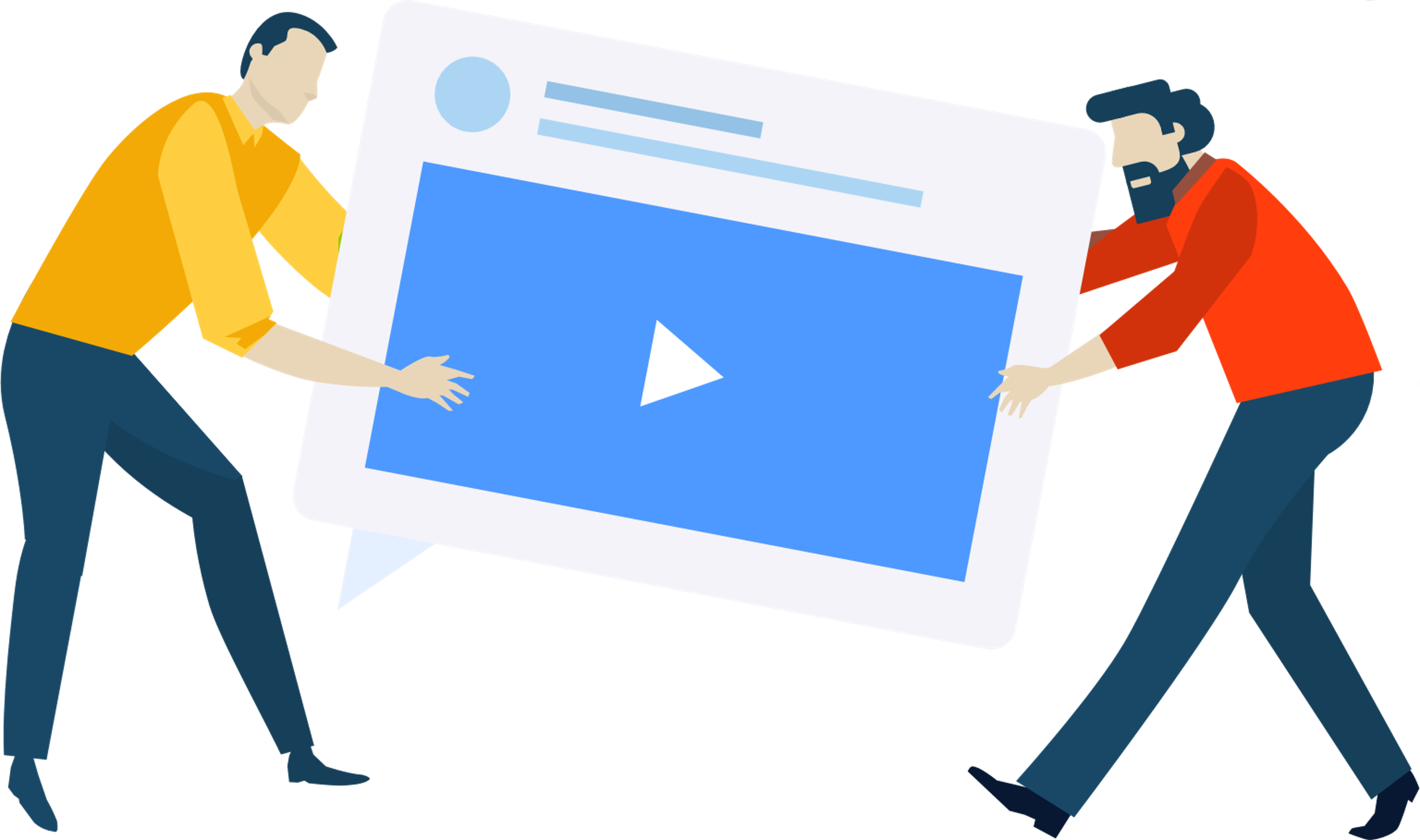 Multimedia Console Live Demo
Copyright © 2021 QNAP Systems, Inc. All rights reserved. QNAP® and other names of QNAP Products are proprietary marks or registered trademarks of QNAP Systems, Inc. Other products and company names mentioned herein are trademarks of their respective holders.